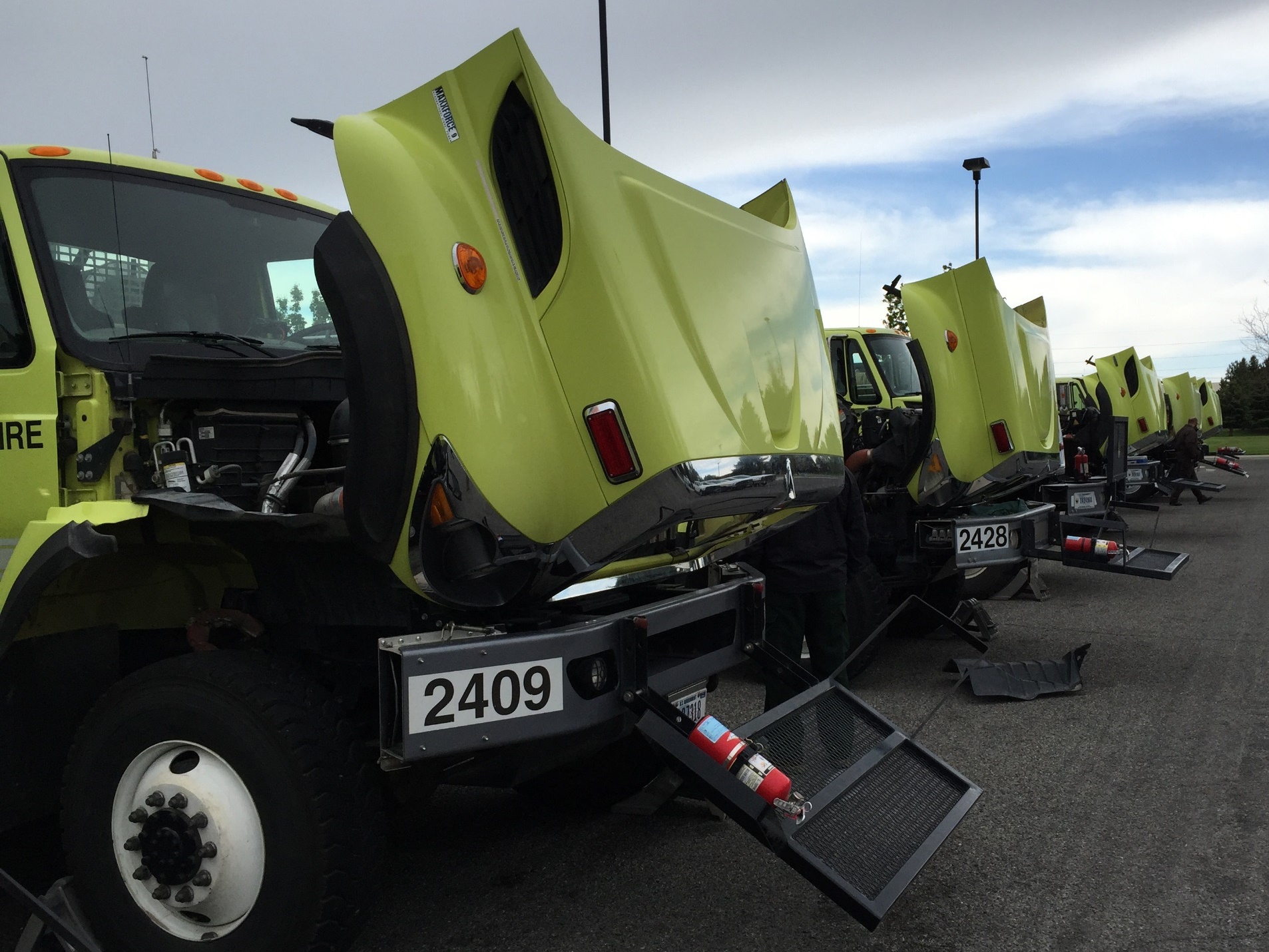 Fire Engine Maintenance
Unit 1BVehicle Inspections
1
Objectives
Complete all fire engine and post off-road inspections as identified in the Fire Equipment Maintenance Procedure Record (FEMPR). 
Correctly enter all information in the Fire Equipment Maintenance Procedure Record (FEMPR).
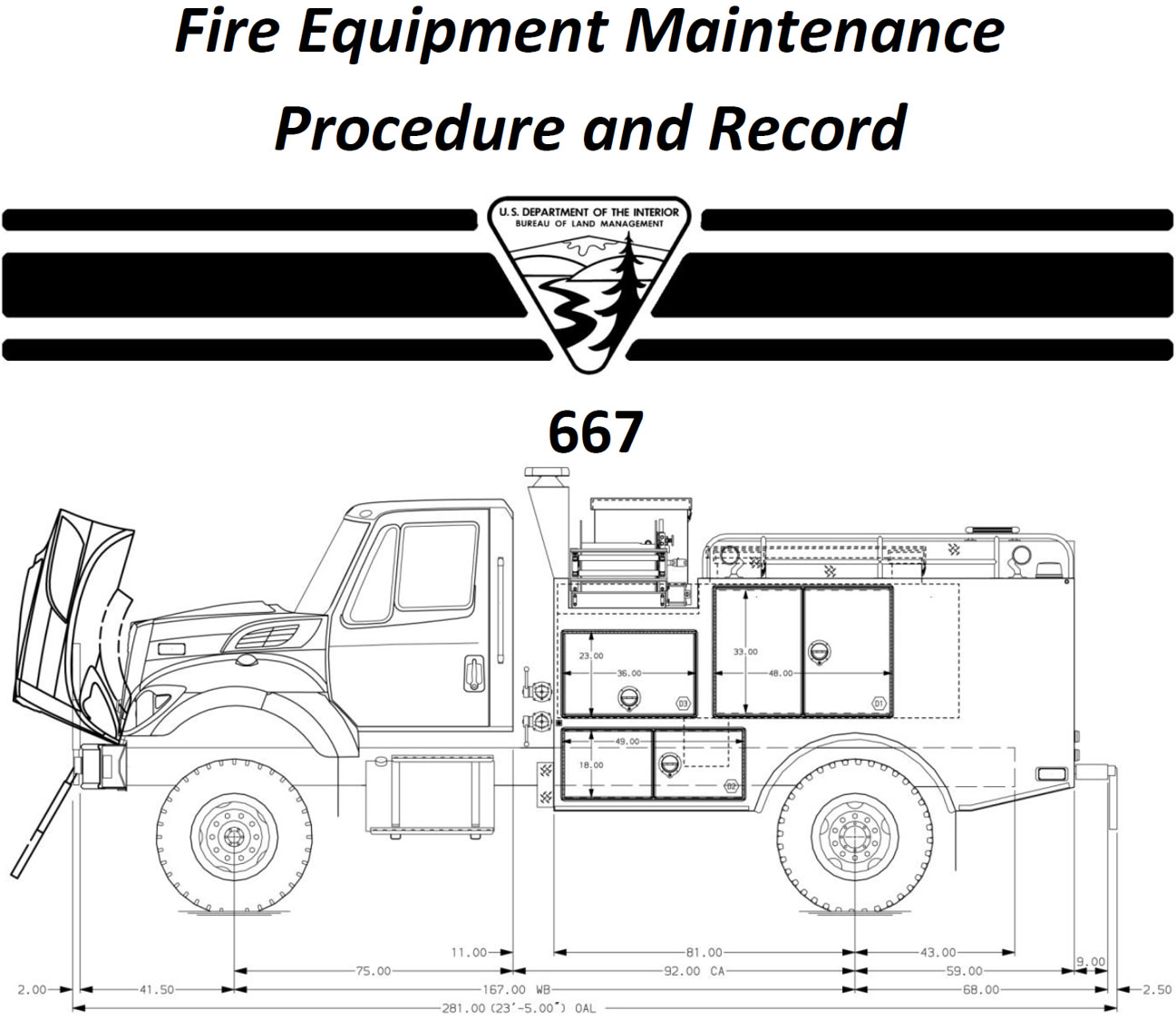 FEMPR
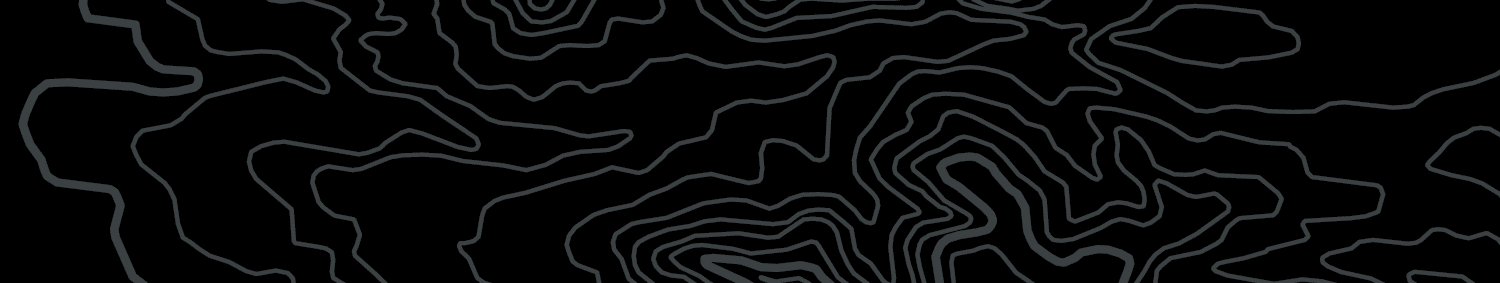 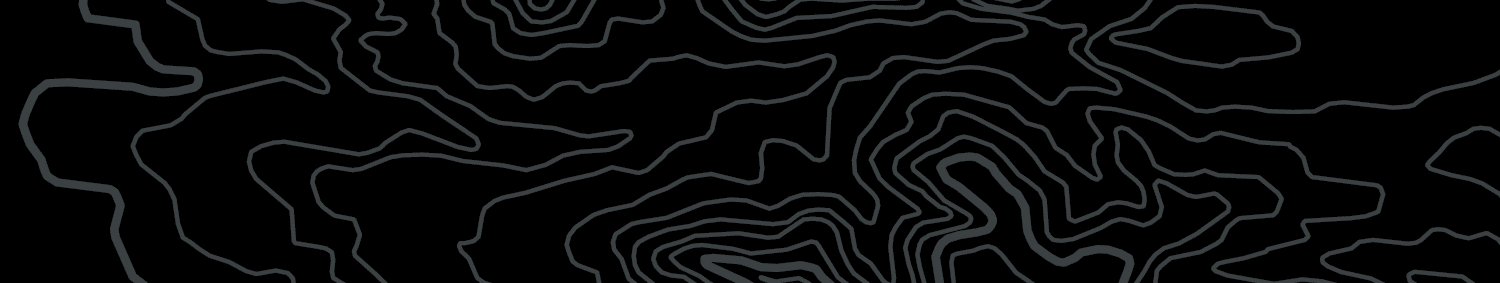 o
3
[Speaker Notes: Fire Equipment Maintenance Procedure and Record (FEMPR) 
The FEMPR is the documentation tool required by the BLM to record various mechanical procedures that the engine operator performs on the equipment.]
What is it?
The FEMPR is the documentation tool required by the BLM to record various mechanical procedures that the engine operator performs on the engine.
The FEMPR is also an information resource on how to perform various mechanical procedures on the engine.
Items that need to be recorded in the FEMPR are:
Vehicle Data  
Pump Package Data
Fire Engine Weight
Equipped Fire Engine Weight
Fire Engine Inspection
Test Record
Diesel Particulate Filter (DPF) Regeneration
Engine Service
Pump Service
Pump Performance
FEMPR as an Information Resource
Determining Gross Vehicle Weight (GVW)
Fire Engine Inspection Instructions
Performing and Air Brake Check 
Jump Starting Procedures 
Pump Performance Instructions
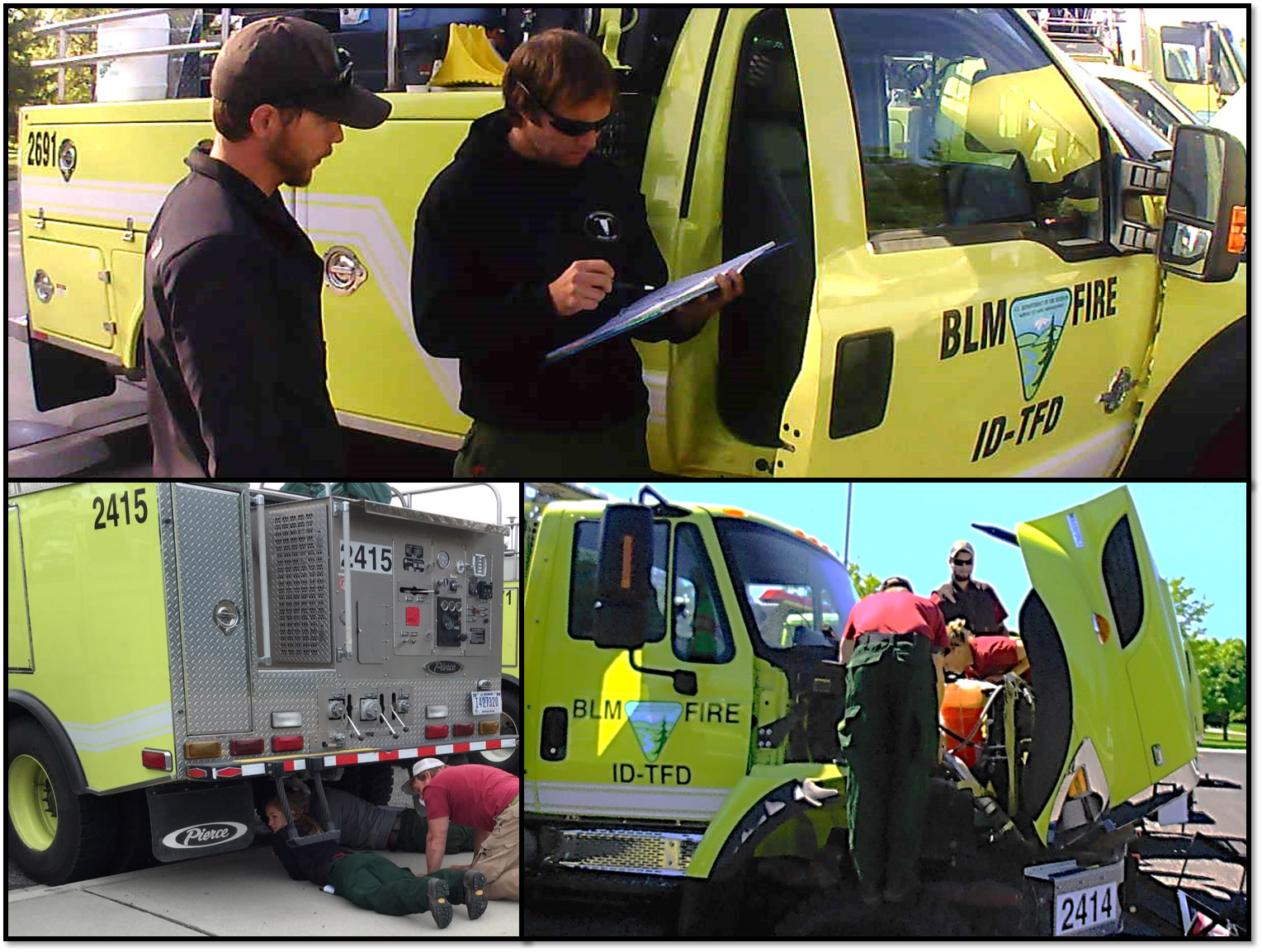 Fire Engine Inspection
7
[Speaker Notes: Some personnel refer to the fire engine inspection as the daily preventative maintenance (PM) check. The two terms can be used interchangeably. This inspection should be documented in the Fire Equipment Maintenance Procedure and Record (FEMPR).

Provide for safety first!
Set the brakes.
Chock vehicle.
Remove keys from the ignition while working under or around the vehicle.]
Inspection Walk-Around
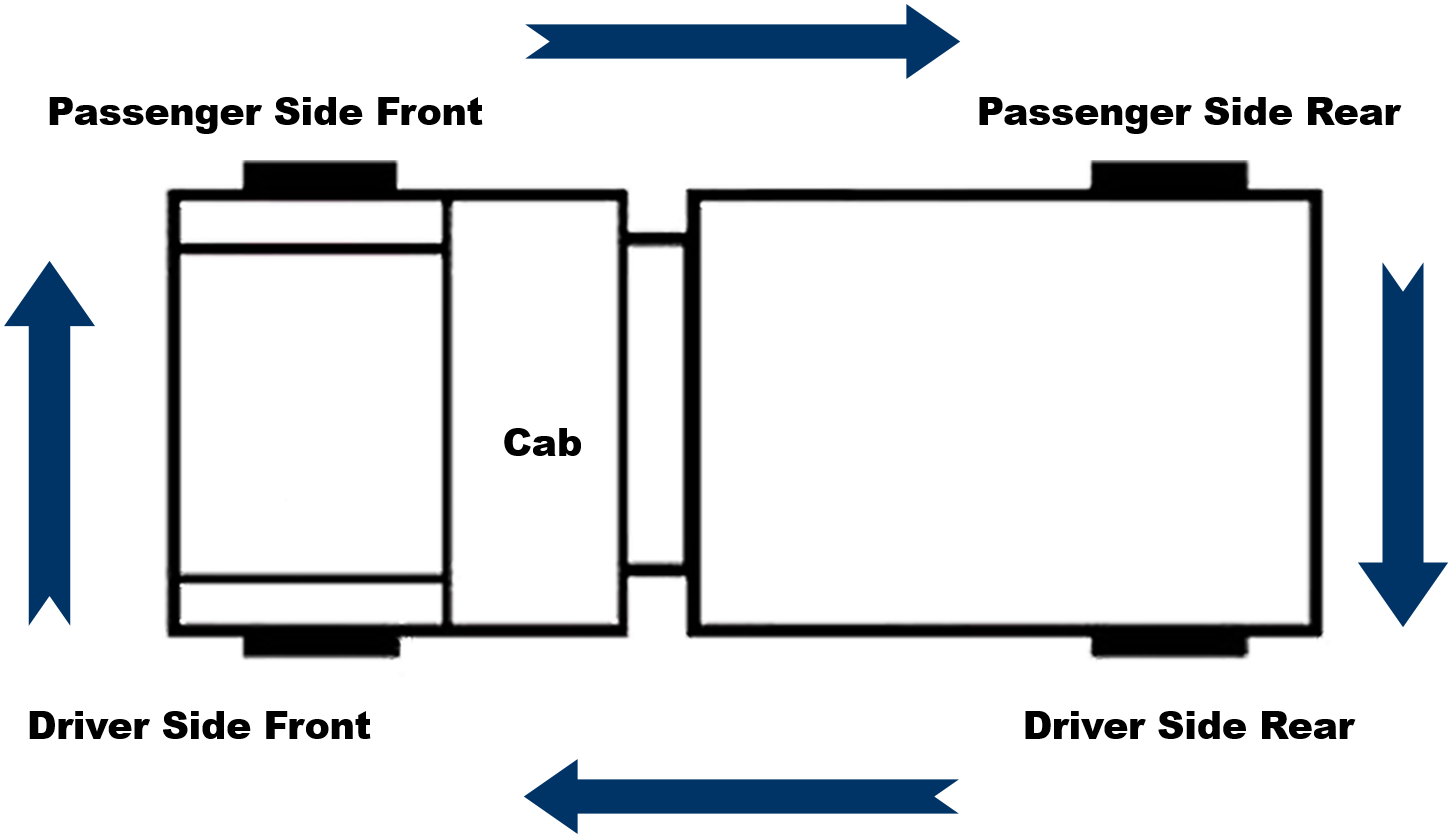 [Speaker Notes: Performing the preventative maintenance inspection in the order it is listed in the Preventative Maintenance Checklist and inspection instructions is not critical. Chassis manufacturers change the location components are mounted every year so there is not one correct order to perform the inspection. An operator should perform an inspection in an order that works for the vehicle and includes all items on the list as well as any additional items they deem necessary.]
Approach
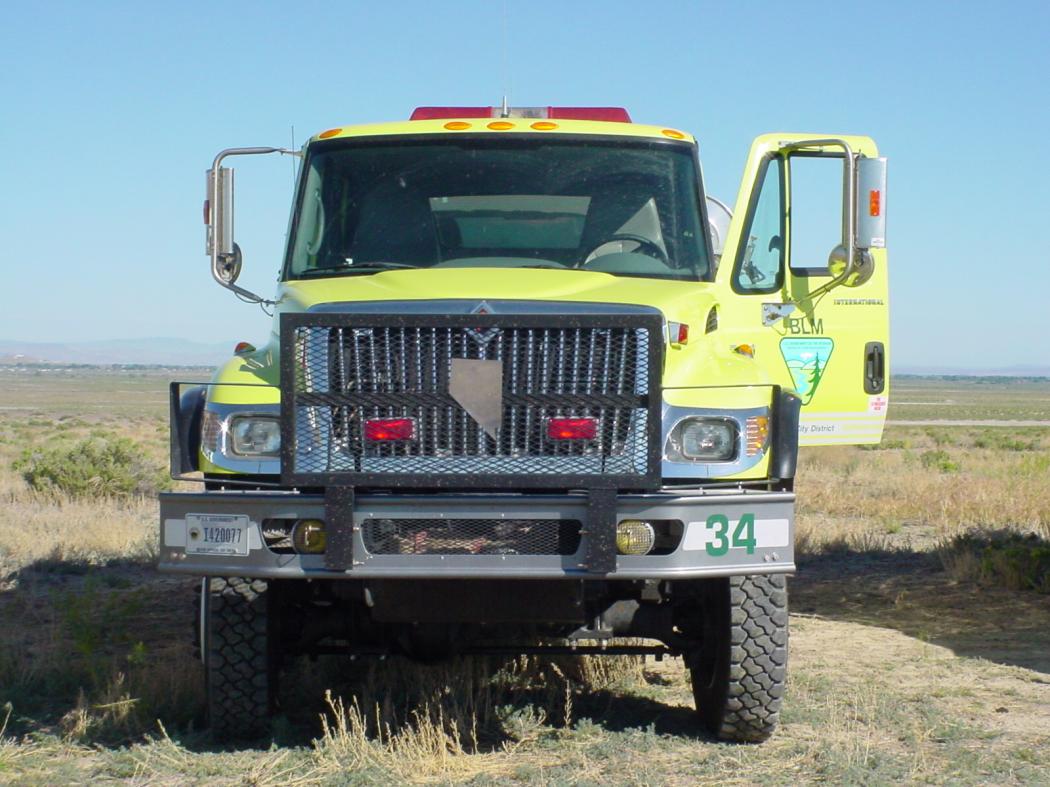 9
[Speaker Notes: Approach and Initial Walk-Around
Check the overall appearance of vehicle stance. Is the vehicle sitting level? 
Leaning may indicate broken leaf springs or shocks or low tire air pressure. 
Check for dripping fluids or puddles under the vehicle. 
Look as you approach the vehicle and as you walk around the vehicle. 
Signs of dripping may indicate bad seals, gaskets, or broken hoses.

You can also include unlocking the cab and compartments into this step.]
Hood
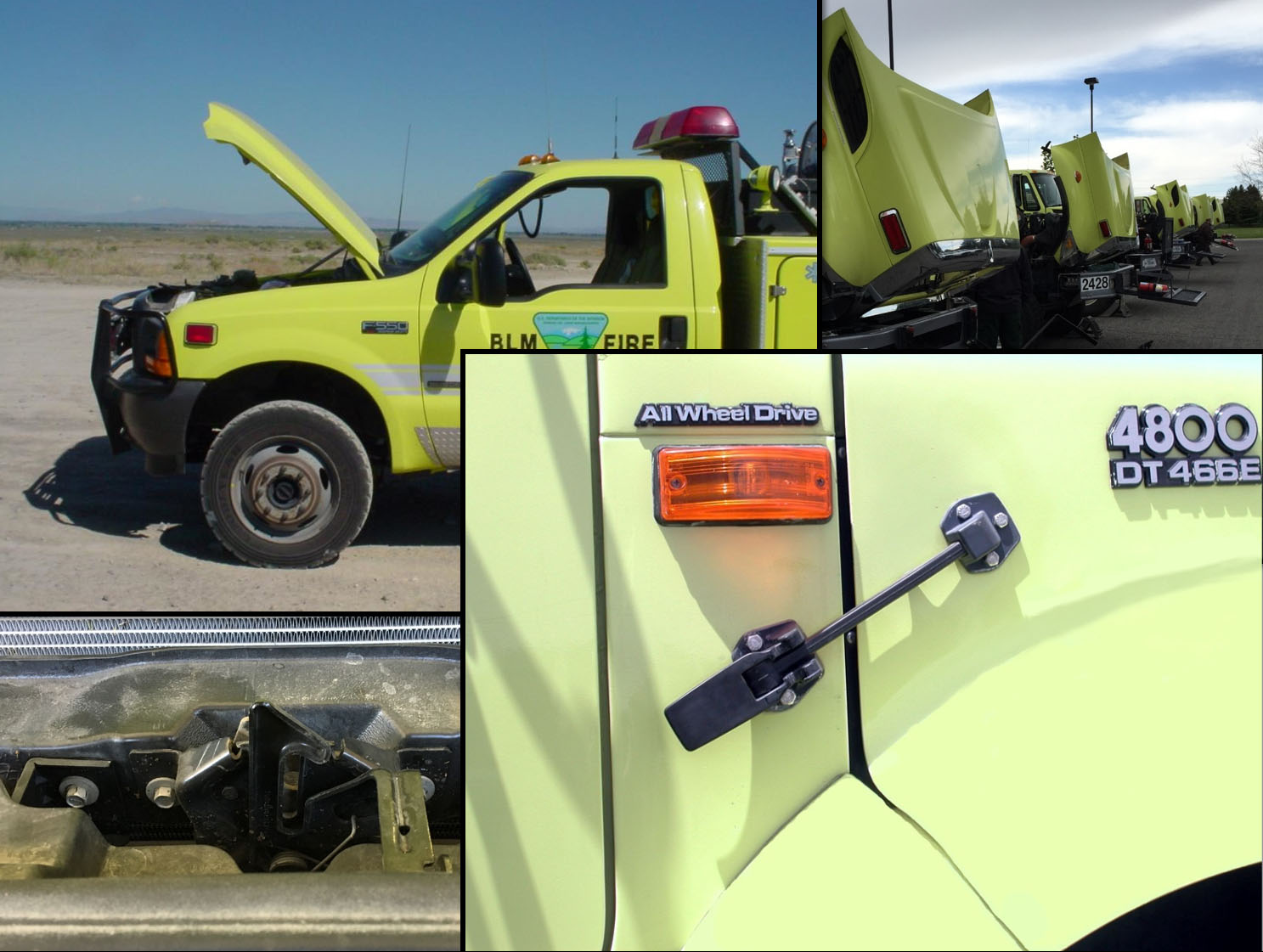 10
[Speaker Notes: Hood and Hood Latches
Check the springs, hinges, stops, and hood latches. 
Weathering of rubber latches can cause latch failure.
Ensure the hood is in the closed and latched position when finished with the inspection.]
Engine Oil
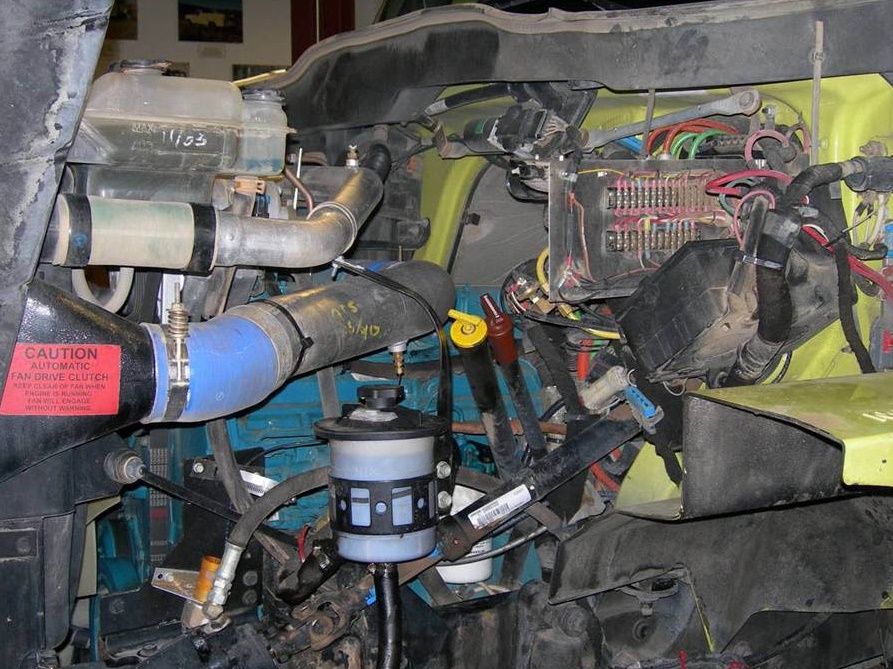 11
[Speaker Notes: Engine Oil
With the engine on level ground, check oil level; add additional oil if needed. 
Low oil levels will cause excessive wear on internal engine parts resulting in a shortened engine life.
Increases in oil levels (dipstick reading) between daily PM checks could indicate an internal fuel/coolant leak.]
Power Steering Fluid
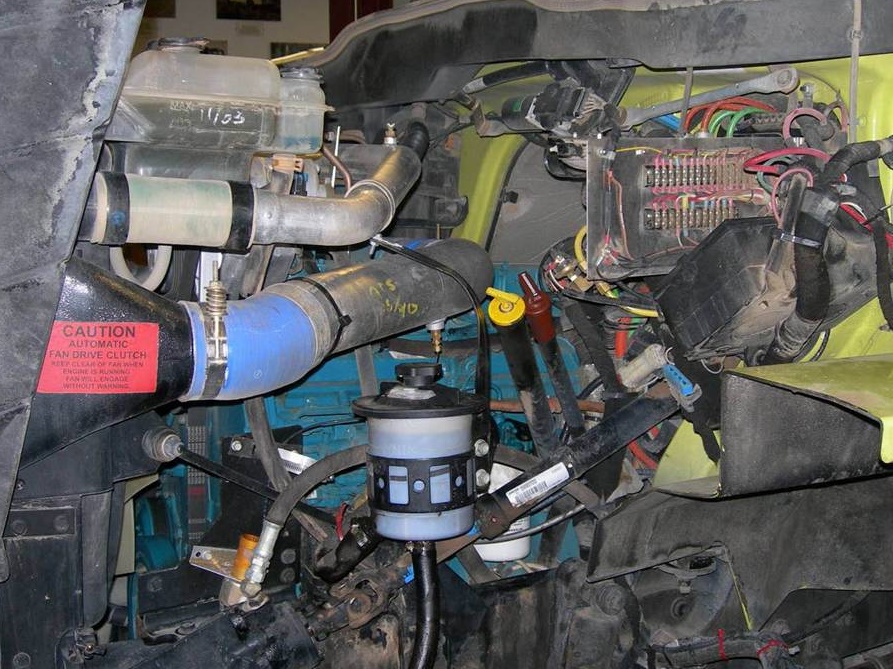 12
[Speaker Notes: Power Steering Fluid Level and Hoses
The power steering system is a closed system, meaning it should not use or lose any fluid. 
If the fluid levels are low, add fluid and thoroughly check the system for leaks.
Low levels can overheat the pump and/or cause steering failure.]
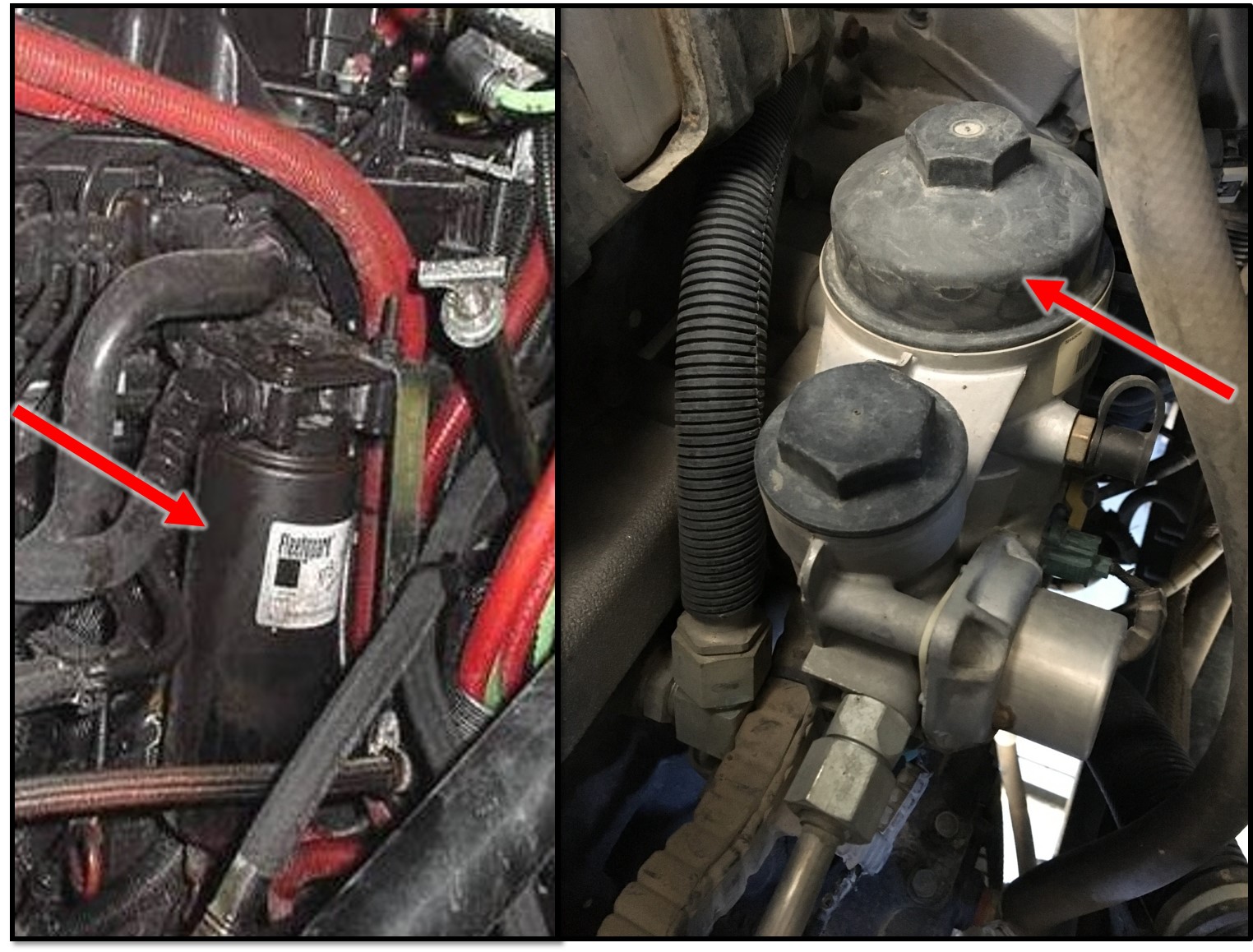 Fuel Filter
13
[Speaker Notes: Fuel Filter
Engines may have more than one fuel filter. On most Type 6 engines, the fuel filter and water separator are one component. 
(Refer to the fuel/water separator section for inspection information.)]
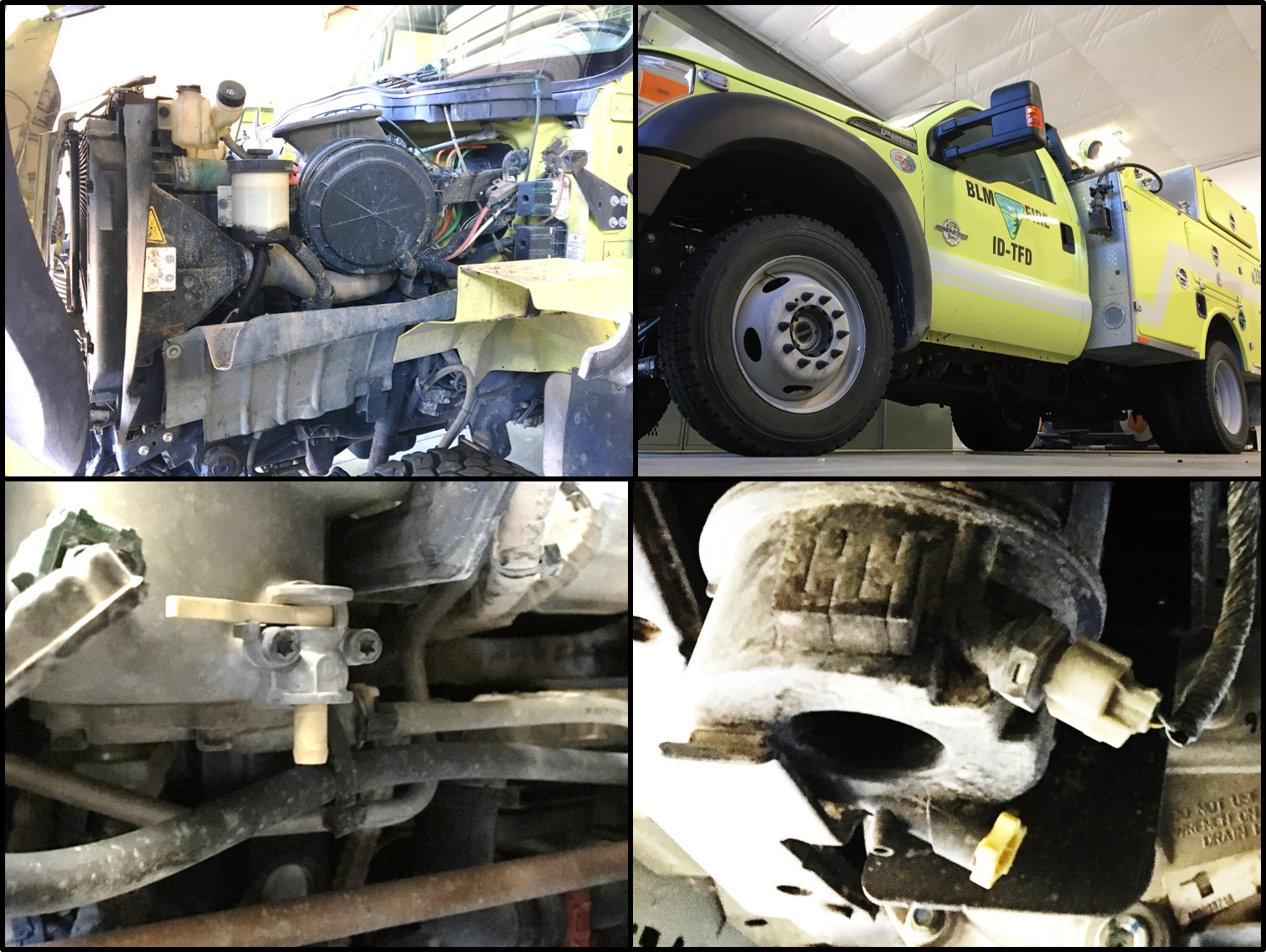 Fuel/Water Separator
14
[Speaker Notes: Fuel/Water Separator
Water can severely damage components within the fuel injection system.
Ensure there are no leaks.
Drain at standard intervals or follow manufacturer’s recommendations.]
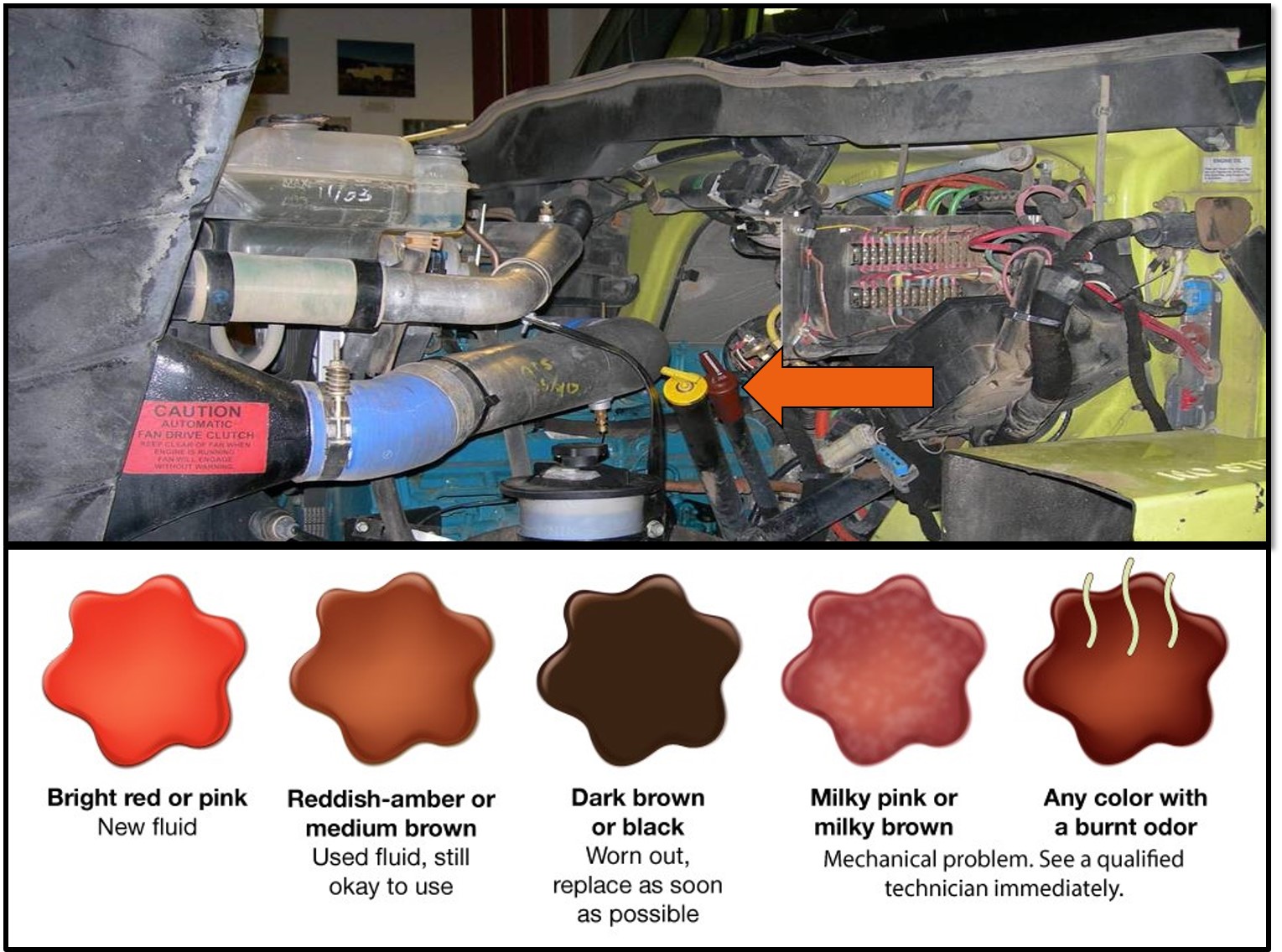 Automatic Transmission Fluid
[Speaker Notes: Automatic Transmission Fluid
With the vehicle on level ground,
Ensure the transmission fluid level meets manufacturer's recommendations. 
Ensure fluid is the correct consistency, color and does not have a burnt smell. 
There are different procedures for checking the transmission fluid depending on manufacturer. 
Some models need to be checked when the vehicle is off and the fluid is cold, some it needs to be running and at operating temperatures. 
Check the vehicle operator's manual for the correct procedure for your vehicle.]
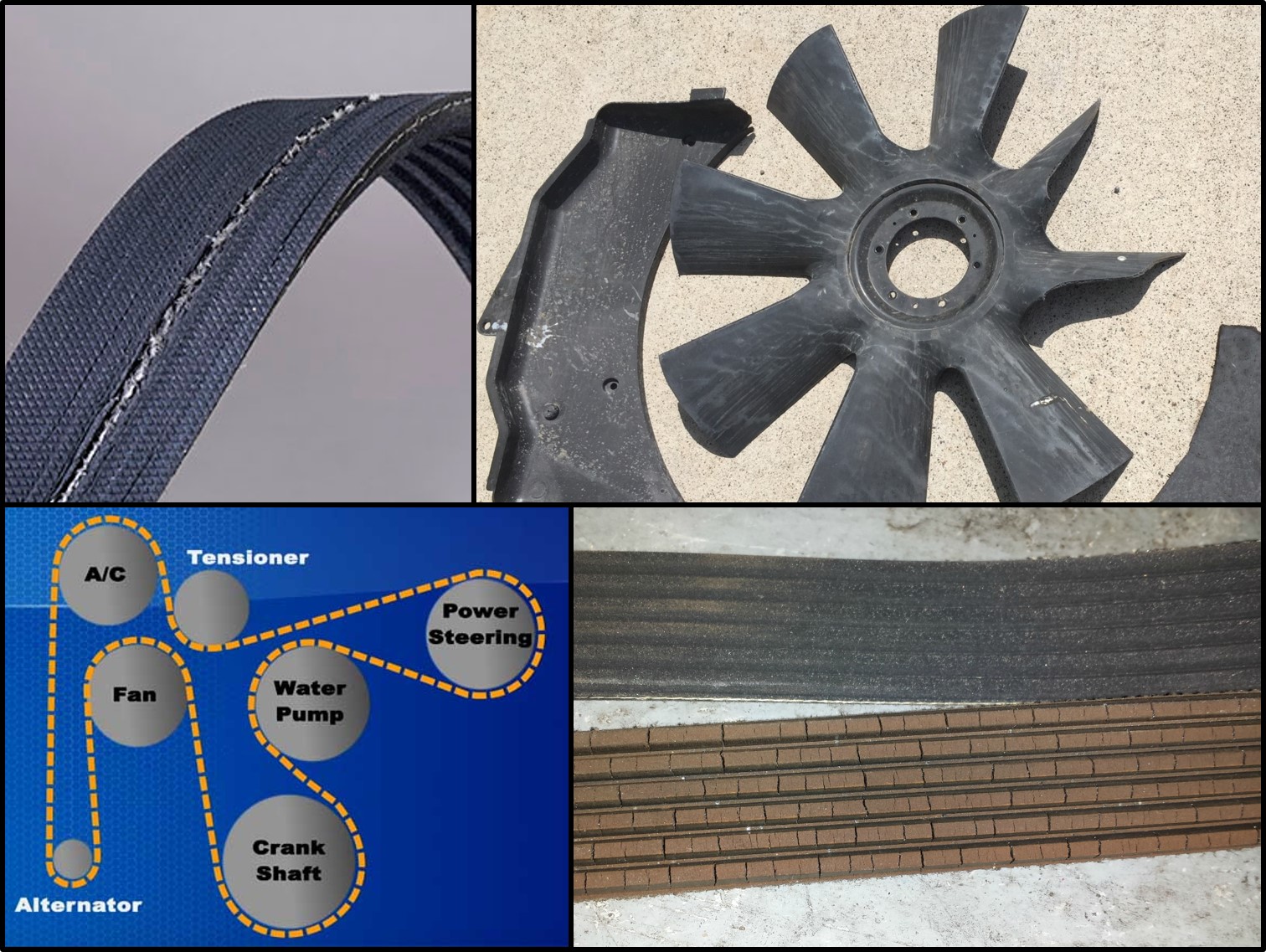 Fan and Fan Belts
16
[Speaker Notes: Fan and Fan Belts
Ensure the fan moves freely, has no cracks, and blades are tight.  
Look for chips where the fan may have contacted the shroud.
Check tension of belts.
Some vehicles have a tensioner gauge built into the system.
Visually inspect belts for wear, frays, or cracks on the drive side of the belt.
  Worn fan belts can brake without warning.
  A loose belt can slip, causing steering, cooling, and charging problems.]
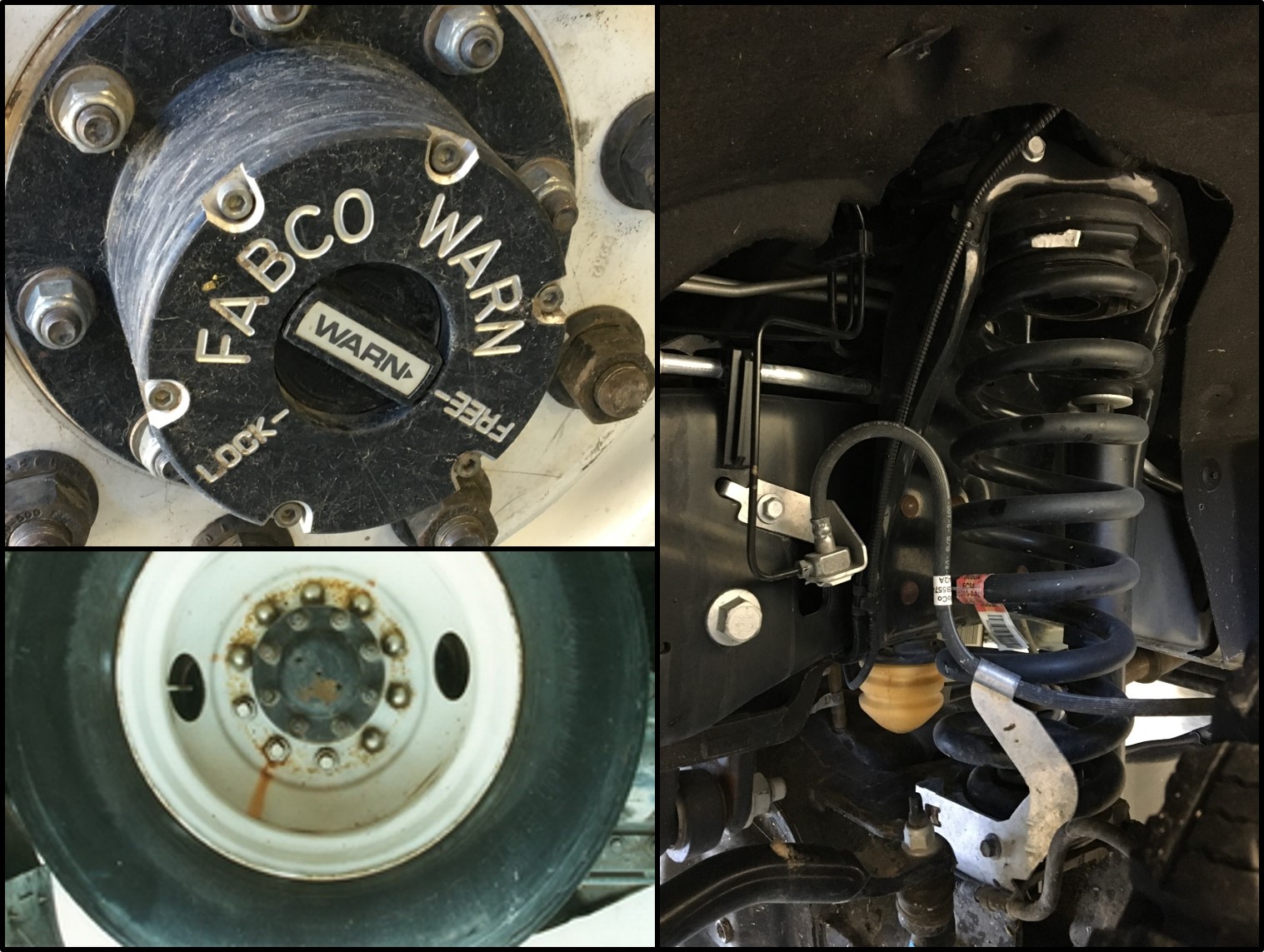 Driver Side Front Tire Rim, Hub and Suspension
Rust Streak
17
[Speaker Notes: Driver Side Front Tire, Rim, Hub and Suspension
Ensure lug nuts are present and tight. 
Look for rust stains on steel wheels and black streaks on aluminum wheels; stains indicate a loose lug nut.
Loose lug nuts can cause severe stress and wear on the wheel studs, not to mention the potential for loss of control while driving.
Inspect rims for damage and proper mounting.
Ensure valve stems of “inside” duals are lined up and accessible.
Look for dents and cracks.
Check manual hubs, if equipped.
Look for lubrication leaks. 
Ensure hub is in the “free” position.
(Brakes will be discussed later.)]
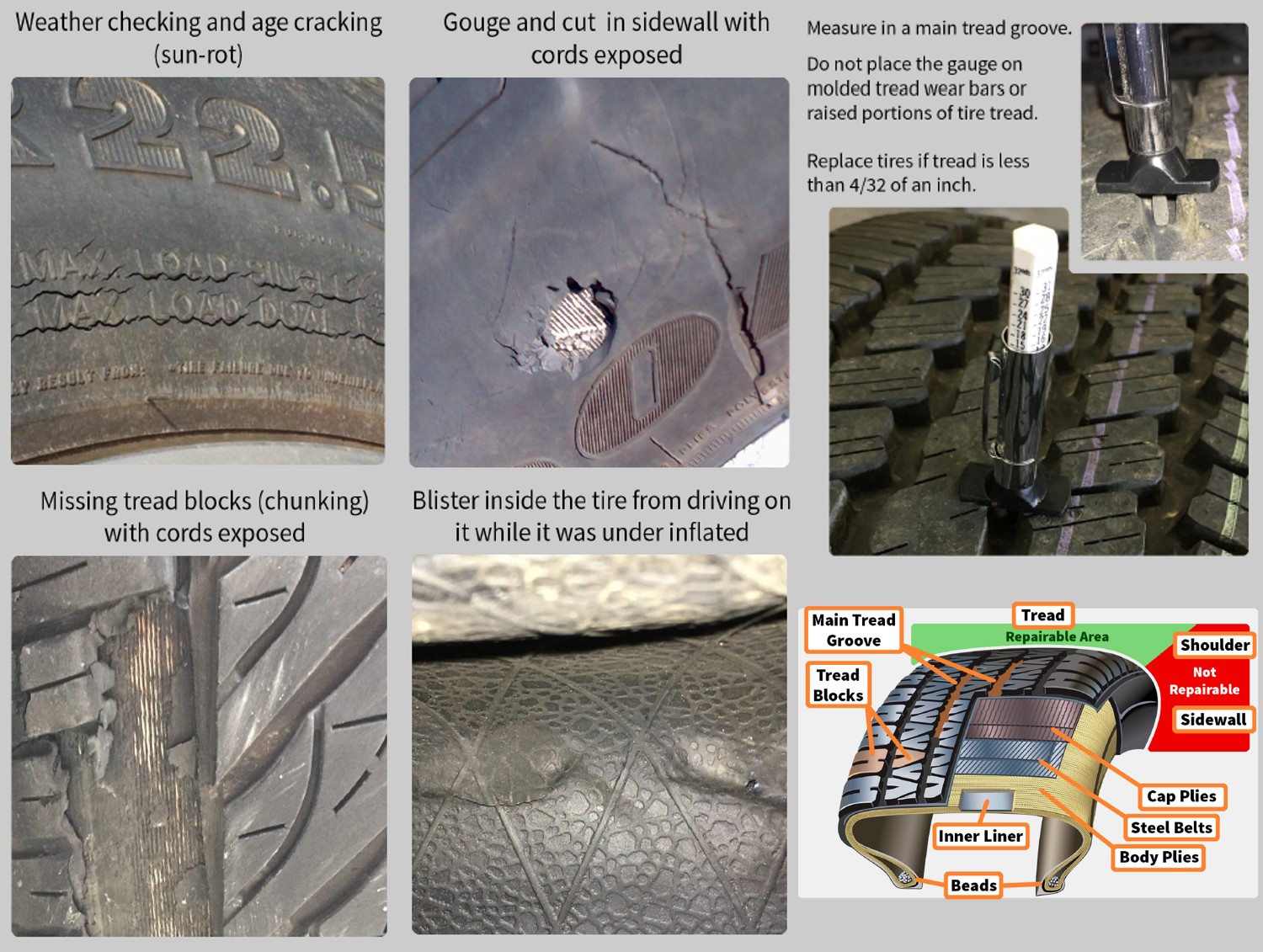 Tires
18
[Speaker Notes: Tire Damage, Wear, and Inflation
Operators will perform exterior visual inspections of tires daily and prior to release from any incident. Visual inspections will include identifying signs of tire deterioration related to age, weather cracking, separation, bulges, holes, sidewall damage, tread depth, tread condition and uneven wear.

The WCF 600-series fire fleet vehicle tires that meet any of the following criteria will be replaced using WCF or benefiting activity funds as appropriate: 

Any tire in service six calendar years from the Department of Transportation (DOT) tire identification number (TIN) date of manufacture. Sidewall is cut, worn, or damaged to the extent that the steel or fabric ply cord is exposed. Excessive tread damage including cuts, holes or excessive numbers of missing tread lugs. Tread depth less than 4/32 of an inch. Visible bumps or knots related to tread or sidewall separation. Tire service technician recommendation.

Comprehensive tire inspections of all tires—including spare tires—will be completed during required annual inspections/service and at 10,000-mile intervals. Comprehensive inspections will be completed by tire service technicians and will include interior and exterior visual inspection. 

All daily, post-incident and comprehensive tire inspections and tire replacement will be documented in the FEMPR. Replacement tires must meet vehicle specifications for size, load rating, speed rating and mission. For more information, refer to the FEMPR, manufacturer owner manuals, BLM Equipment Alert EA-2017-01, and the National Fire Equipment Program’s website (http://web.blm.gov/internal/fire/fire_ops/nfep.htm).]
Tire Information
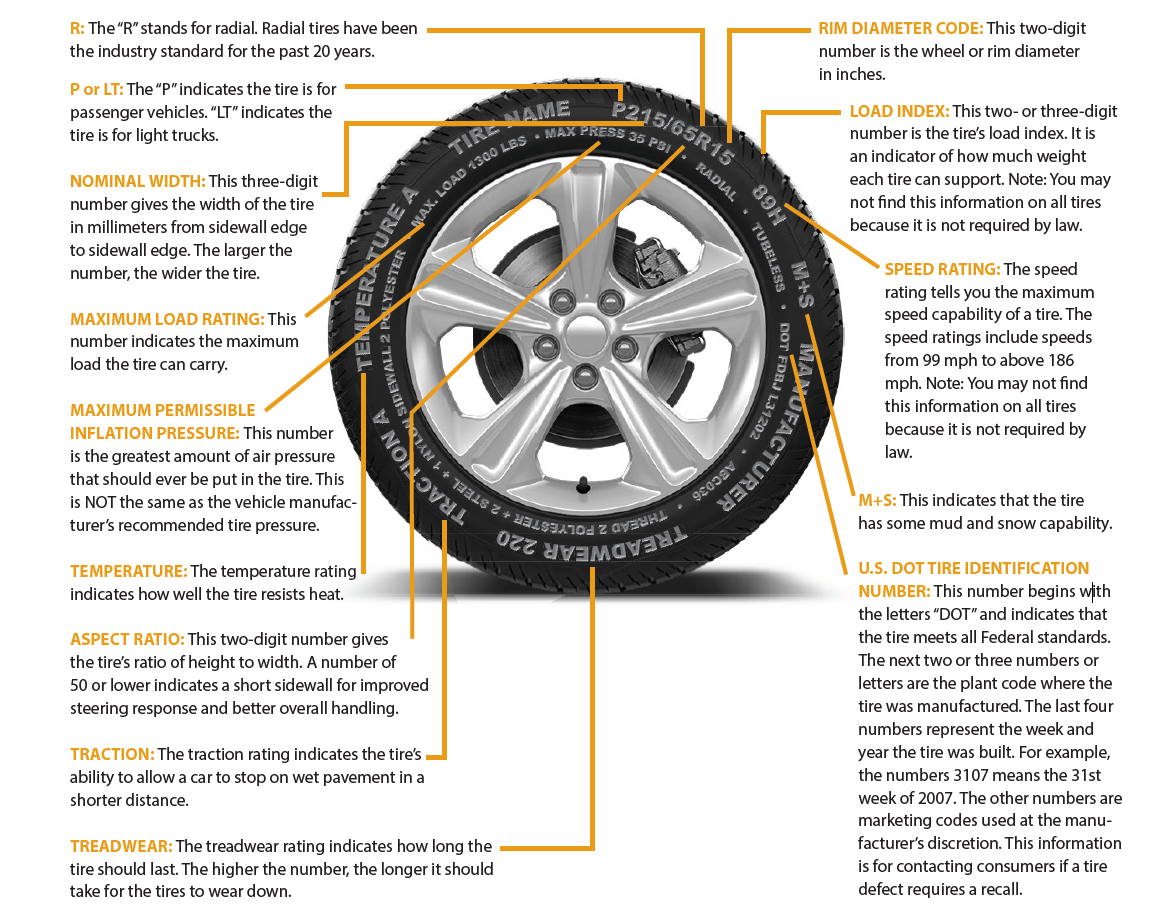 19
[Speaker Notes: There is a lot of information on your tires telling you how they affect performance. Understanding the tire labels for your vehicle is important for maintaining and buying new tires. 

As tires age, they are more prone to failure. Some vehicle and tire manufacturers recommend replacing tires that are six to 10 years old, regardless of tread wear. You can determine how old your tire is by looking on the sidewall for your DOT Tire Identification Number (TIN). The last four digits of the TIN indicate the week and year the tire was made. If the TIN reads 0308, the tire was made in the third week of 2008. Look on both sides of the tire. The TIN may not be on both sides. – National Highway Traffic Safety Administration]
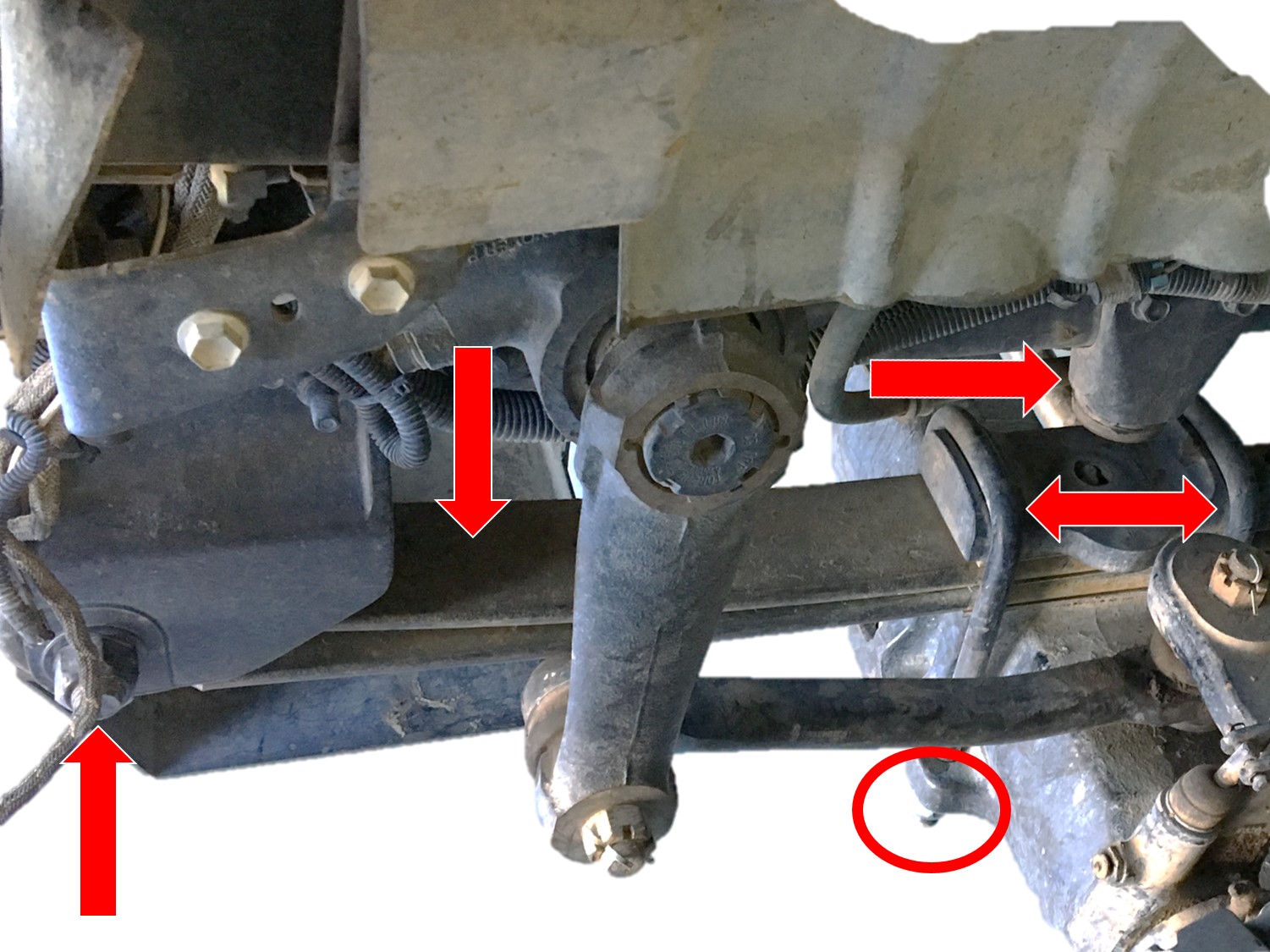 Leaf Springs & Mounts
20
[Speaker Notes: Leaf Springs and Mounts
Look for cracked, broken, missing leaf springs.
Inspect U-bolts and springs for proper alignment (out of align springs could be a broken center bolt).
Ensure U-bolts are tight.
Check spring hangers, shackles, and bushings for wear as well as cracks or breaks.
Check bump-stops for wear and damage.]
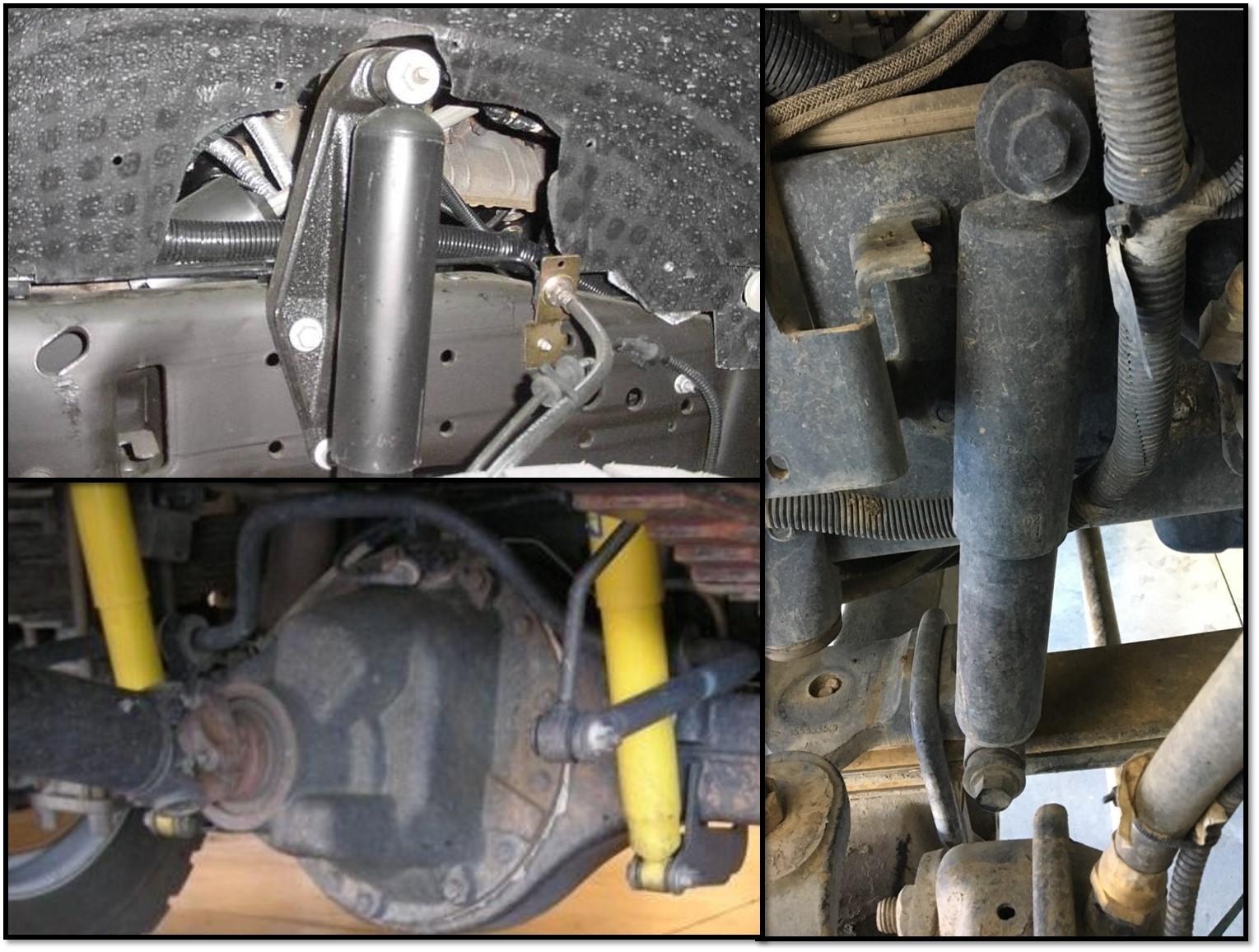 Shock Absorber
21
[Speaker Notes: Shock Absorber
Inspect shock absorber mounting hardware for tightness.
Ensure shock absorber is free from fluid leaks, and dents.]
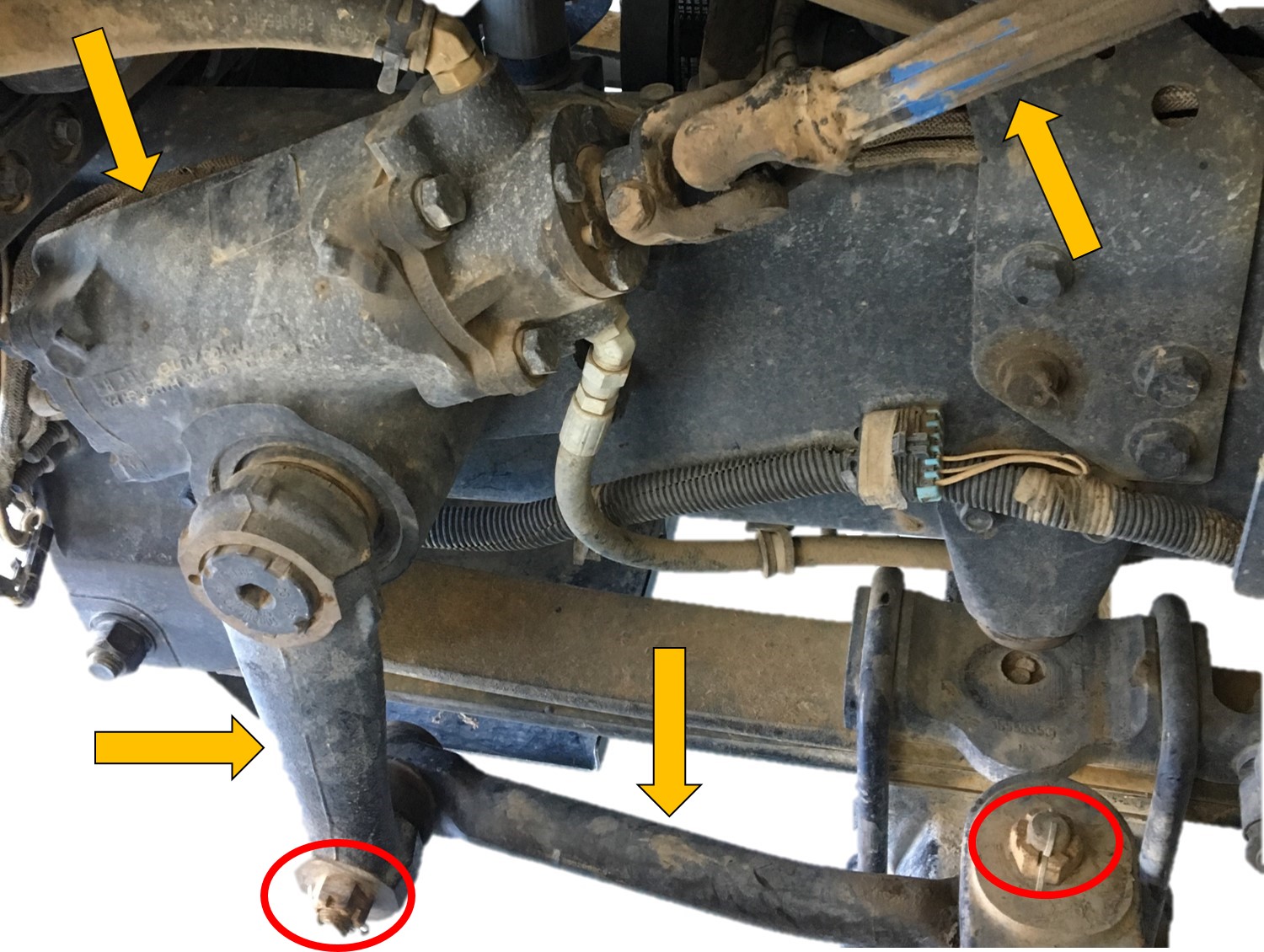 Steering Components
[Speaker Notes: Steering Components
Check steering column for play in the slip joint and universal joint.
Steering box should be free of leaks and cracks where the box bolts to the frame.
Ensure the Pitman arm and draglink are not cracked or bent.
Check the steering knuckle for play.
Ensure joints and sockets are not worn or loose.
Check joints and sockets for loose or missing nuts, bolts, or cotter pins.]
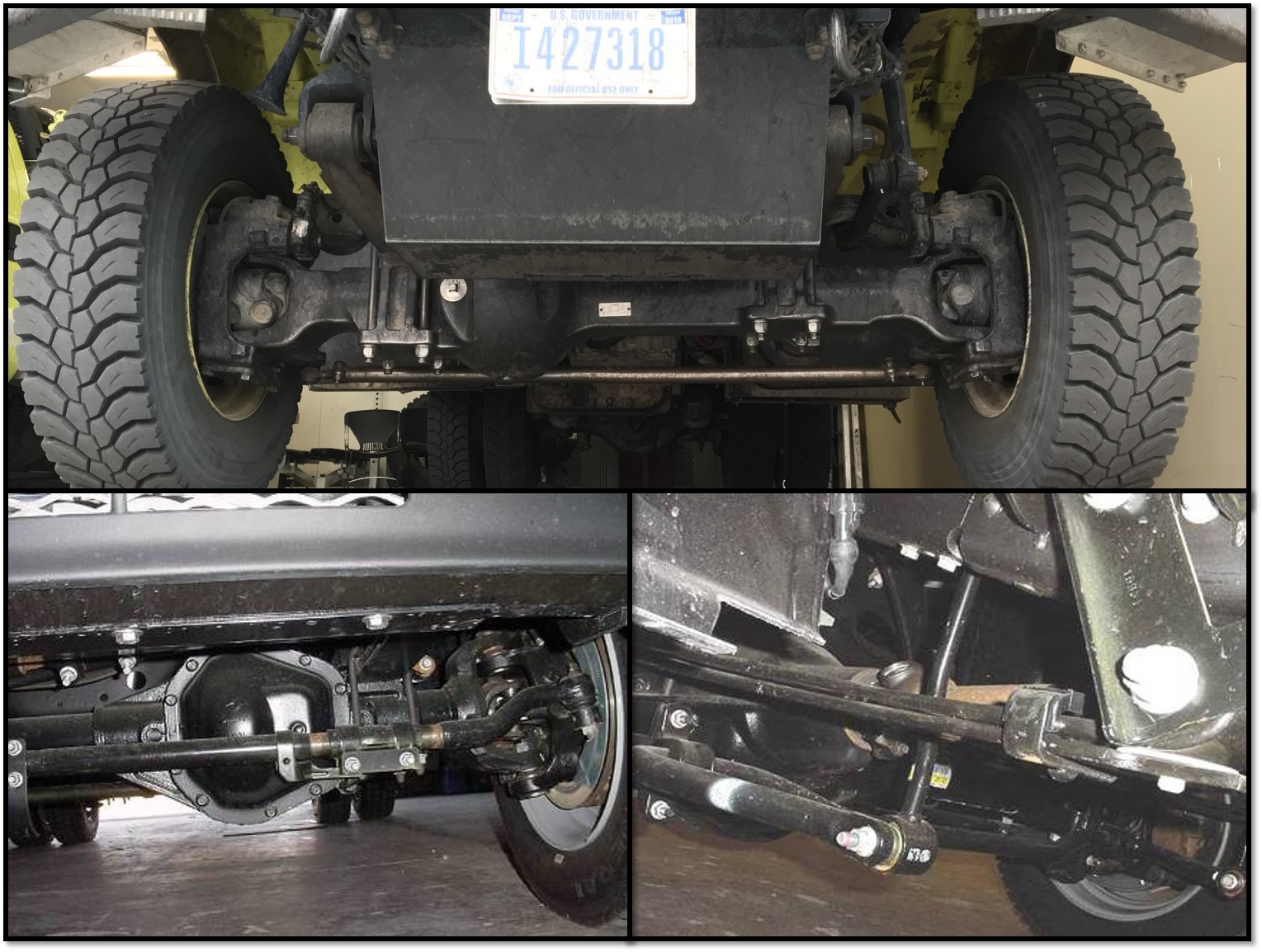 Tie Rods and Sway Bars
23
[Speaker Notes: Tie Rods and Sway Bars
Tie rods and sway bars are some of the lowest parts on the vehicle and are susceptible to damage.  
Ensure tie rods and sway bars are not bent.
Ensure bushings and joints are not worn or loose.]
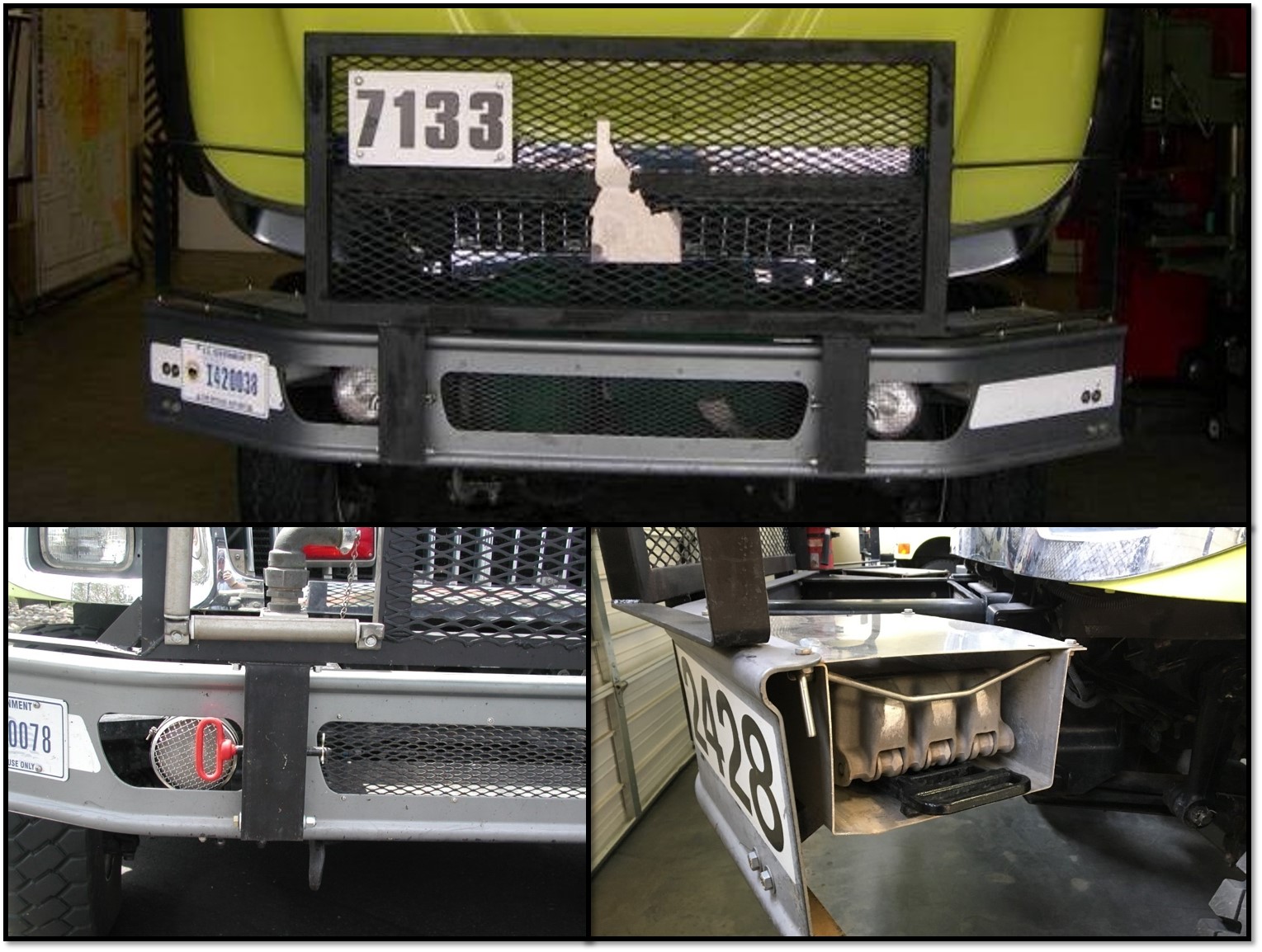 Front Bumper and Wheel Chocks
24
[Speaker Notes: Front Bumper and Wheel Chocks
Ensure brush guard, license plate, and skid plate are present, free of damage, and all mounting hardware is tight. 
Ensure both wheel chocks are present and the retention mechanisms on the wheel chock holders function properly.]
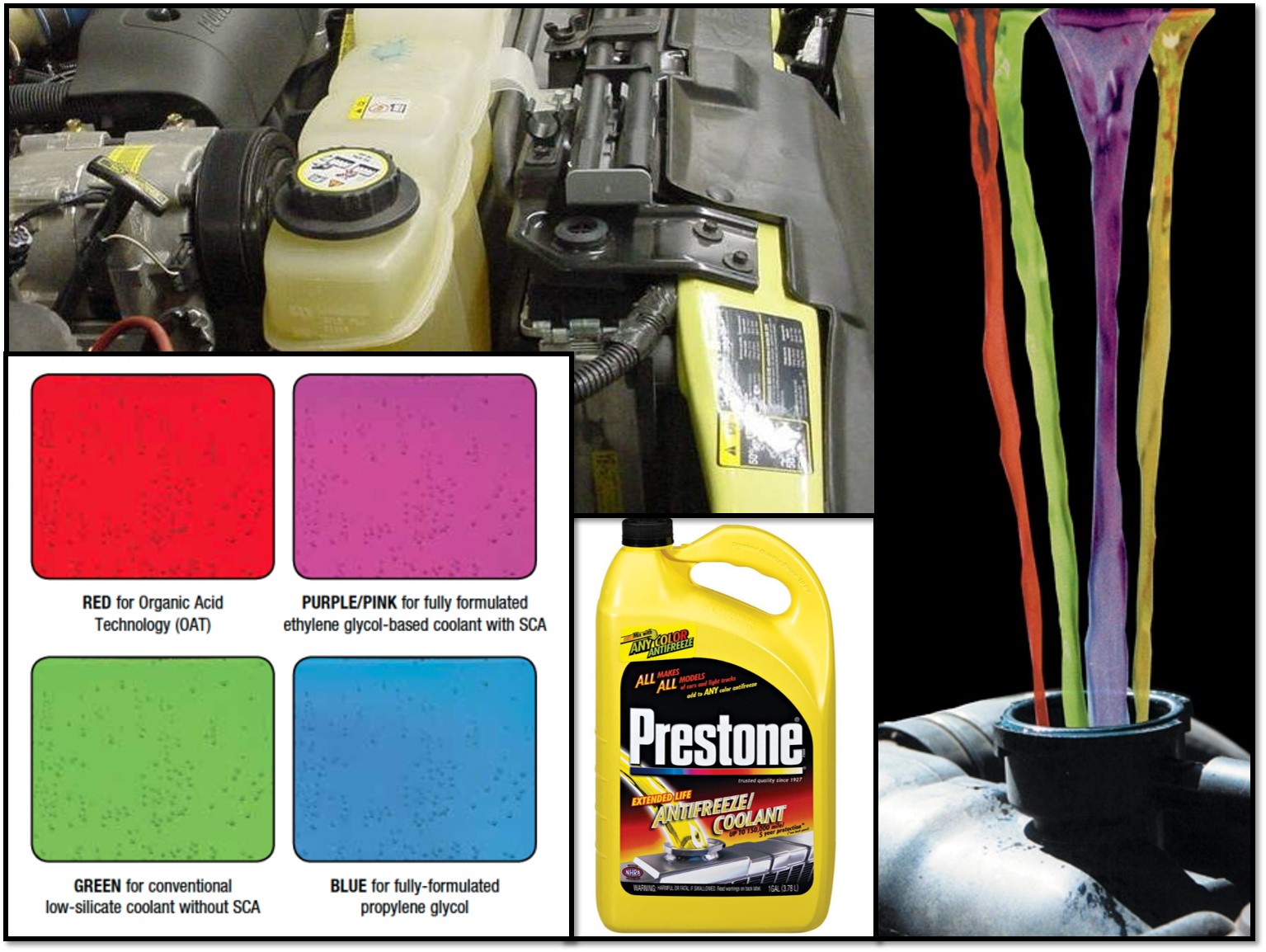 Coolant
25
[Speaker Notes: Coolant Level, Radiators, and Hoses
Check the coolant level and add if needed. 
Frequently adding coolant could be a sign of an external leak or an internal motor problem. 
Check coolant color. 
Check hoses for leaks, signs of wear, bulging, or cracking and hose clamps for tightness. 
Check for signs of pooled or evaporated coolant around major engine components. 
Chassis manufacturers have started using different coolant with very specific requirements. DO NOT mix different types of coolant! Check the chassis operator's/owner's manual to ensure you are using the correct coolant to prevent damage and voiding the warranty. 
Without proper coolant levels the motor may overheat causing numerous problems.]
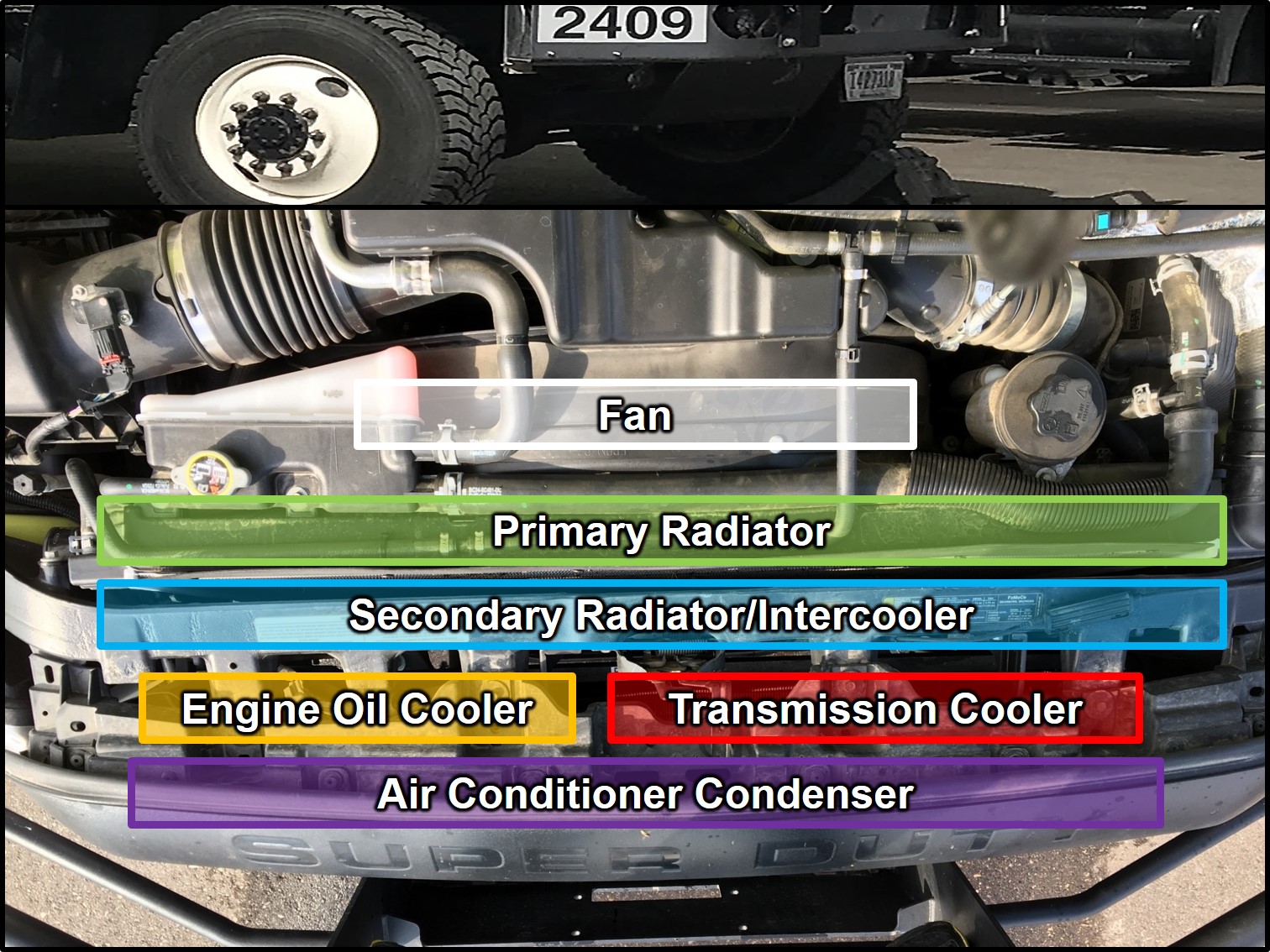 Radiator/Cooling
26
[Speaker Notes: Radiator/Cooling System
In modern vehicles, the radiator/cooling system is comprised of various components.  Aside from the primary radiator, other components or groups of components include the fan, secondary radiator/intercooler, engine oil cooler, transmission cooler, and air conditioner condenser. 

These coolers are constructed with aluminum fins that can become plugged with sagebrush, plant seeds, dust, dirt, and other contaminants.  Debris can become lodged between stacked fins.  
Periodically check the radiator/cooling system for the buildup of foreign matter, and have it removed.]
Cleaning the Radiator
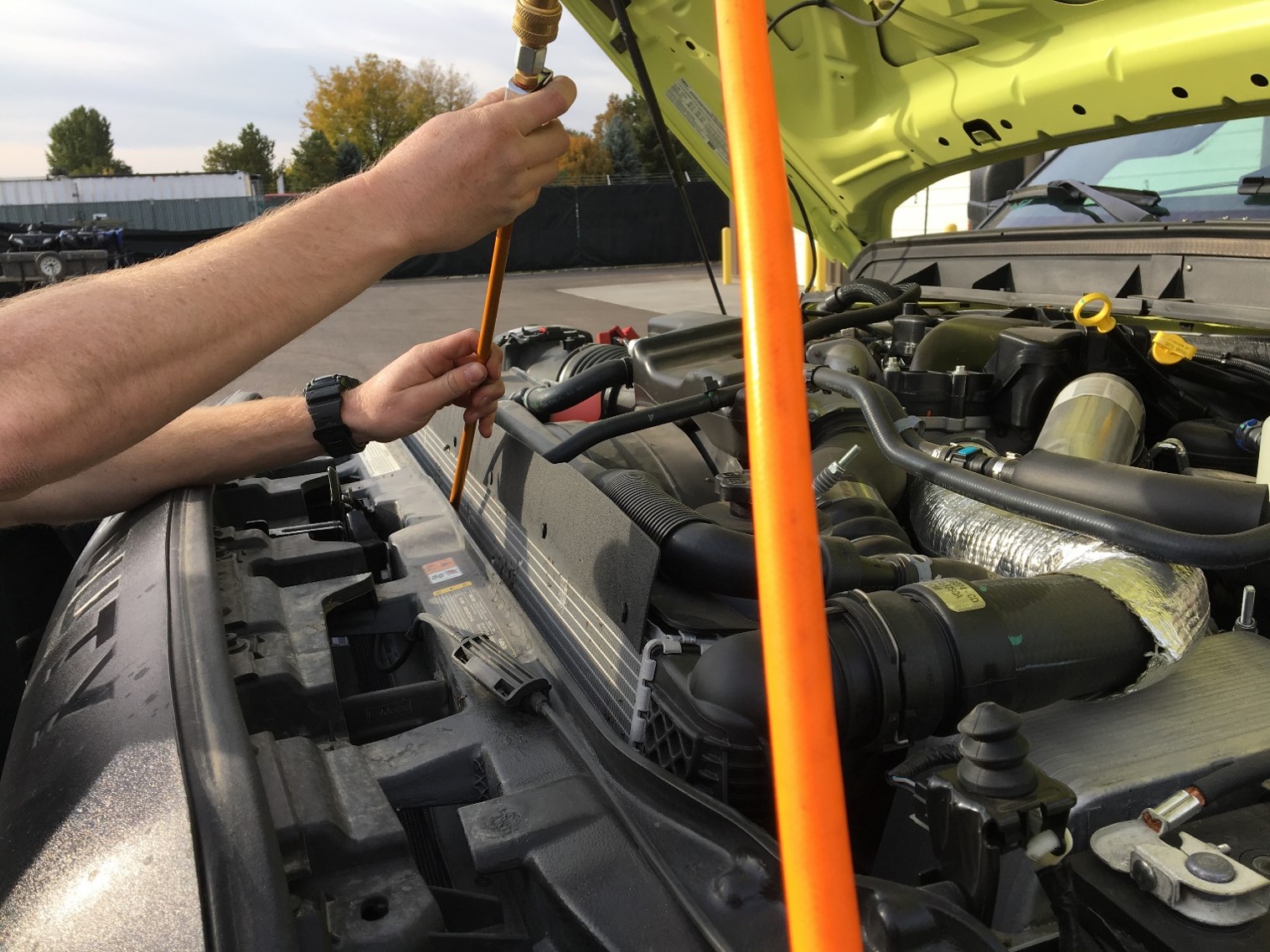 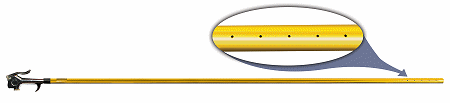 27
[Speaker Notes: You can use compressed air to clean the radiator/cooling system with a variety of tools that can be store bought or homemade.  The tool in this picture can be found by a simple internet search using the term “air comb.”
DO NOT use pressurized water to clean the radiator as the force is too great and will flatten the aluminum fins, reducing the system’s ability to cool.]
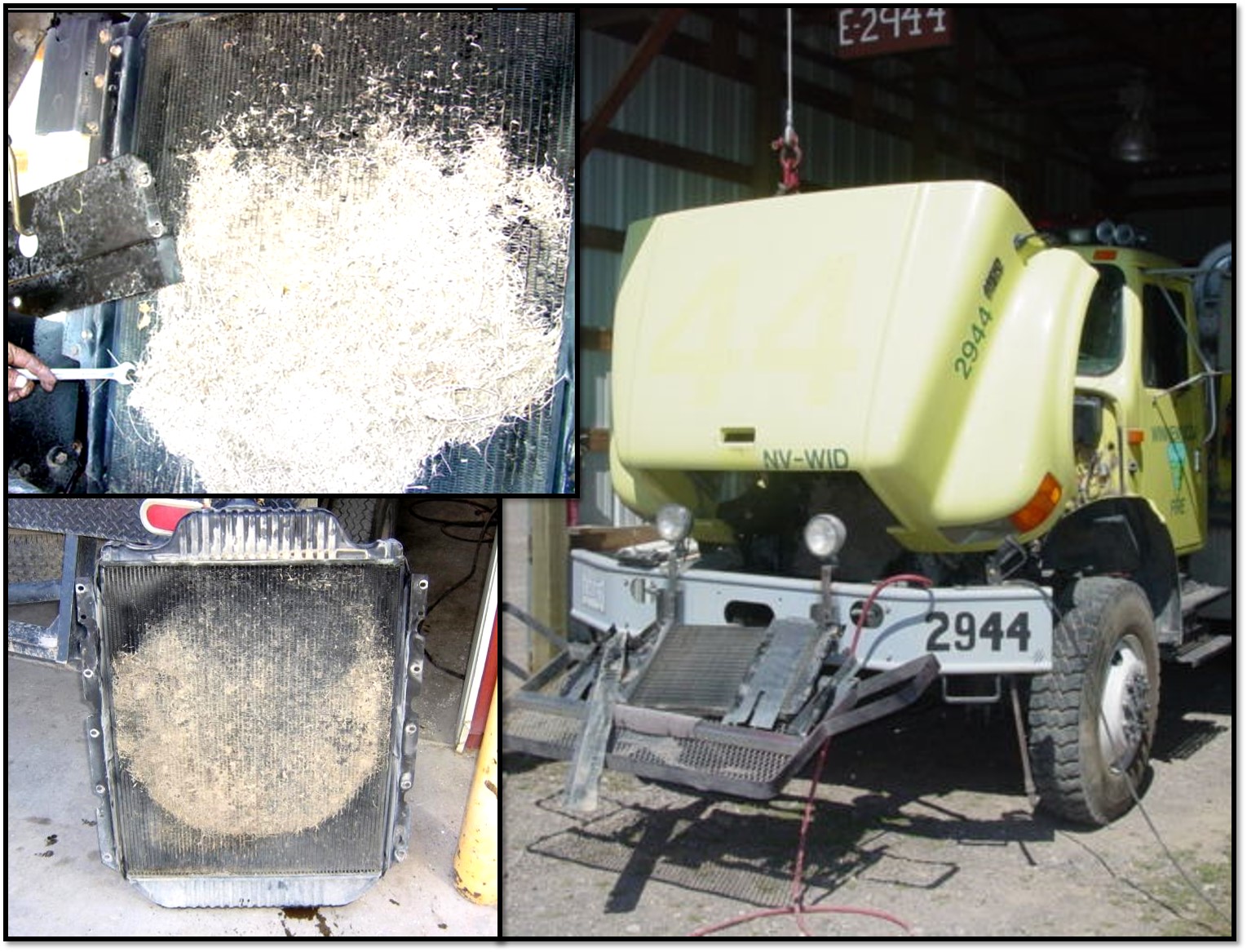 Radiator
28
[Speaker Notes: This radiator was pulled off a Nevada engine that was overheating after only one and a half seasons.]
Air Filters
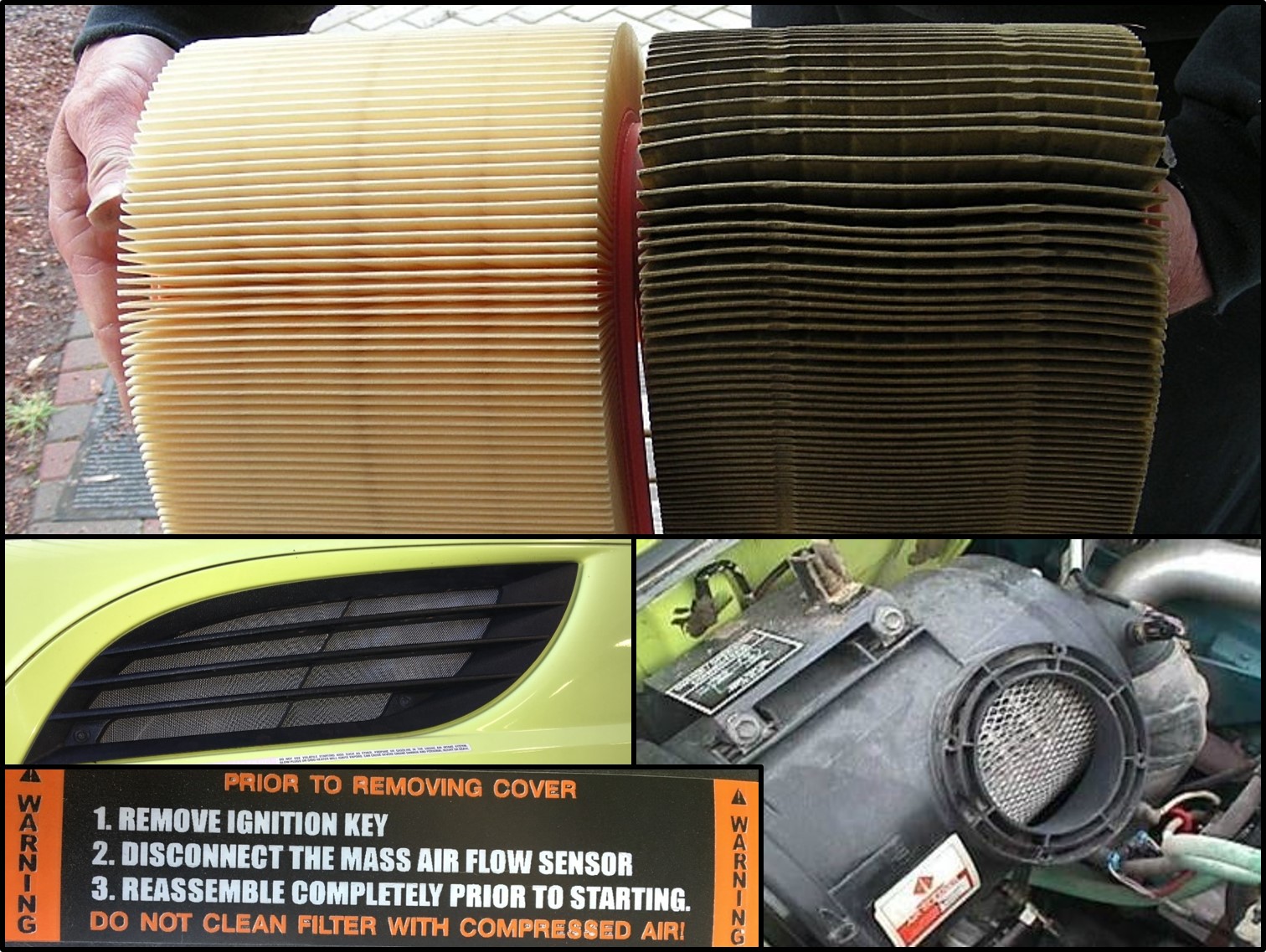 29
[Speaker Notes: Air Filters (including air conditioner, cabin, and ember separators)
Follow manufacturer’s instructions for disassembly of the air filter assembly.
Carefully inspect filters, mounting brackets, inlet hose connections, and fittings.
Dirty air filters can cause loss of power and engine damage.
Inspect gasket and sealing surface areas.
Replace service element, if needed.
Ensure ember separators are clear of debris.
If the ember separator is plugged, the engine may fail to start.

DO NOT USE COMPRESSED AIR TO BLOW OUT THE AIR FILTER. 

Doing so will create small unseen holes that allow dust to slip through and damage the engine components. 
Filter elements can be lightly tapped to dislodge the dust and/or vacuumed out to extend the service life. If in doubt, replace the filter.]
Air Filter Restriction Gauge
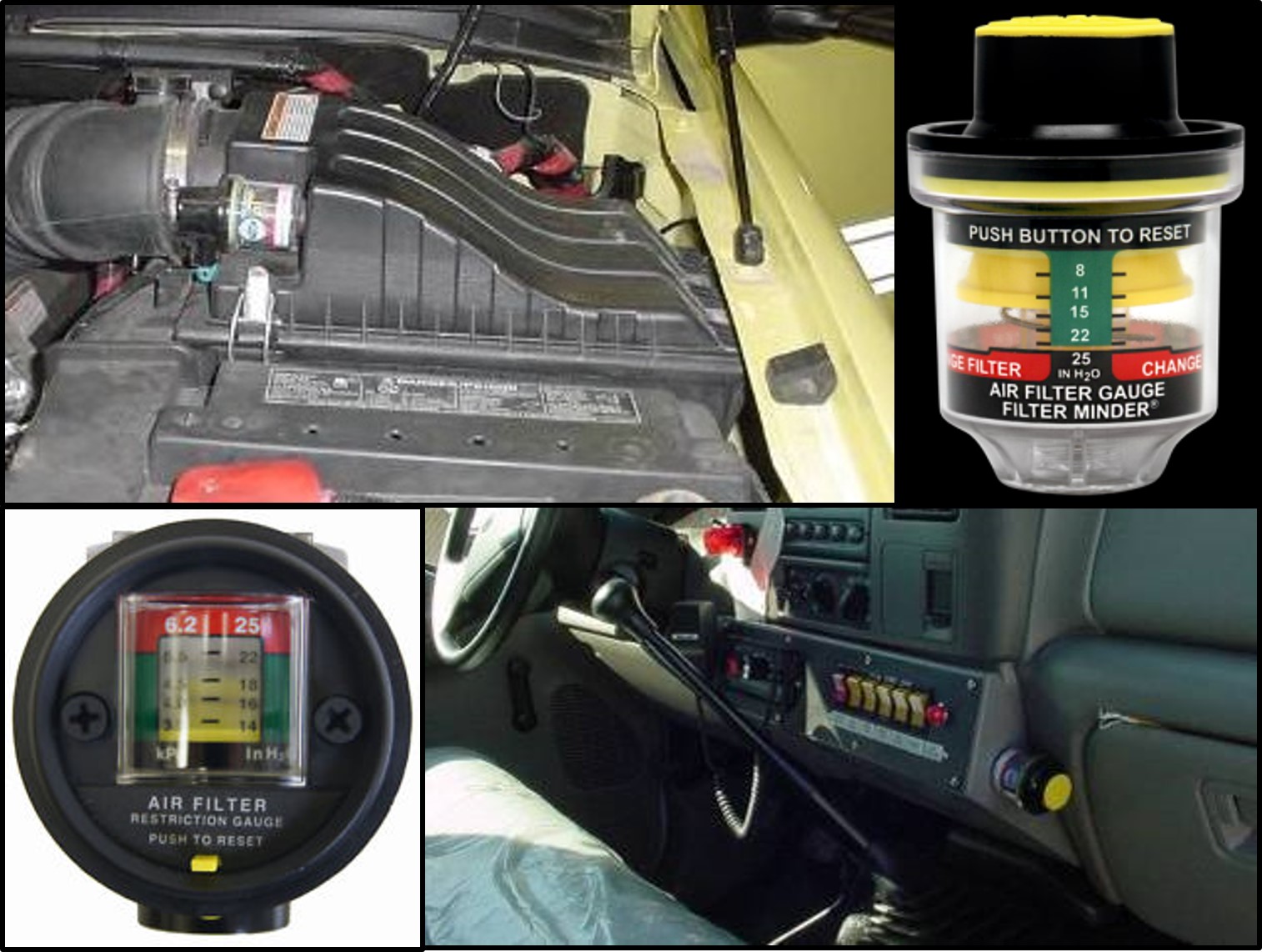 30
[Speaker Notes: Air Filter Restriction Gauge
Check air filter restriction gauge.
Reset the air filter restriction gauge after a filter change.]
Hoses
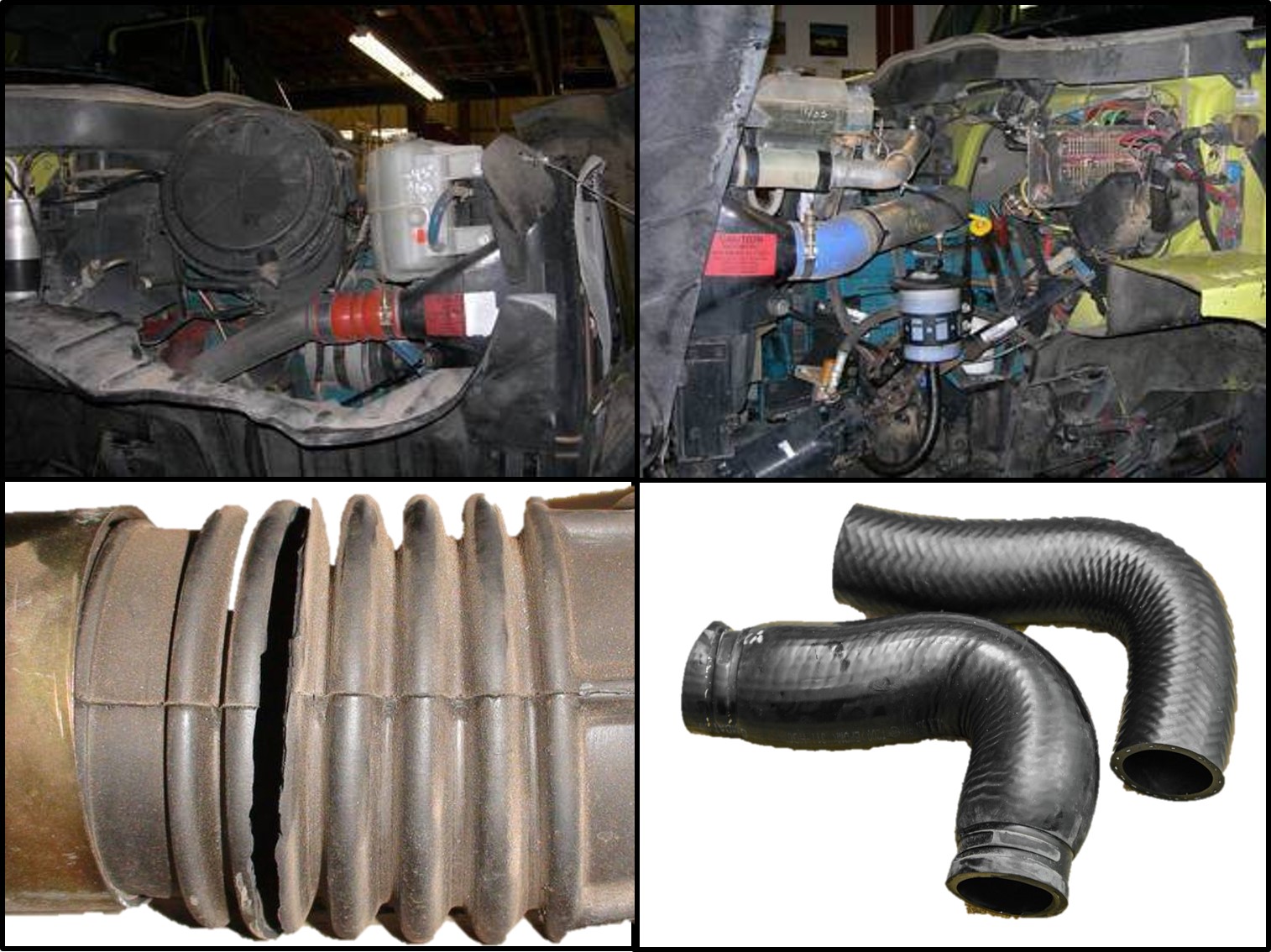 [Speaker Notes: Hoses
Check hoses for leaks, signs of wear, bulging, or cracking.
Check hose clamps for tightness. 
Check for signs of pooled or evaporated coolant around major engine components.]
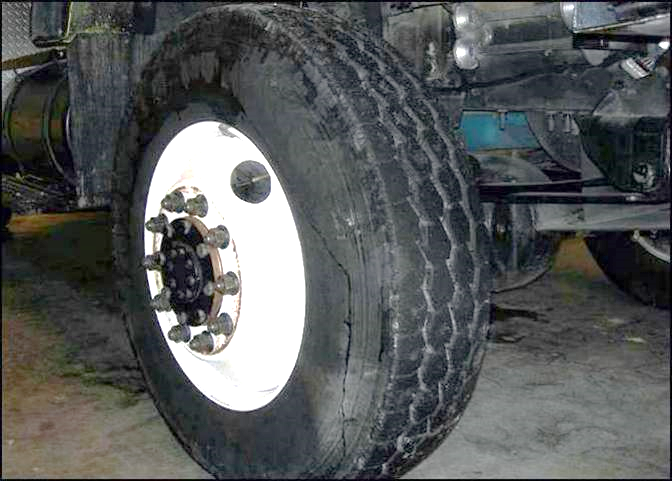 Passenger Side Front Tire, Rim, Hub and Suspension
32
[Speaker Notes: Passenger Side Front Tire, Rim, Hub, and Suspension
The procedure is the same as inspecting the driver side front tire, rim, hub, and suspension. 
Refer to slides 17 through 24.]
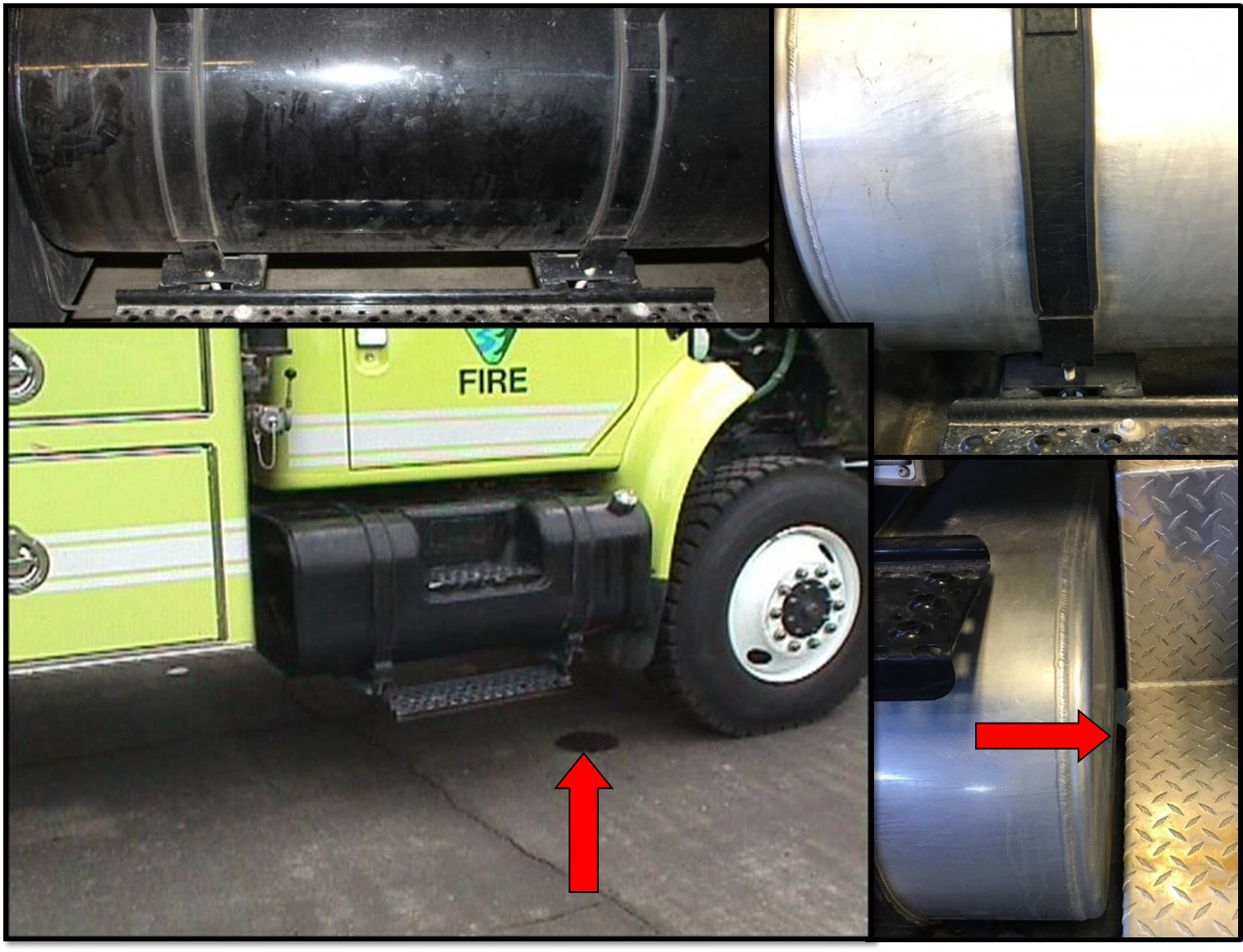 Fuel Tank and Brackets
33
[Speaker Notes: Fuel Tank and Brackets 
Ensure fuel tank is full and securely mounted.
Tank straps can break or loosen causing the tank shifting, possibly rubbing on other components.
If accessible, look inside the tank to ensure gauge is reading correctly.
Ensure the fuel tank is free from leaks.]
Passenger Side Door(s)
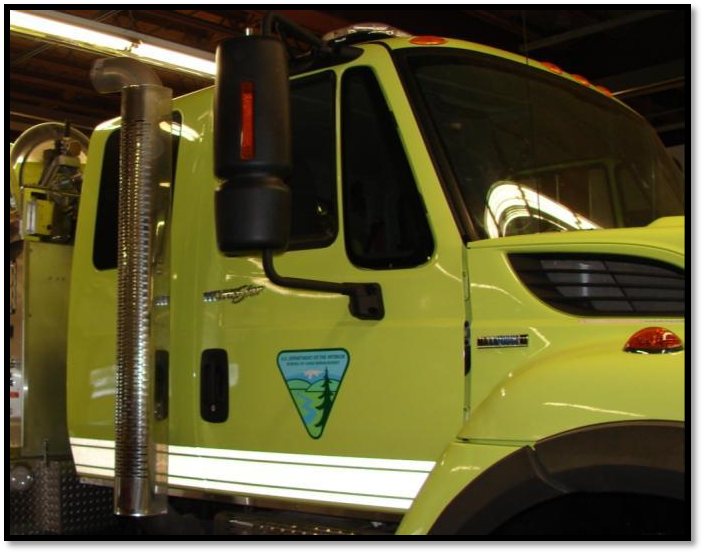 34
[Speaker Notes: Passenger Side Door(s)
Check latch, lock, handhold, mirror, hinges, and window regulator.]
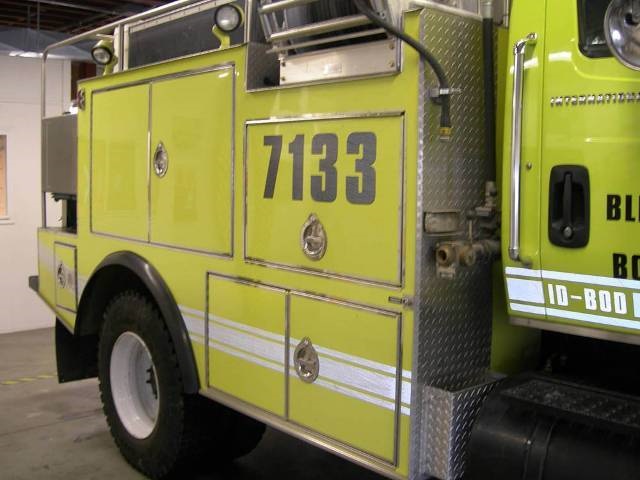 Passenger SideGeneral Condition
35
[Speaker Notes: Passenger Side General Condition 
Ensure the fire engine is clean and orderly in appearance.
Ensure agency emblems, decals, and, equipment numbers are present and in good condition.
Ensure cabinet latches, hinges, and locks are in good working condition.
Users must be able to get into the cabinets without much effort and be able to lock cabinets to secure equipment.]
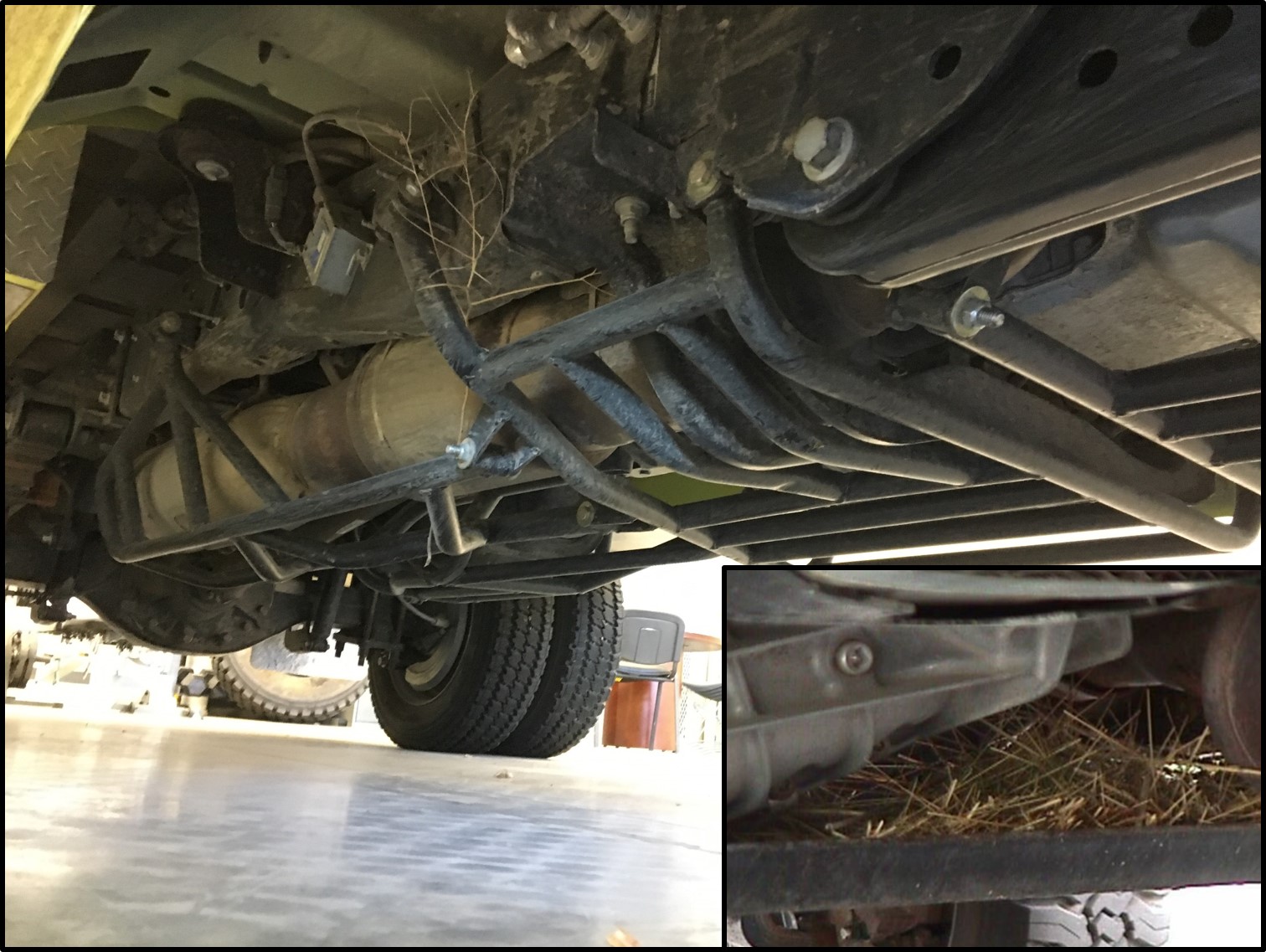 Passenger Side Undercarriage
36
[Speaker Notes: Passenger Side Undercarriage 
Check for loose bolts, hanging wires, leaks, and broken parts.
Ensure the undercarriage is free of debris. Clean out debris if found.
Inspect steering components, drive train, body mounts, and cross members for functionality and damage.
Check the package mounting brackets and bolts.]
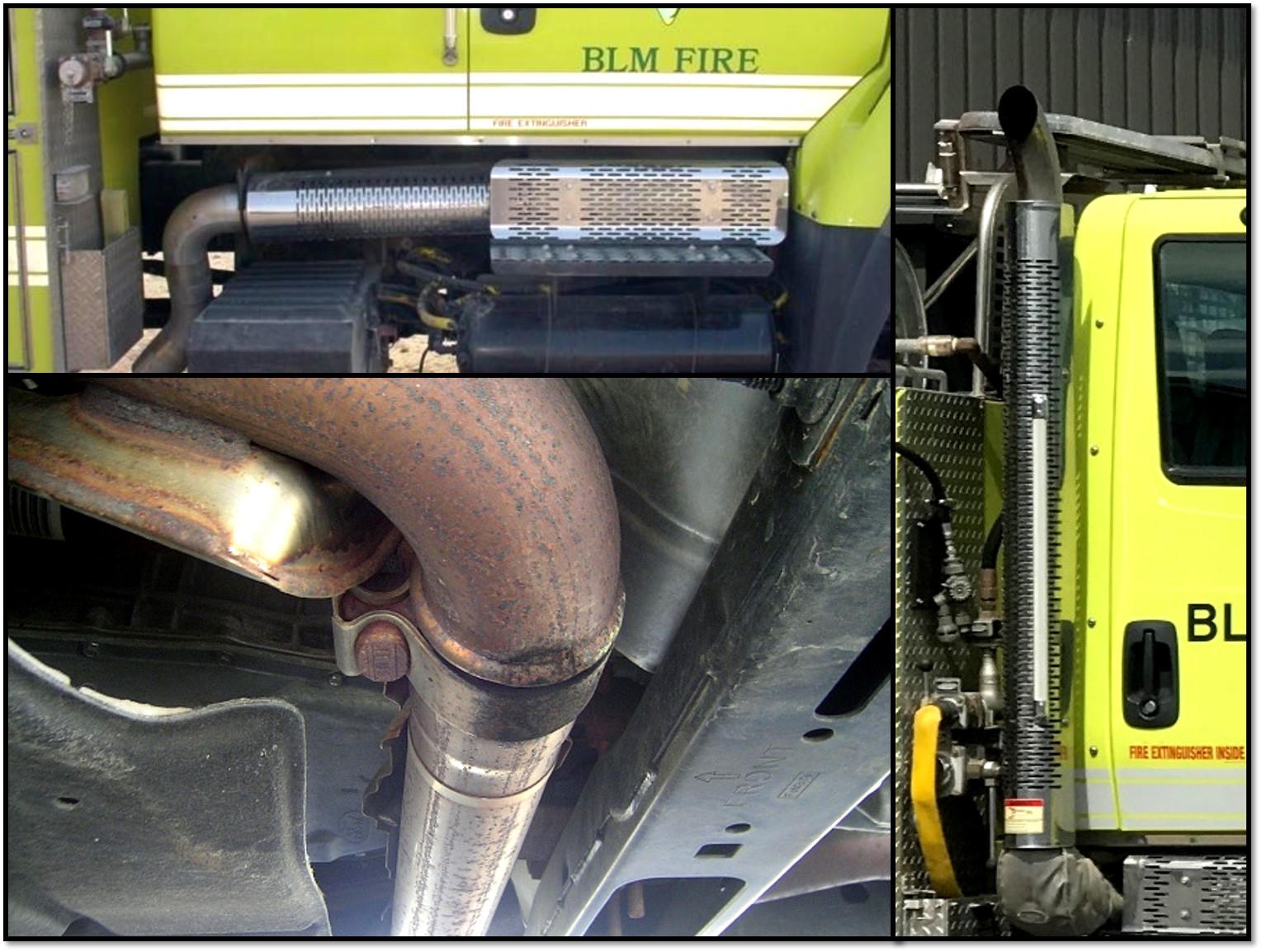 Exhaust
37
[Speaker Notes: Exhaust
Ensure the exhaust system is leak-free and all heat protection shielding is in place. 
Inspect all the exhaust mounting brackets and guards.
Black carbon buildup is a sign of an exhaust leak.]
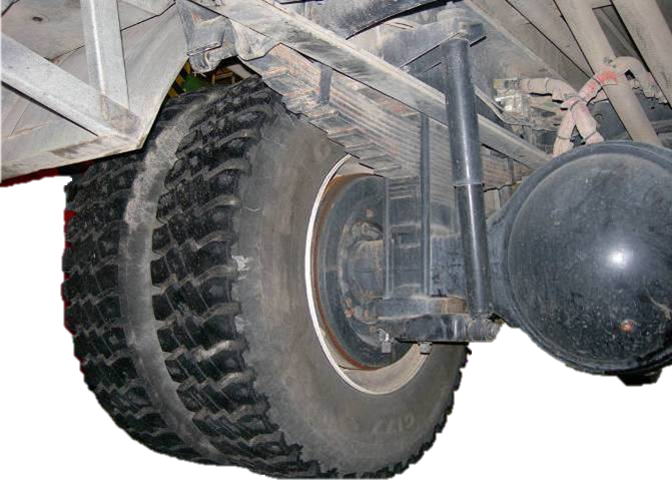 Passenger Side Rear Tire,Hub, and Suspension
[Speaker Notes: Passenger Side Rear Tire, Rim, Hub, and Suspension
The procedure is the similar to inspecting the driver side front tire, rim, hub, and suspension. 
Refer to slides 17 through 24.]
Rear Undercarriage
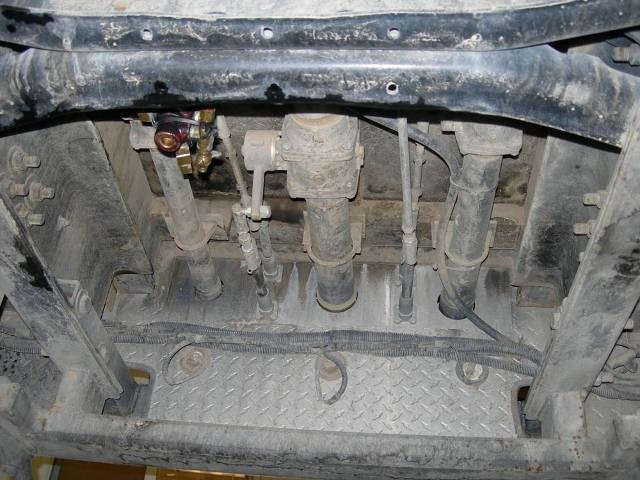 39
[Speaker Notes: Rear Undercarriage (Plumbing) 
Check for loose bolts and plumbing hanger brackets.
Check for leaking plumbing hoses and pipes.
Check for damage to rear differential and axle.
Check for loose, or damaged wiring.
Inspect frame, cross members, and underbody protection for cracks, damage; ensure the area is free of vegetation and other debris.]
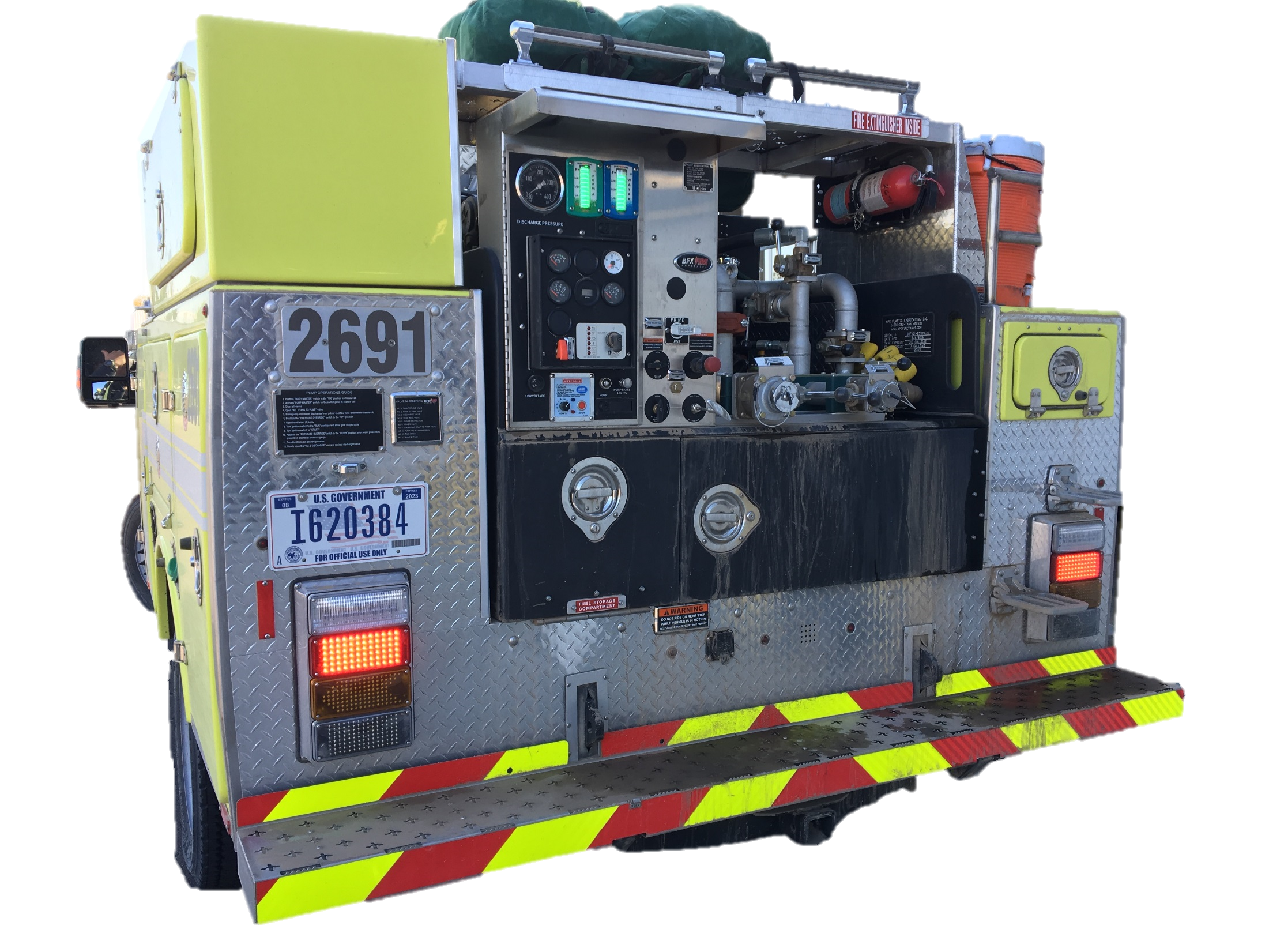 Vehicle Rear
[Speaker Notes: Vehicle Rear
Ensure no loose items are on the back platform.
Ensure the bumper, step(s), and license plate are securely fastened.
Ensure spare tire is present and properly inflated.
Ensure the mud flaps are present and in good condition.
Ensure the reflective tape, decals, license plate, and lights are clean and visible.]
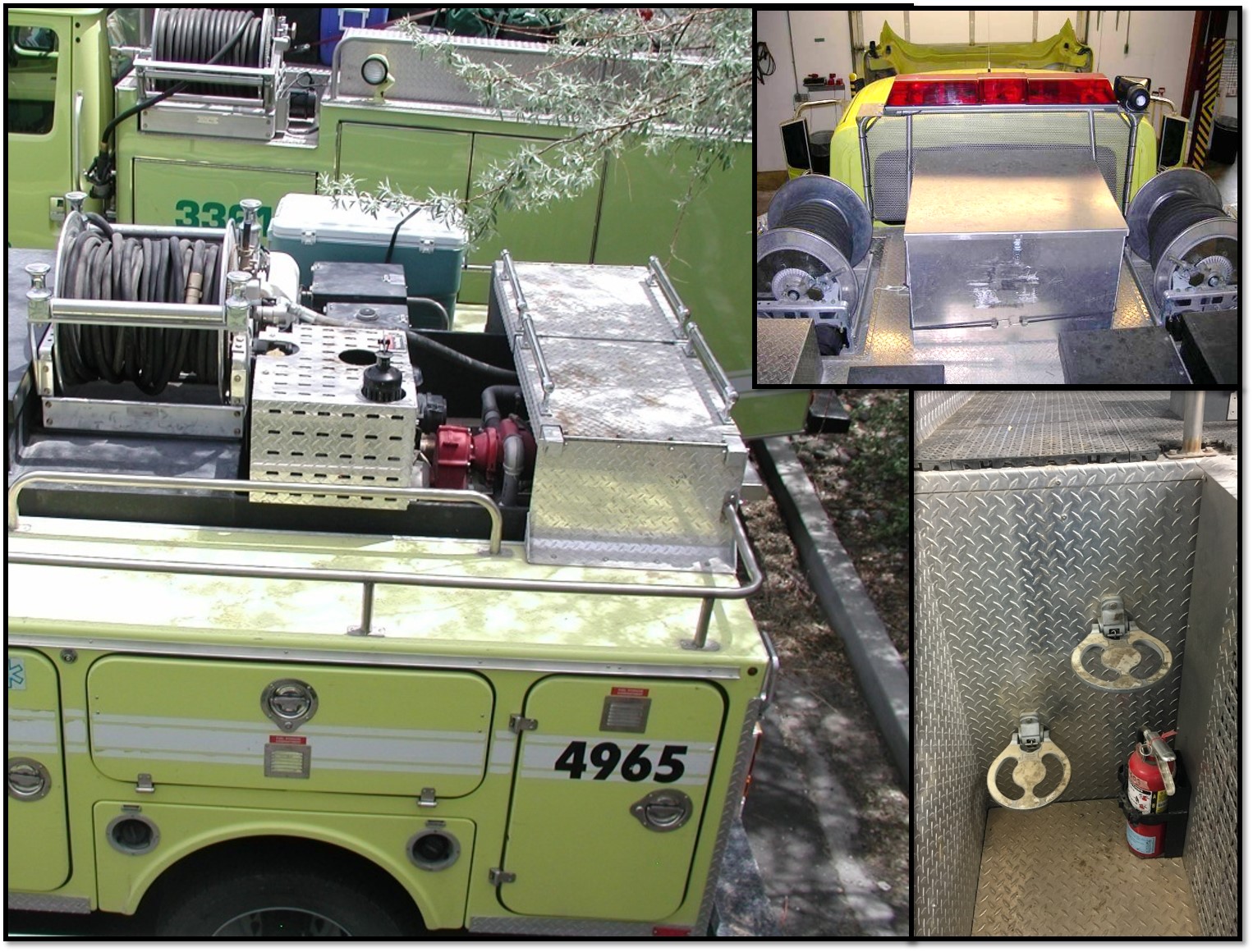 Top Deck, Handrails, and Steps
41
[Speaker Notes: Top Deck, Handrails, and Steps
Ensure all equipment (coolers, bladder bags, hose packs, etc.) transported on the top deck is secured. 
Ensure handrails, storage boxes and hose reels are mounted securely and all compartment latches are secured.]
Driver Side General Condition
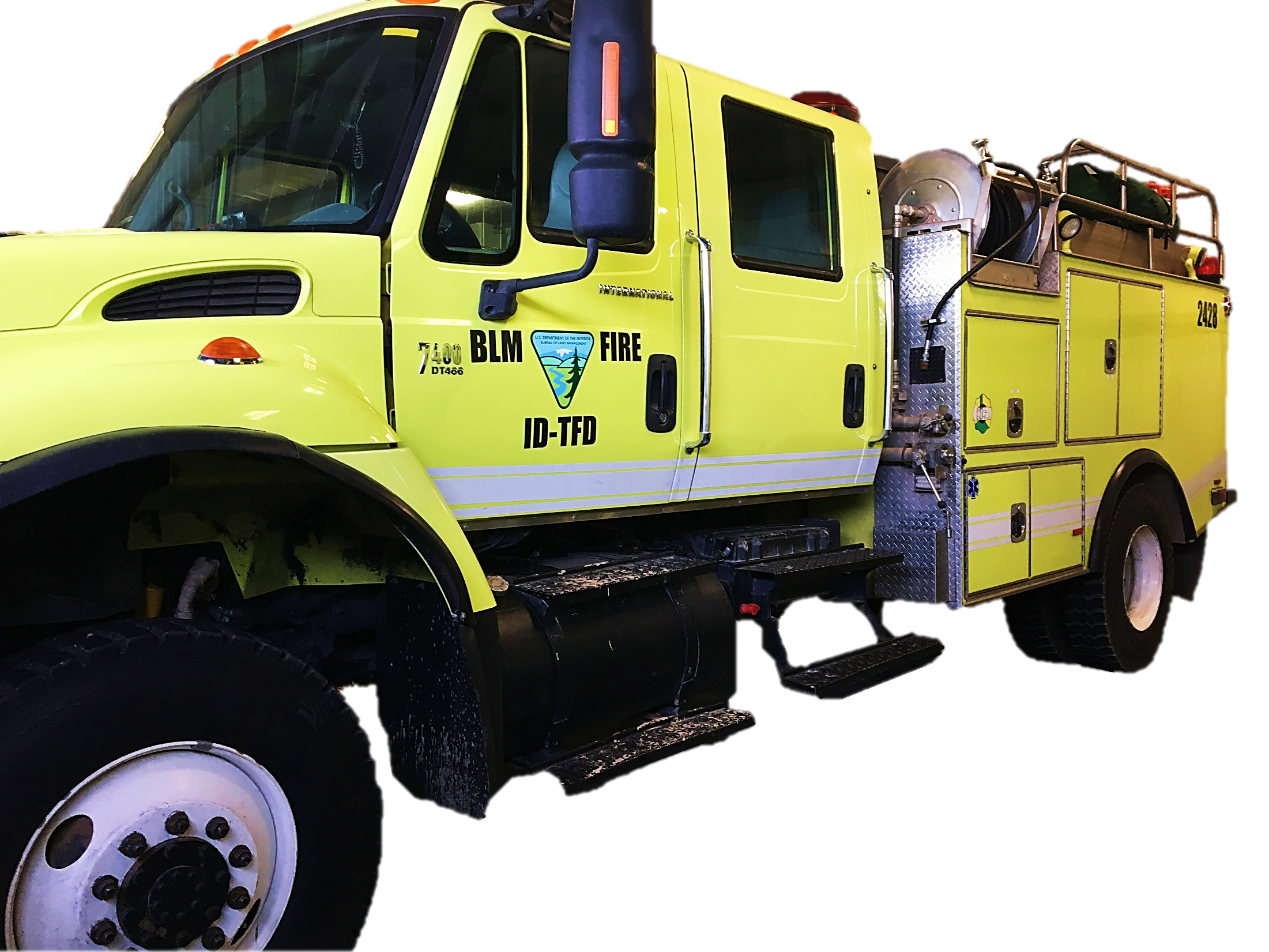 42
[Speaker Notes: Driver Side General Condition 
The procedure is the same as inspecting the passenger side general condition. 
Refer to slide 35.]
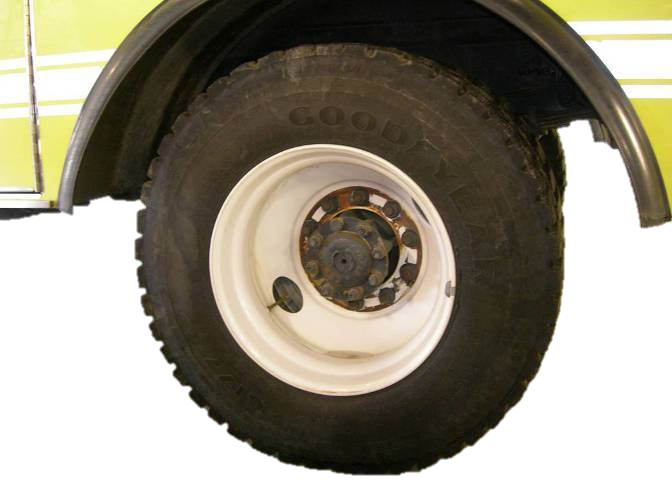 Driver Side Rear Tire, Rim,Hub and Suspension
[Speaker Notes: Driver Side Rear Tire, Rim, Hub, and Suspension
The procedure is the similar to inspecting the driver side front tire, rim, hub, and suspension. 
Refer to slides 17 through 24.]
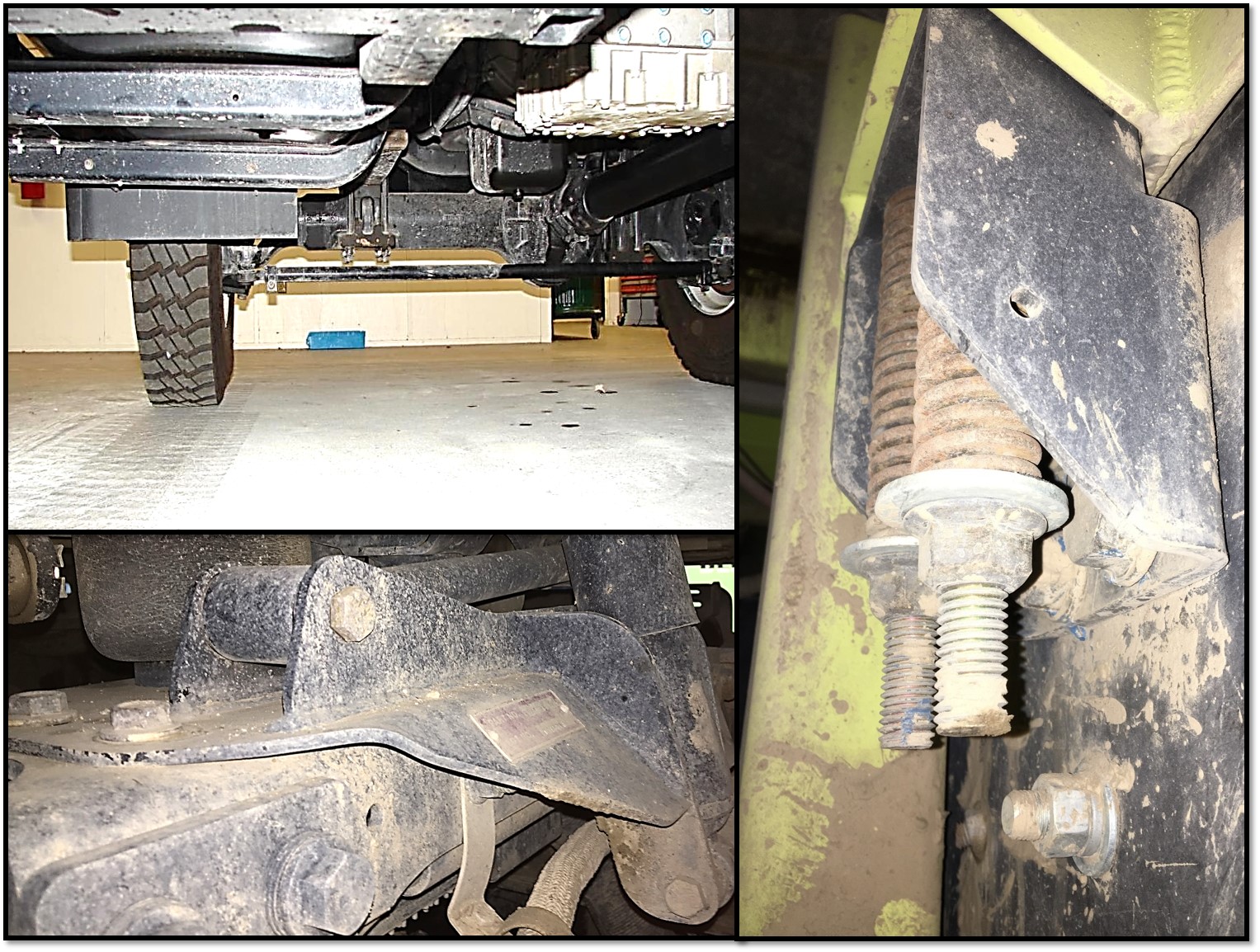 Driver Side Undercarriage
44
[Speaker Notes: Driver Side Undercarriage 
The procedure is the same as inspecting the passenger side undercarriage. 
Refer to slide 36.]
Air Tanks and Lines
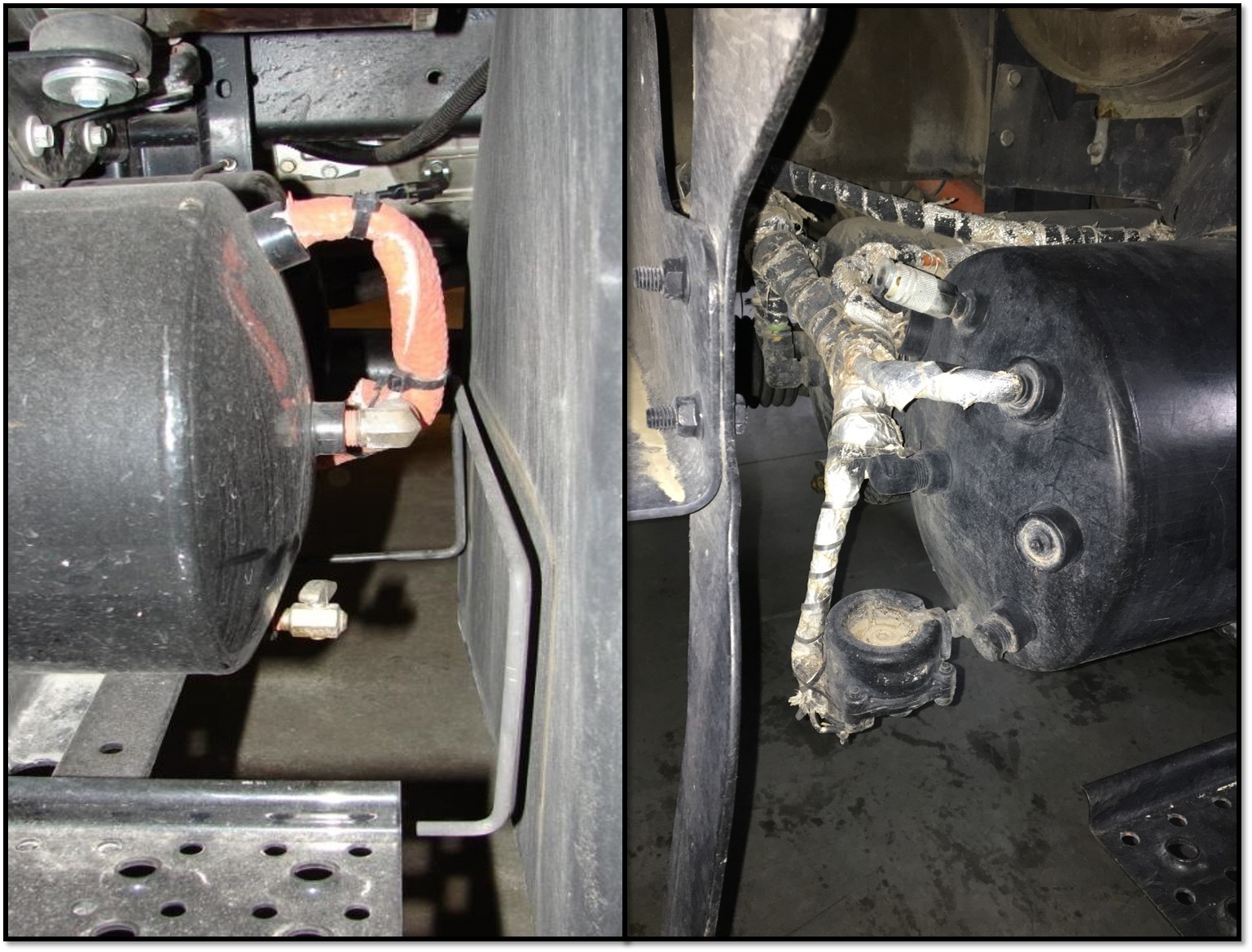 45
[Speaker Notes: Air Tanks and Lines
Open air tank drains and bleed off moisture and oil.
Excessive moisture or oil could signal a problem with the air drier or compressor. 
Inspect mounting brackets. 
Ensure air lines are secure.
Ensure air lines are free of leaks, cracks, bulging, or chafing.]
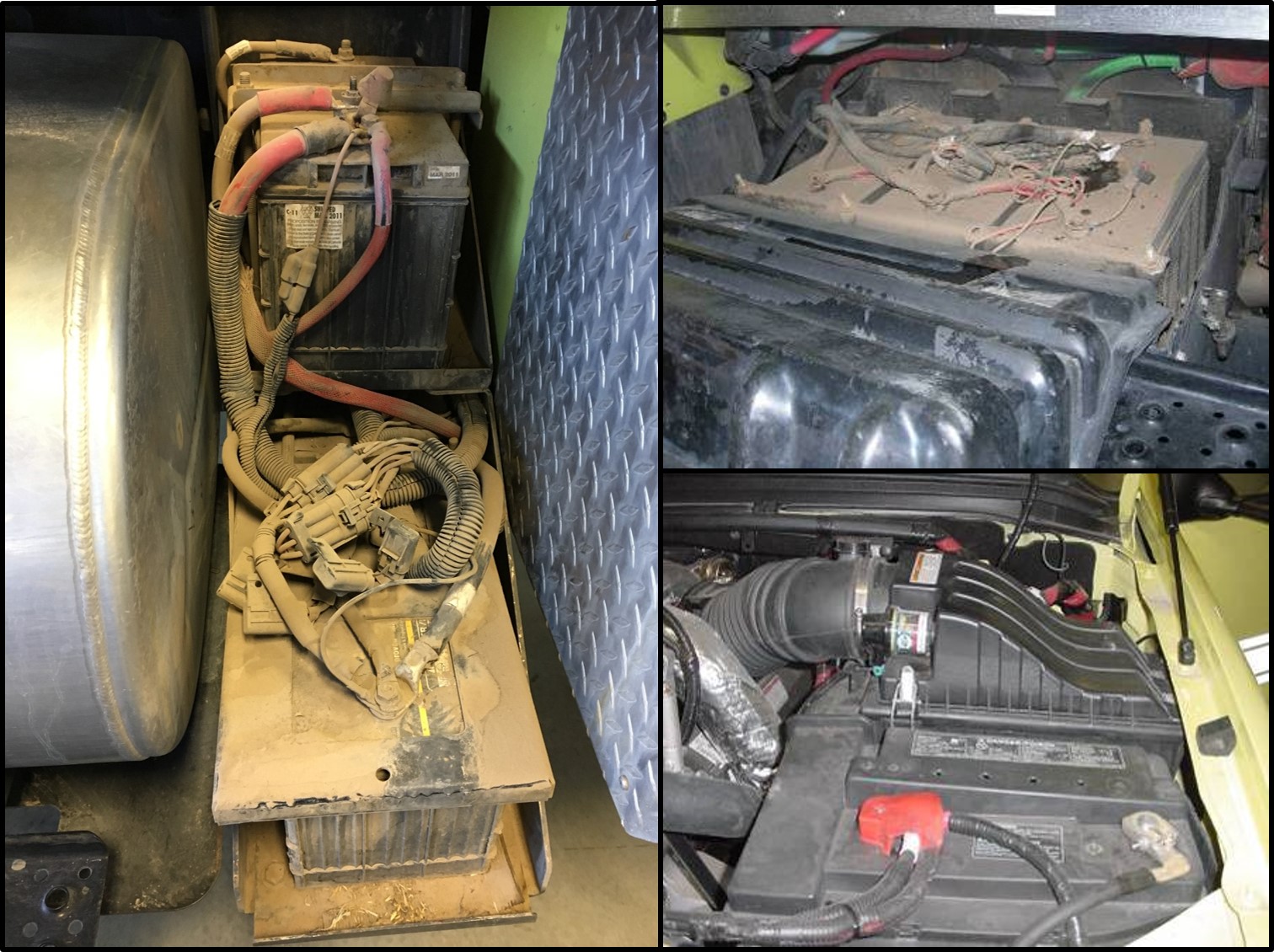 Batteries
46
[Speaker Notes: Batteries
Ensure batteries are secure, connections are tight, and cell caps are in place.
Ensure battery connections are not excessively corroded
Corroded battery connections can cause starting and charging problems.
Ensure the battery box and cover are secure.]
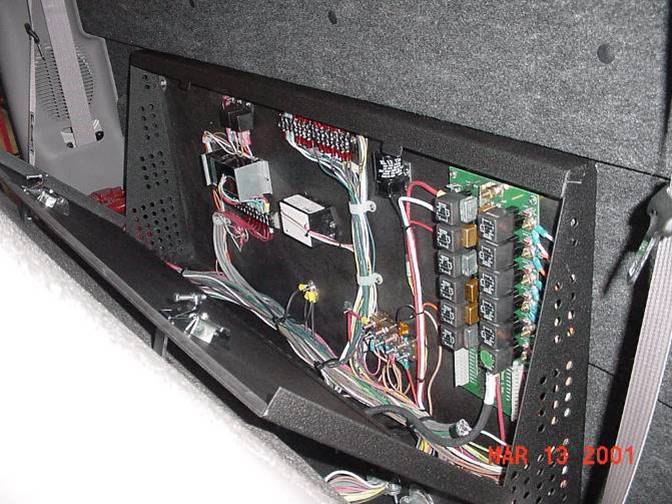 Fuse/Electrical Panels
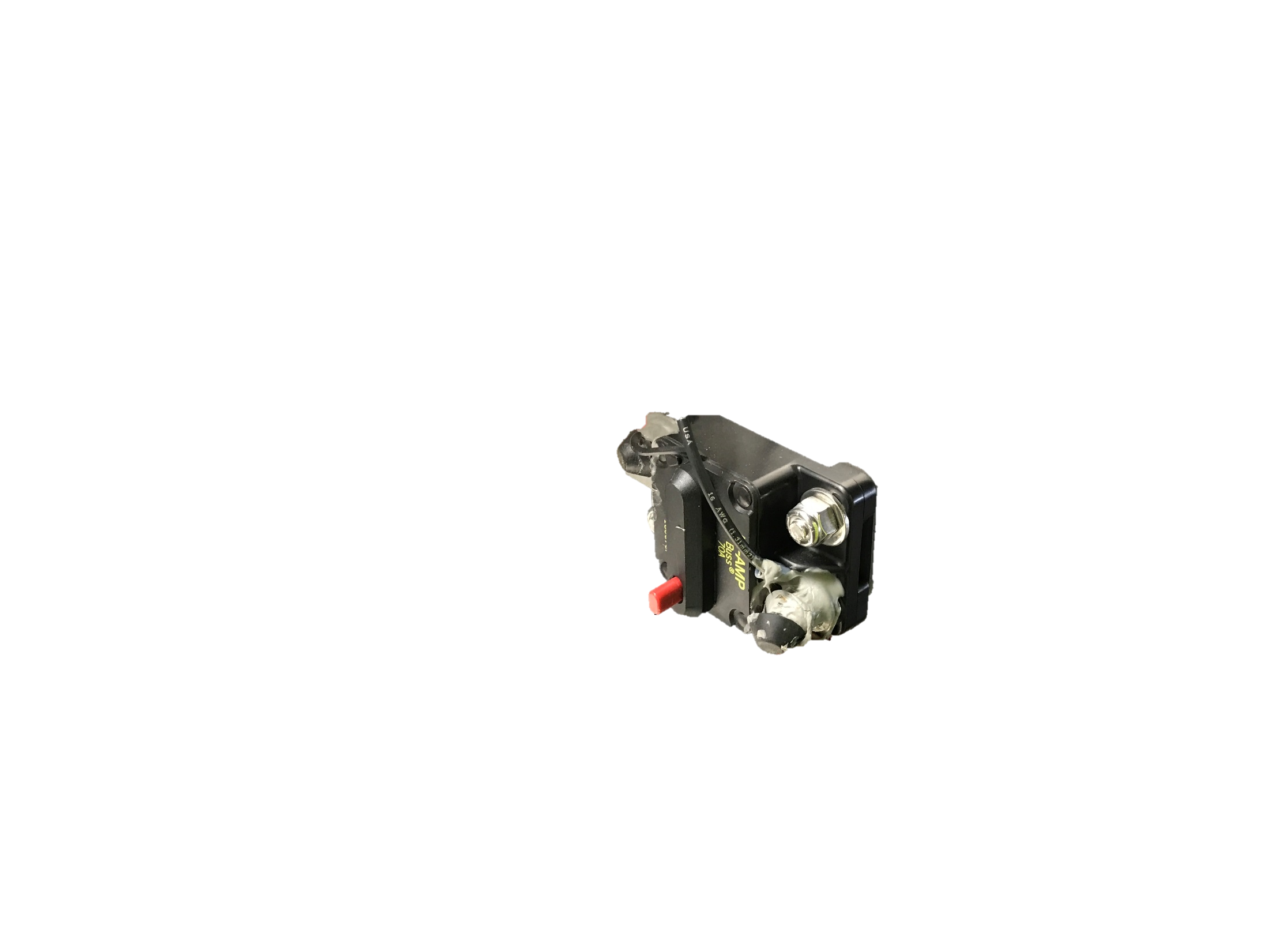 47
[Speaker Notes: Fuse/Electrical Panels
Know the location(s) of all fuse panels, electrical junction boxes, multiplexed terminal blocks, and circuit breakers. 
Common locations include behind the passenger seat, behind dashboard panels/covers, under the hood near the battery and/or on the firewall, on the frame near the driver’s side steps, hose reels, hidden panels within package compartments, and behind or below the pump panel.]
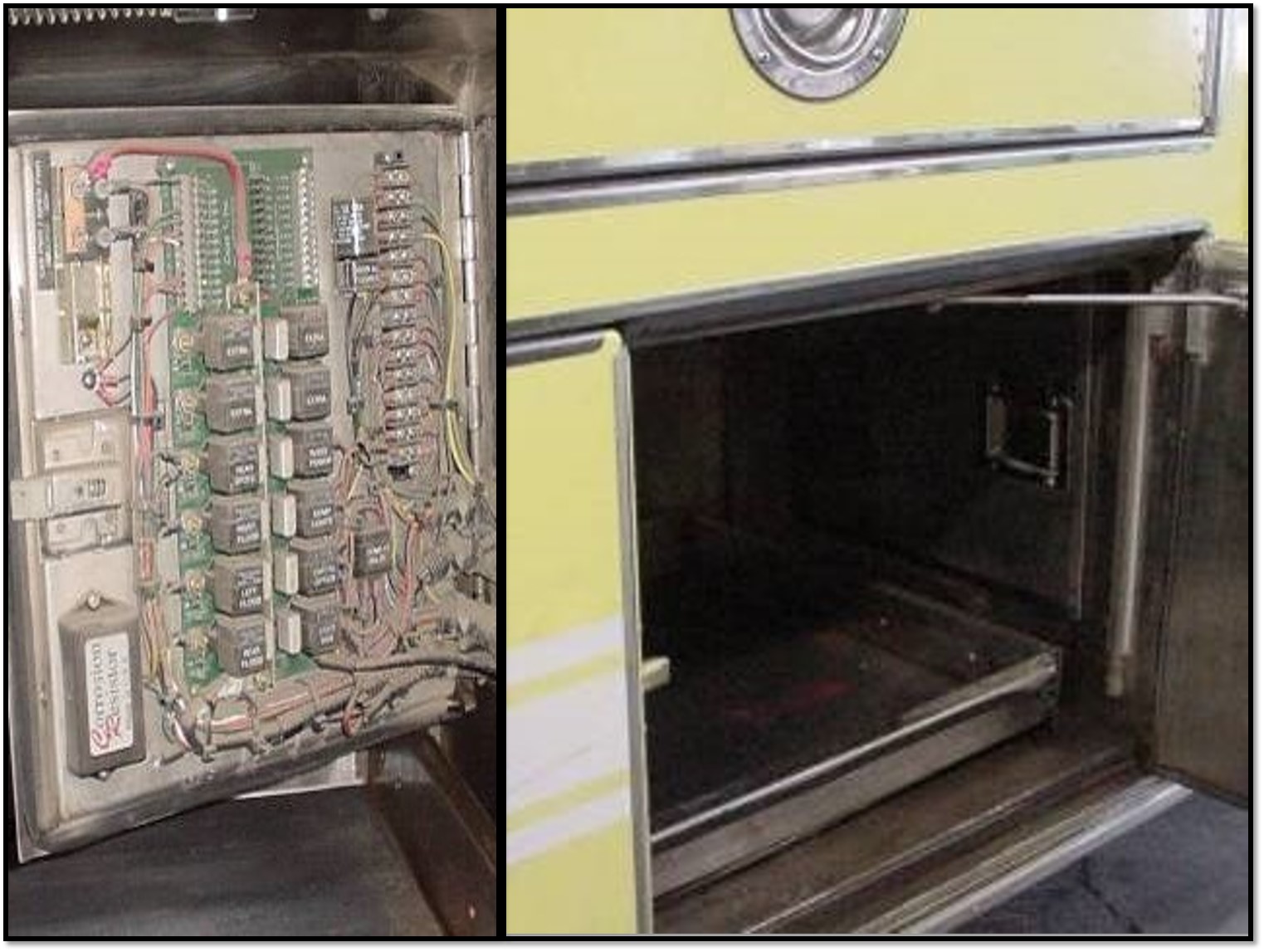 Electric Circuit Box
48
[Speaker Notes: Some components may be hidden within compartments.]
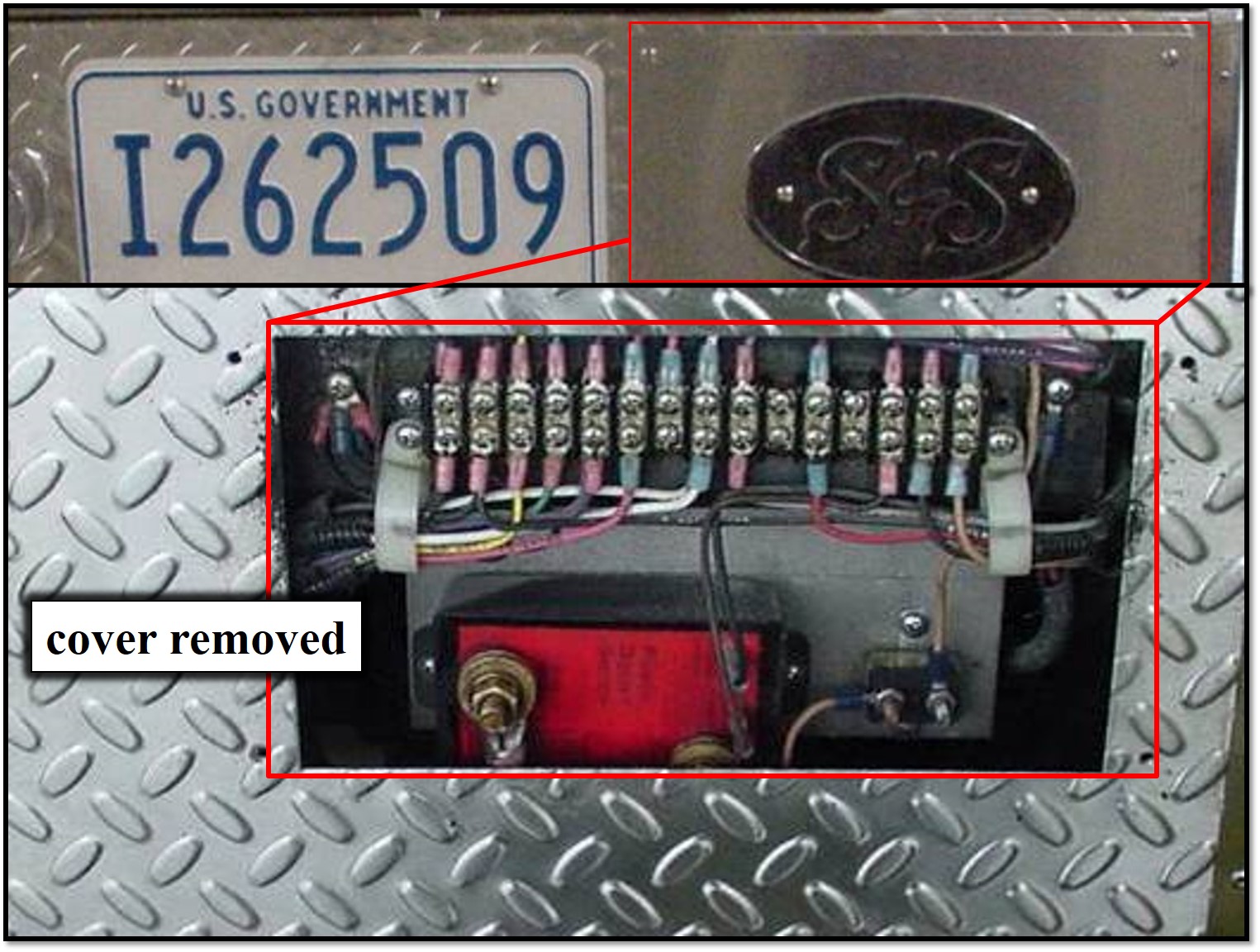 Rear Electrical Junction Terminal
49
[Speaker Notes: Some components may be hidden behind the license plate or other covers on the rear of the vehicle.]
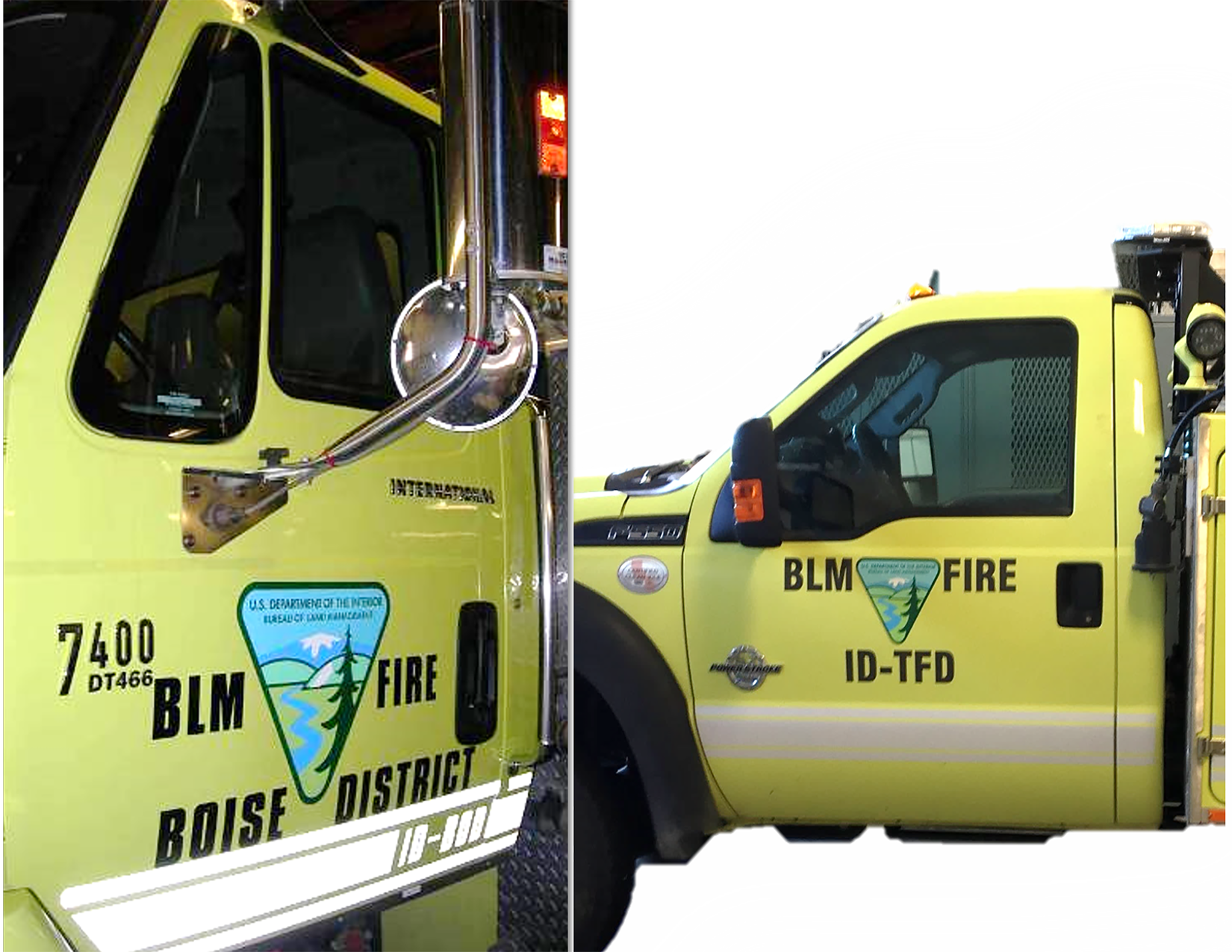 Driver Side Door(s)
[Speaker Notes: Driver Side Door(s)
Same as passenger side door(s). 
Refer to slide 34.]
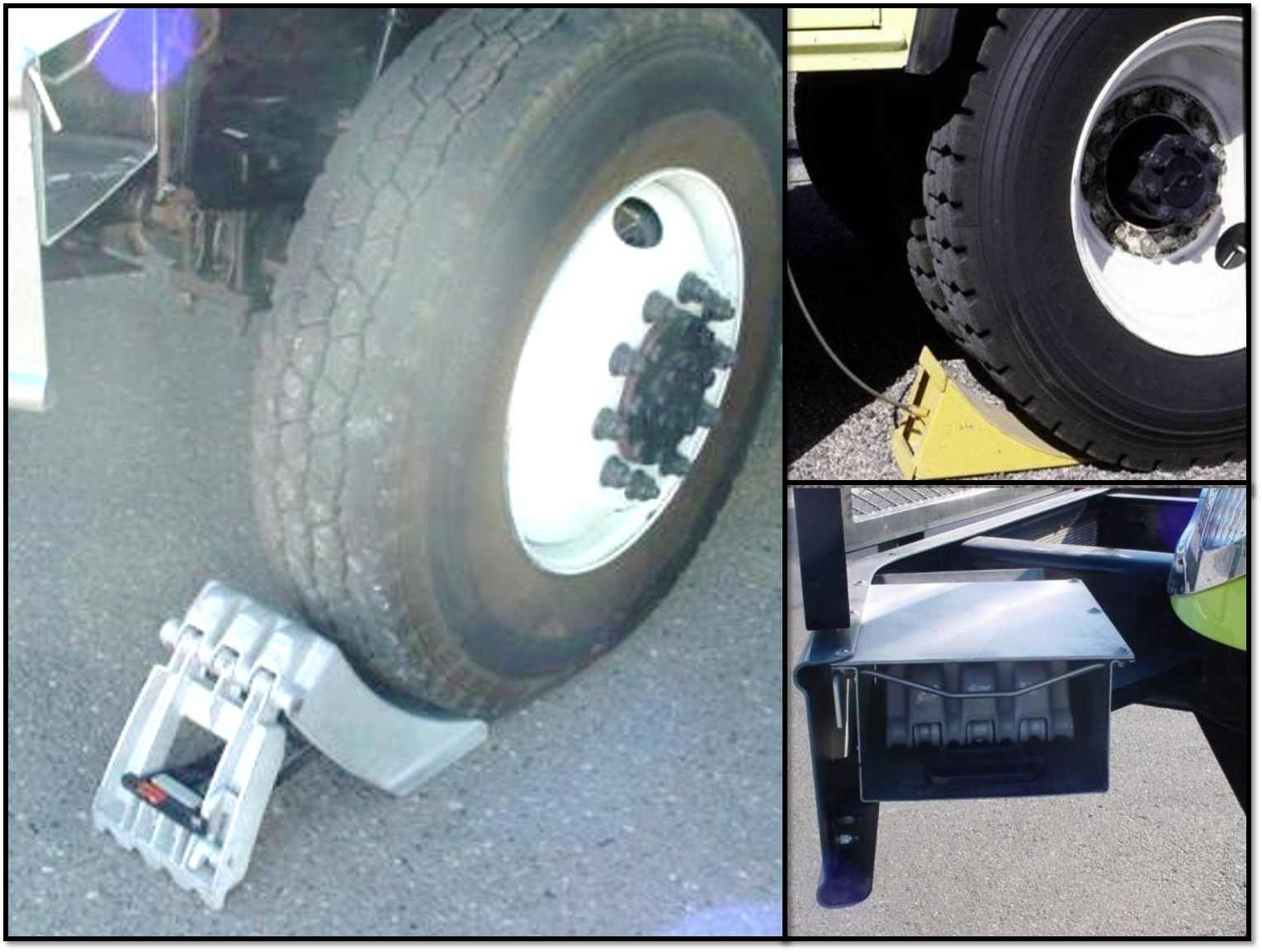 Wheel Chocks
51
[Speaker Notes: Wheel Chocks
Ensure wheel chocks are available and easily accessible.
Ensure wheel chocks are secure when the vehicle is traveling.
Ensure latches and hinges on folding wheel chocks are functioning properly.
As a safety precaution, wheel chocks must be used whenever people are under the vehicle, the vehicle is left unattended, or during engine operations in a stationary mode.]
Inside Cab
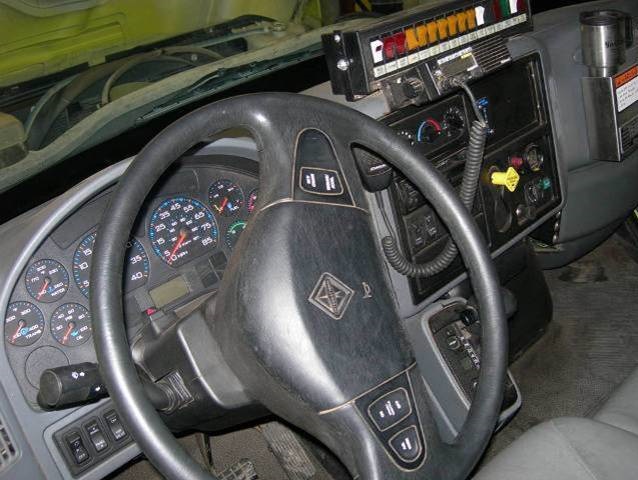 52
[Speaker Notes: Inside Cab
Ensure the apparatus is neat and orderly, secure loose items that can interfere with the operation of the vehicle.

Start Engine:
Allow engine to reach operating temperature and leave running for electrical checks.
Ensure the “water in fuel” light goes off after engine starts.
If light stays on, water needs to be drained from fuel/water separator.
Water in fuel can damage engine.
• If engine fails to start:
Ensure the master switch is on.
Ensure fuel tank has fuel.
Check for and tighten loose battery connections.
Check for dead battery. If the battery is dead, follow jump starting procedures. (Refer to the FEMPR or the vehicle owner’s manual.)
When jump starting, ensure that battery voltage systems are compatible (12-volt to 12-volt or 24-volt to 24-volt).
Never jump a lower-volt battery system with a higher-volt battery system.]
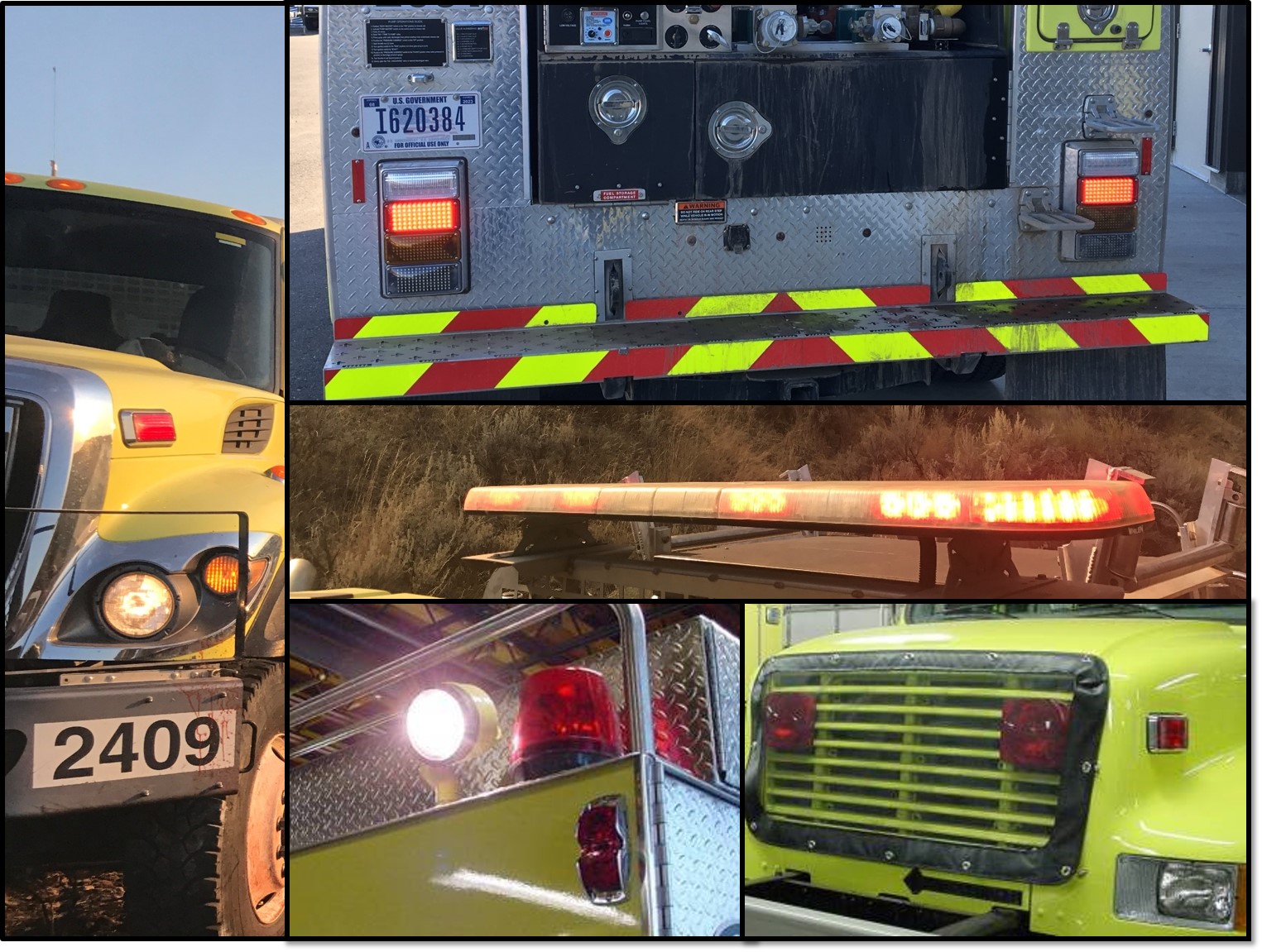 Lights and Signals
53
[Speaker Notes: Lights and Signals
Turn on and check the operation of all lights on the chassis and fire package which includes, but is not limited to, headlights, off-road lights, turn signals, running lights, brake, reverse, hazard, license plate, light bar, emergency, scene or work, pump panel, compartment, step, cab, and dashboard.
Replace burned out bulbs as necessary.
Most fire vehicles are equipped with an intelligent electrical multiplex system. This system is programmed to "shed" or turn off certain lights if the battery voltage drops to a predetermined point. It is recommended that you have the vehicle started and high idle engaged while checking the lights.
If the vehicle has a light bar equipped with white or clear forward facing lights, those lights will only function if the vehicle transmission is not in neutral and the parking brakes are not engaged.]
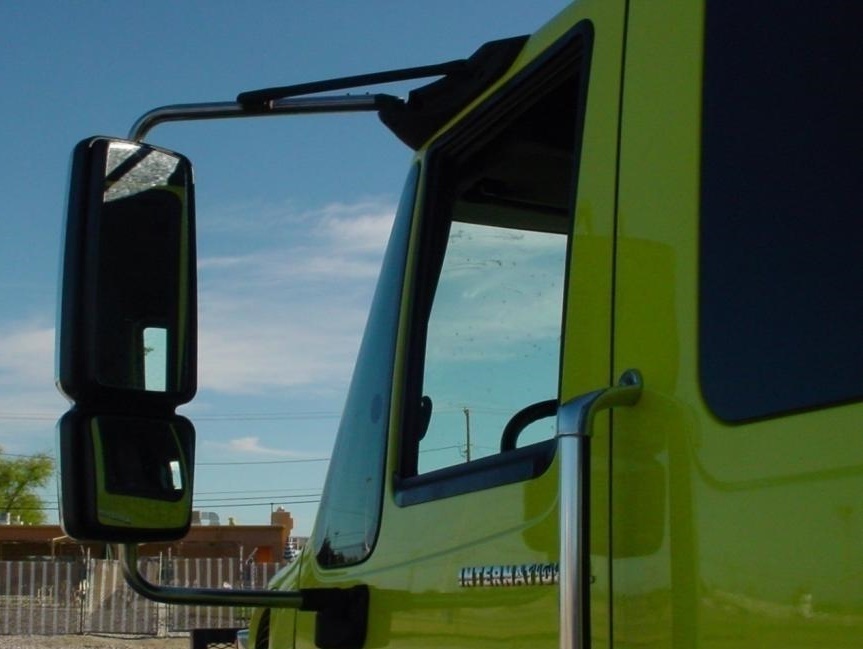 Mirrors, Windows, & Wipers
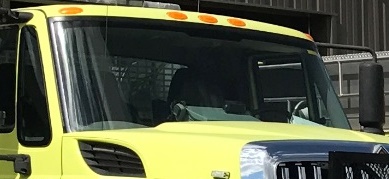 54
[Speaker Notes: Mirrors and Windows 
Ensure all mirrors and windows are clean.
Inspect mirror and windows for cracks or chips. 
Inspect mirror mounts for damage or looseness. 
Ensure mirrors are properly adjusted.
Clean glass and properly adjusted mirrors can prevent accidents.

Windshield Wipers and Washer
Ensure windshield wipers work on all speeds, and rubber is free of cracks, splits, and weathering. 
Ensure the washer system functions correctly and has adequate fluid.
Replace wipers and fill reservoir as necessary.]
Gauges and Switches
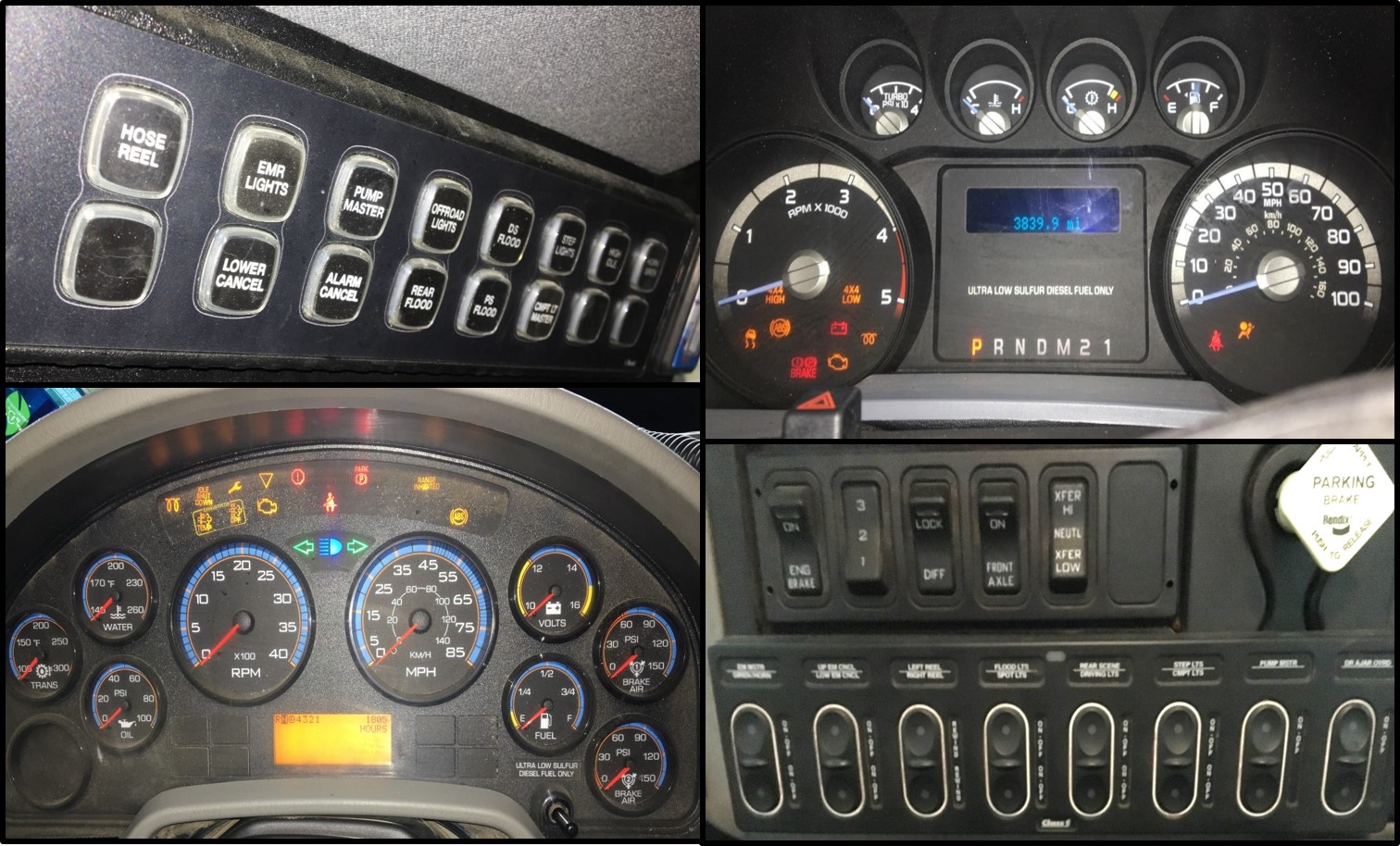 oval
55
[Speaker Notes: Gauges
Ensure all gauges are operational. 
Document any non-functioning gauges; ensure the problem is fixed before putting the vehicle into service.
Most manufacturers illuminate all warning lights for a few seconds after the key is turned on. Operators should check to see if any lights are not functioning. Some manufacturers “sweep” the gauges when the key is turned, this is also to assess functionality. 

Switches
Ensure switches are functioning as designed.]
District Mobile Radio, Siren, & PA
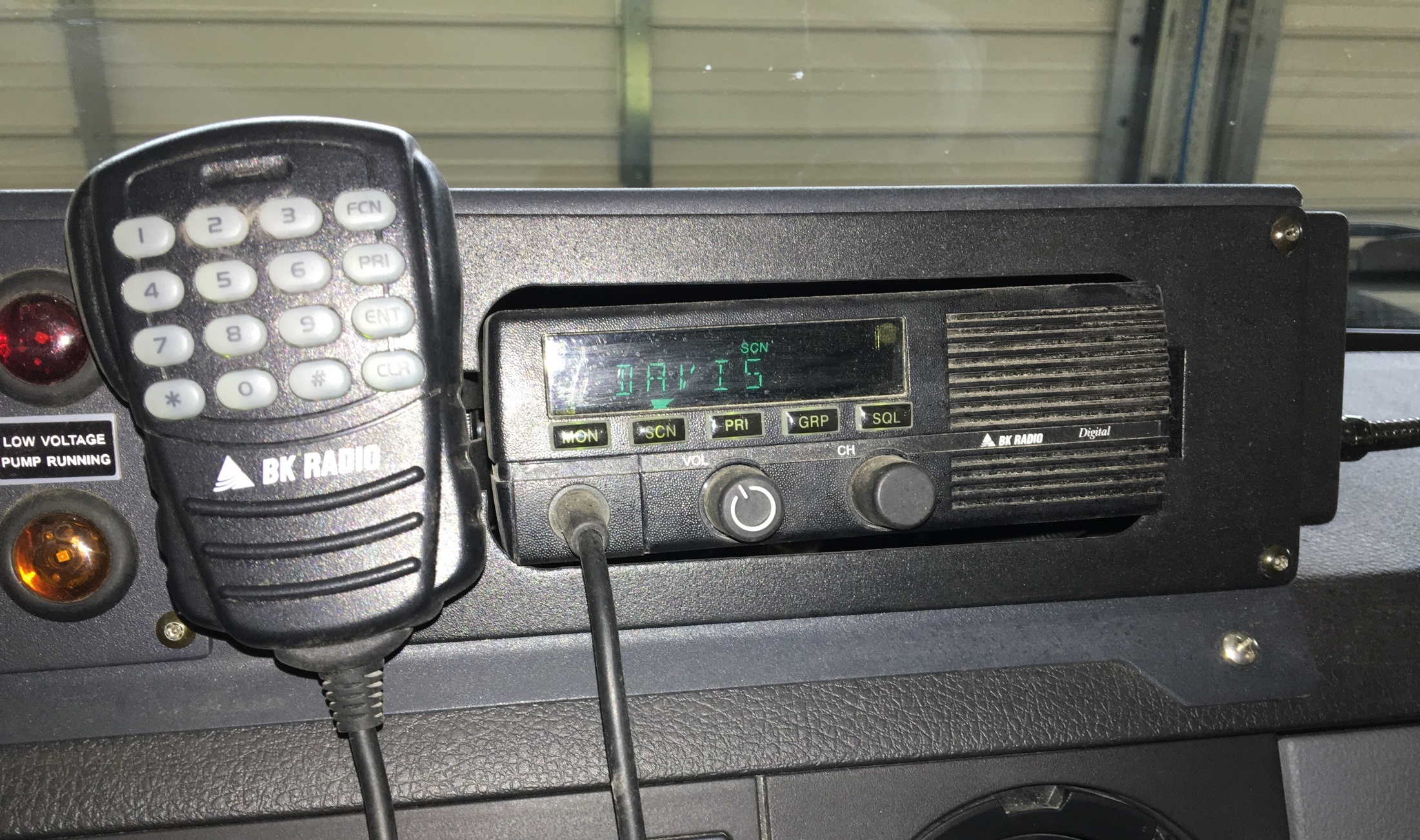 56
[Speaker Notes: District Mobile Radio, Siren and P.A.
Perform a radio check to ensure that the radio receives and transmits. 
Ensure the radio and microphone are securely mounted and speakers are functional. 
Ensure the siren and public address (PA) system are functioning properly.]
Horn and Backup Alarm
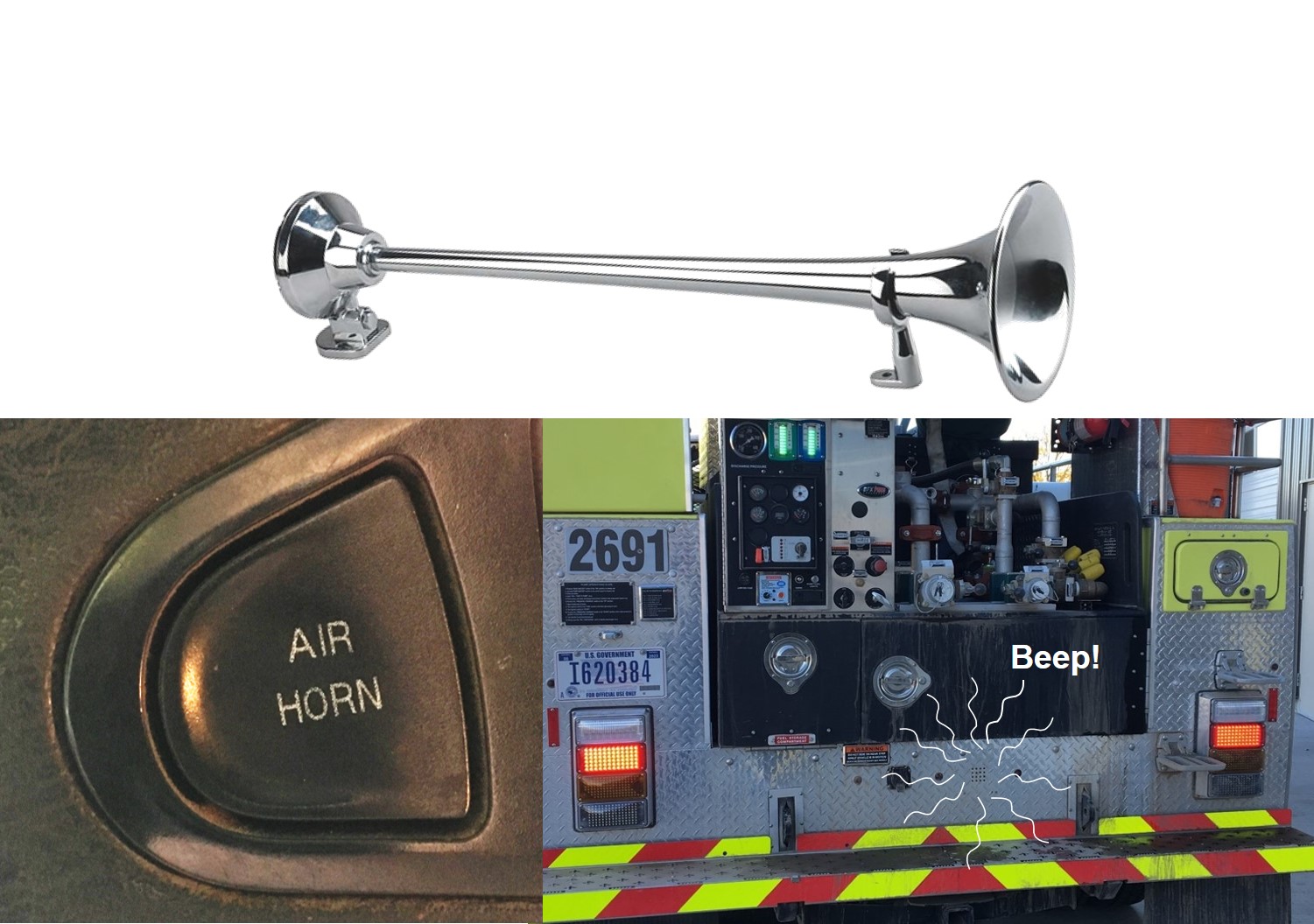 57
[Speaker Notes: Horn and Backup Alarm
Check the electric chassis horn and air horn. 
Ensure the reverse alarm is operational.]
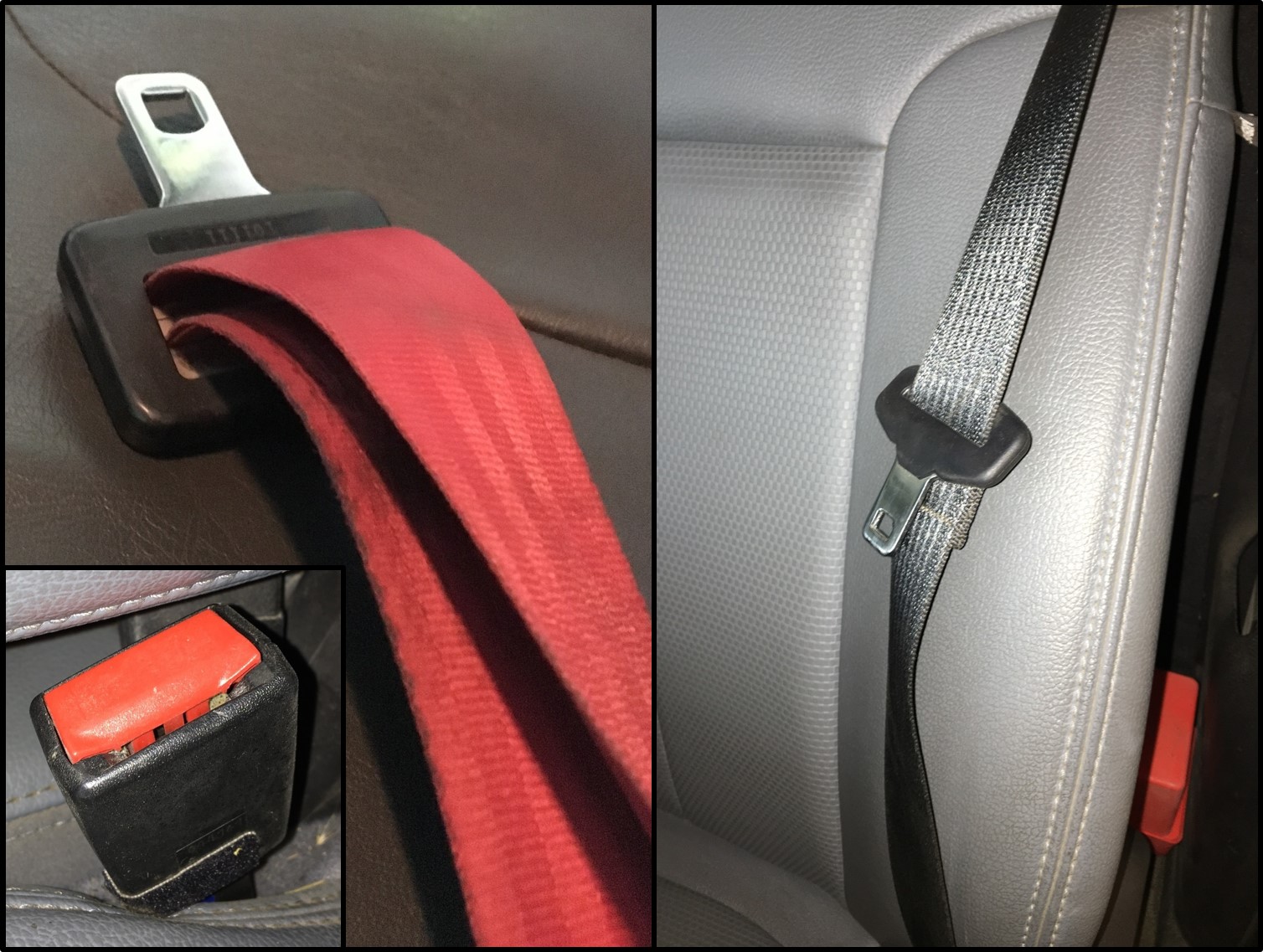 Seat Belts
58
[Speaker Notes: Seat Belts
Ensure seat belts are clean, secure, accessible, and operational.
There should be no wear or fraying.]
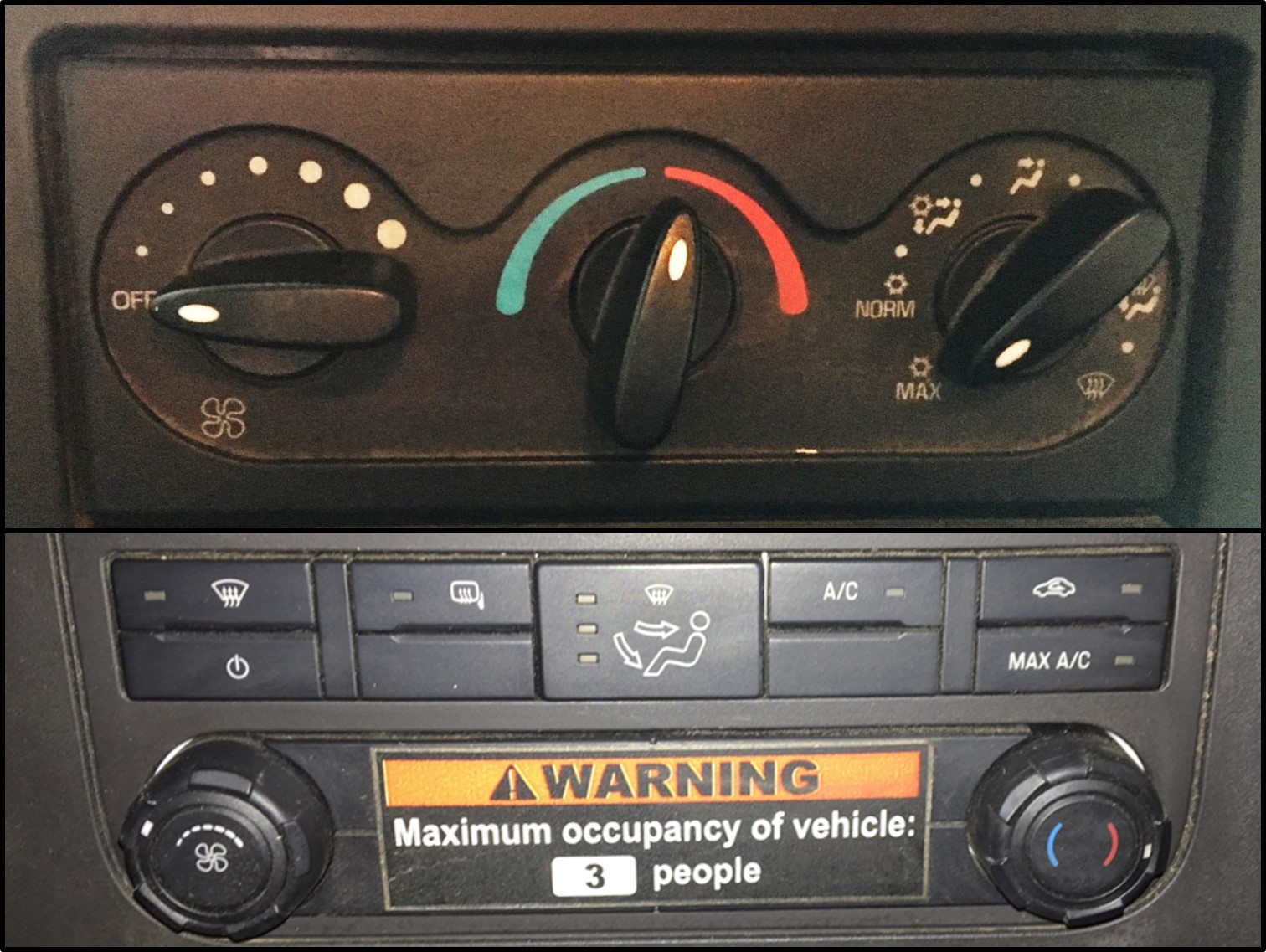 Heater and A/C
59
[Speaker Notes: Heater and Air Conditioner
Check fan, defroster, vents, and controls.
Since the defroster helps to maintain outward visibility, its functionality is vital.
Periodically check the cabin filter and ember screen, if equipped.]
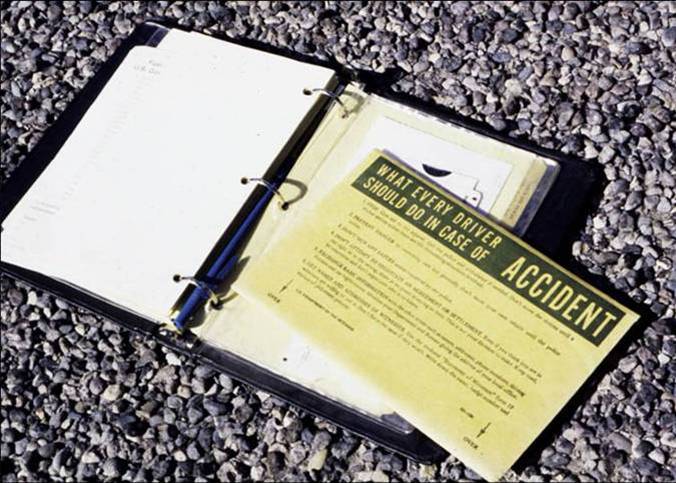 Log Book/Accident Forms
60
[Speaker Notes: Vehicle Use (Log) Book
Ensure the vehicle use book is current, neat and accessible. 
Check for the vehicle credit card, receipts, proper charge codes, and weight ticket. 
Ensure a signed copy of the self-insurance documentation is included in the log book.

Accident Forms
Ensure that the DI-135 Accident Packet contains the following forms:
“Report of Accident/Incident” (DI-134)
“Operator’s Report of Motor Vehicle Accident Report” (SF-91), 2 copies
“Investigation Report of Motor Vehicle Accident” (SF-91A), 2 copies
“Statement of Witness” (SF-94), 2 copies]
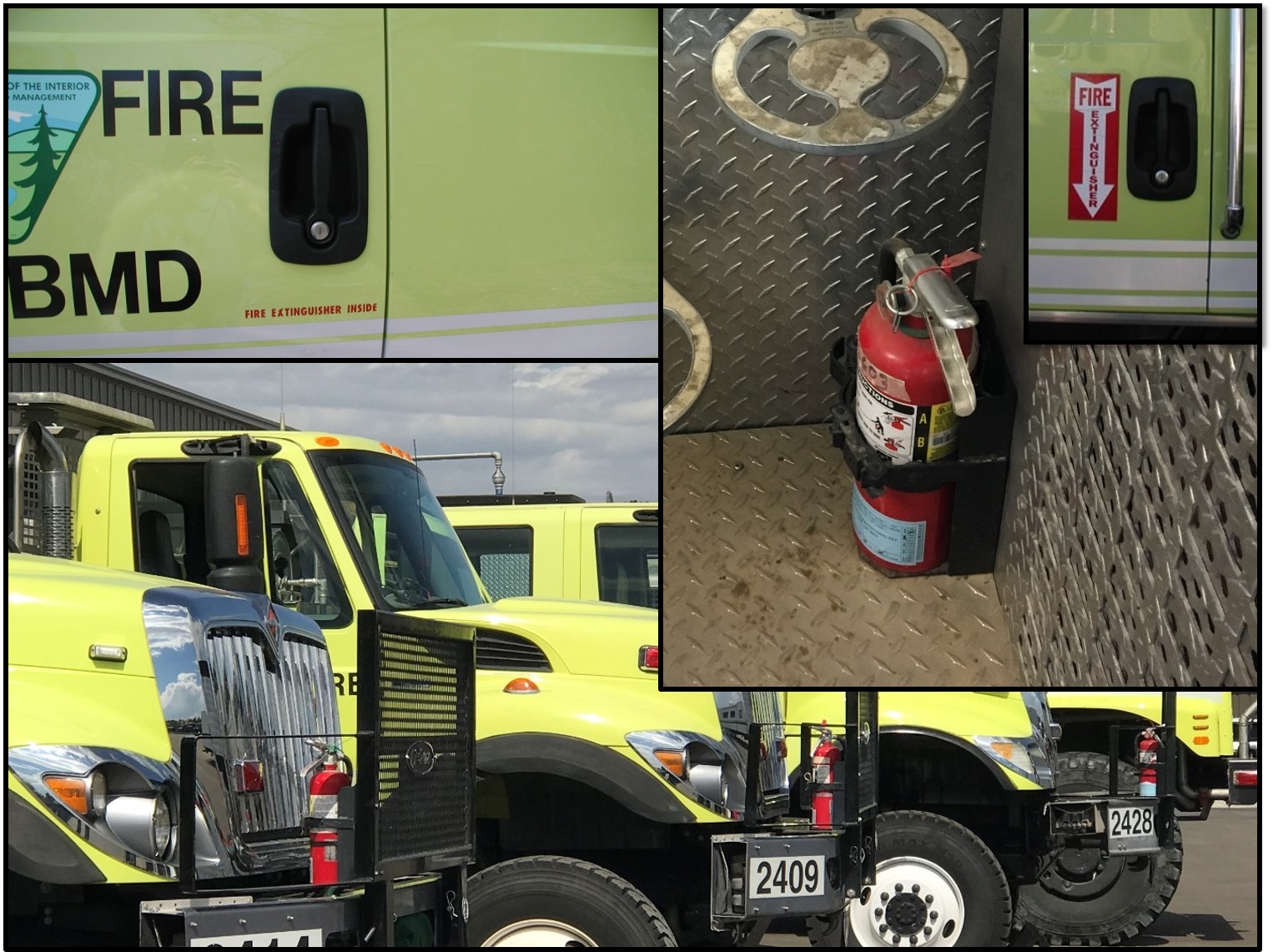 Fire Extinguisher
61
[Speaker Notes: Fire Extinguisher
Ensure the fire extinguisher is securely mounted, pins are in place, reflective marker is attached, and unit is charged.  
Ensure the fire extinguisher has a tag indicating the current annual service date, as well as monthly inspections.]
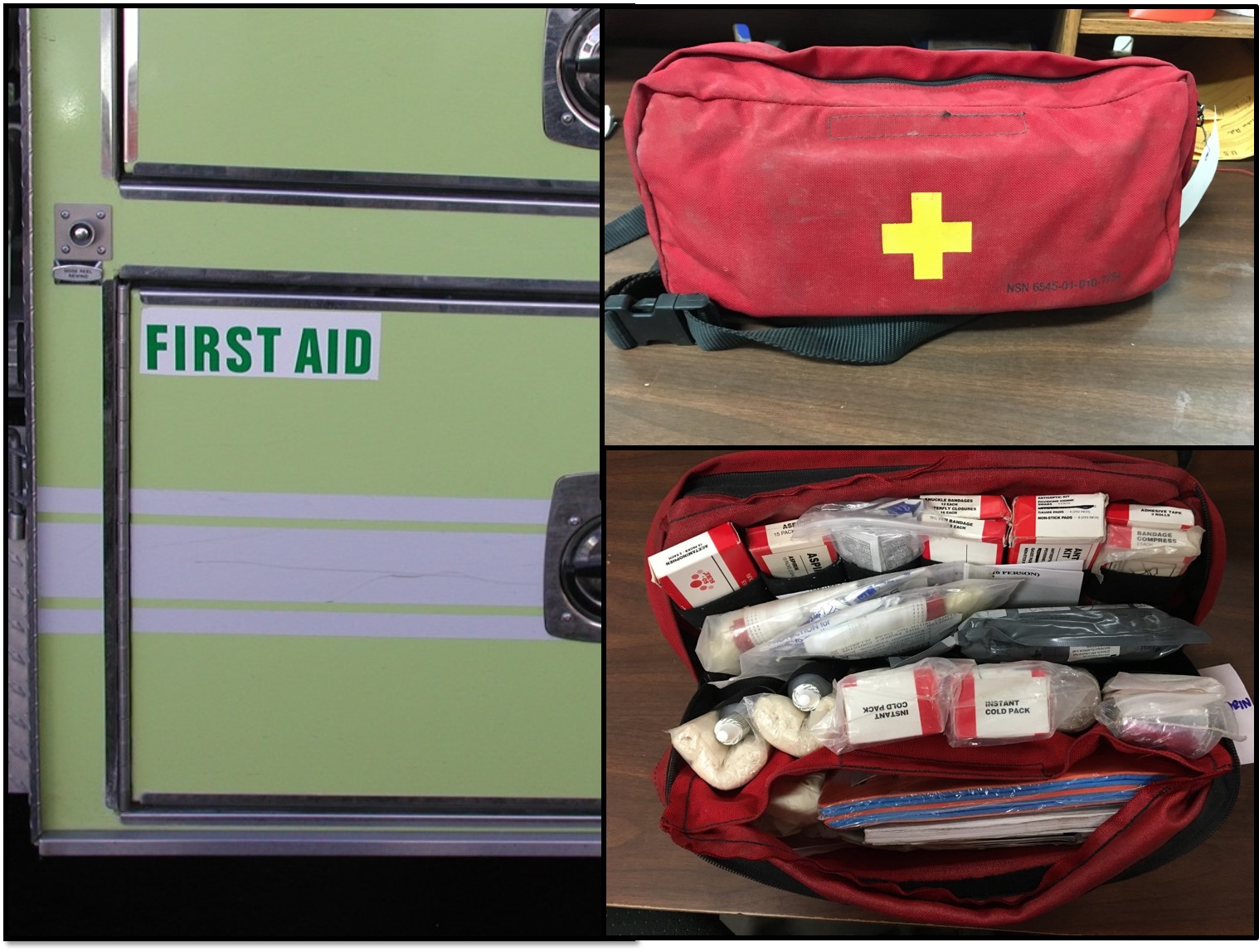 First Aid Kit(s)
62
[Speaker Notes: First Aid Kit(s)
Ensure the first aid kit(s) is maintained, updated, and clearly marked.]
DOT Warning Triangle Kit
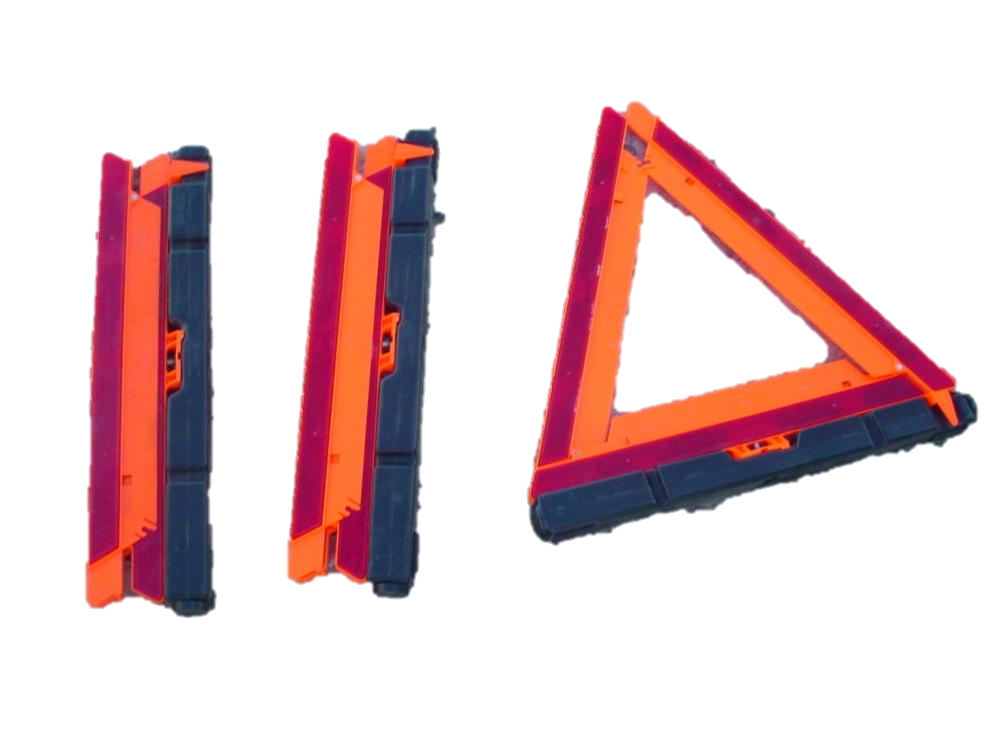 [Speaker Notes: DOT Warning Triangle Kit
Ensure the reflector warning kit is available and operational.]
Jack and Lug Wrench
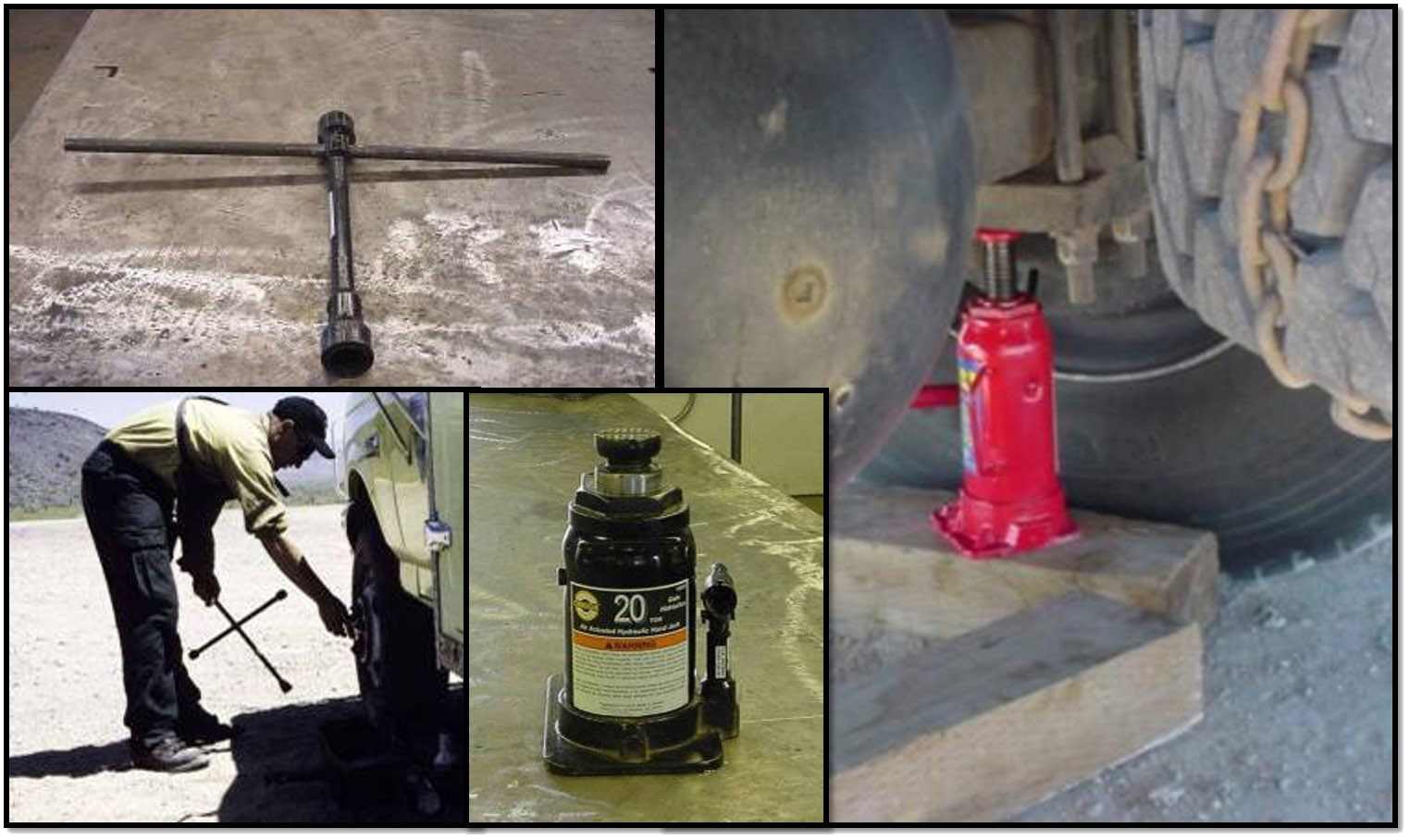 64
[Speaker Notes: Jack and Lug Wrench
Ensure a properly-sized jack and lug wrench are present and compatible with the vehicle.
Ensure cribbing is strong and large enough to safely support the weight of the vehicle.
A leaning or leaking jack may fail to properly raise or support the vehicle.]
Brakes
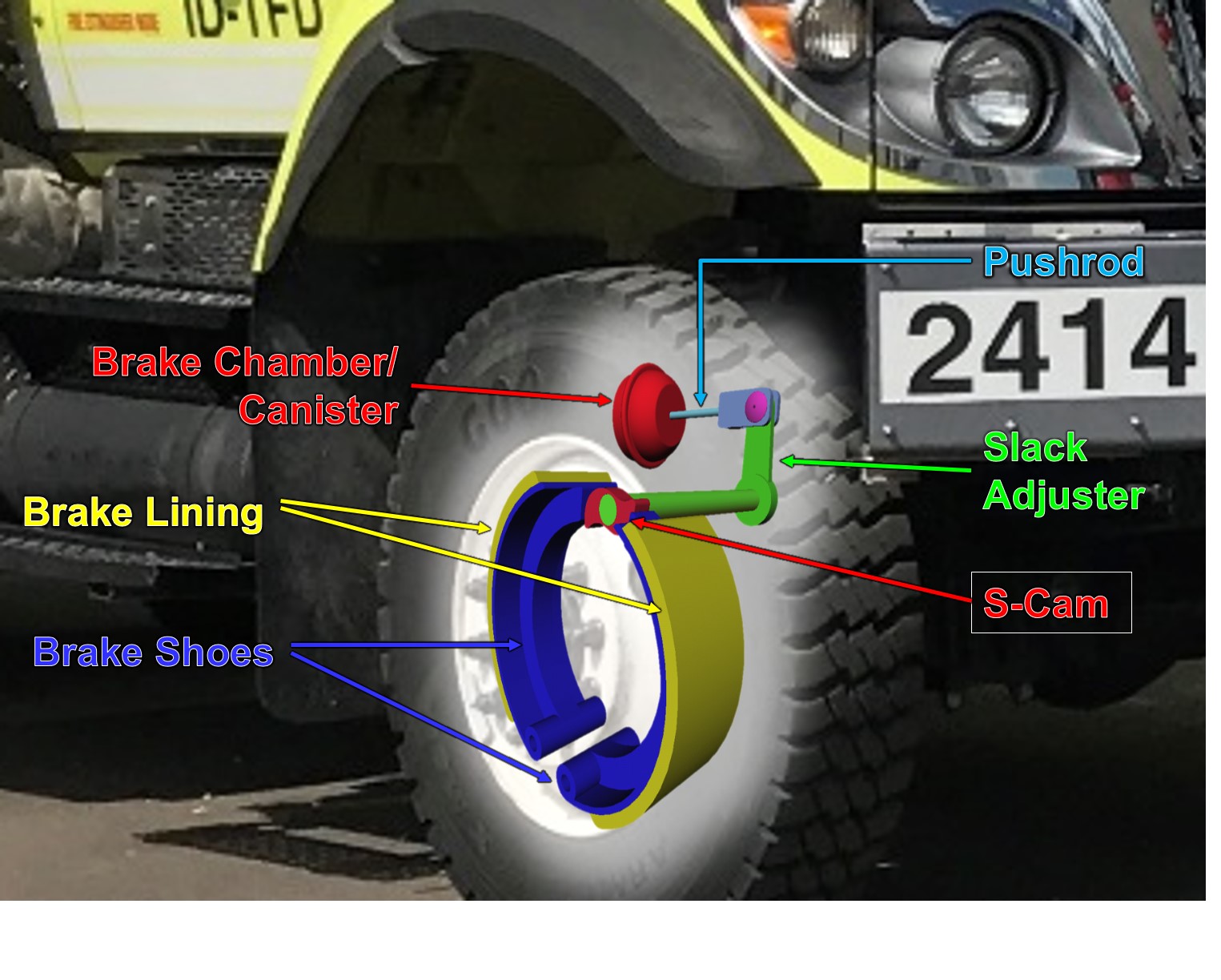 65
Parking Brake
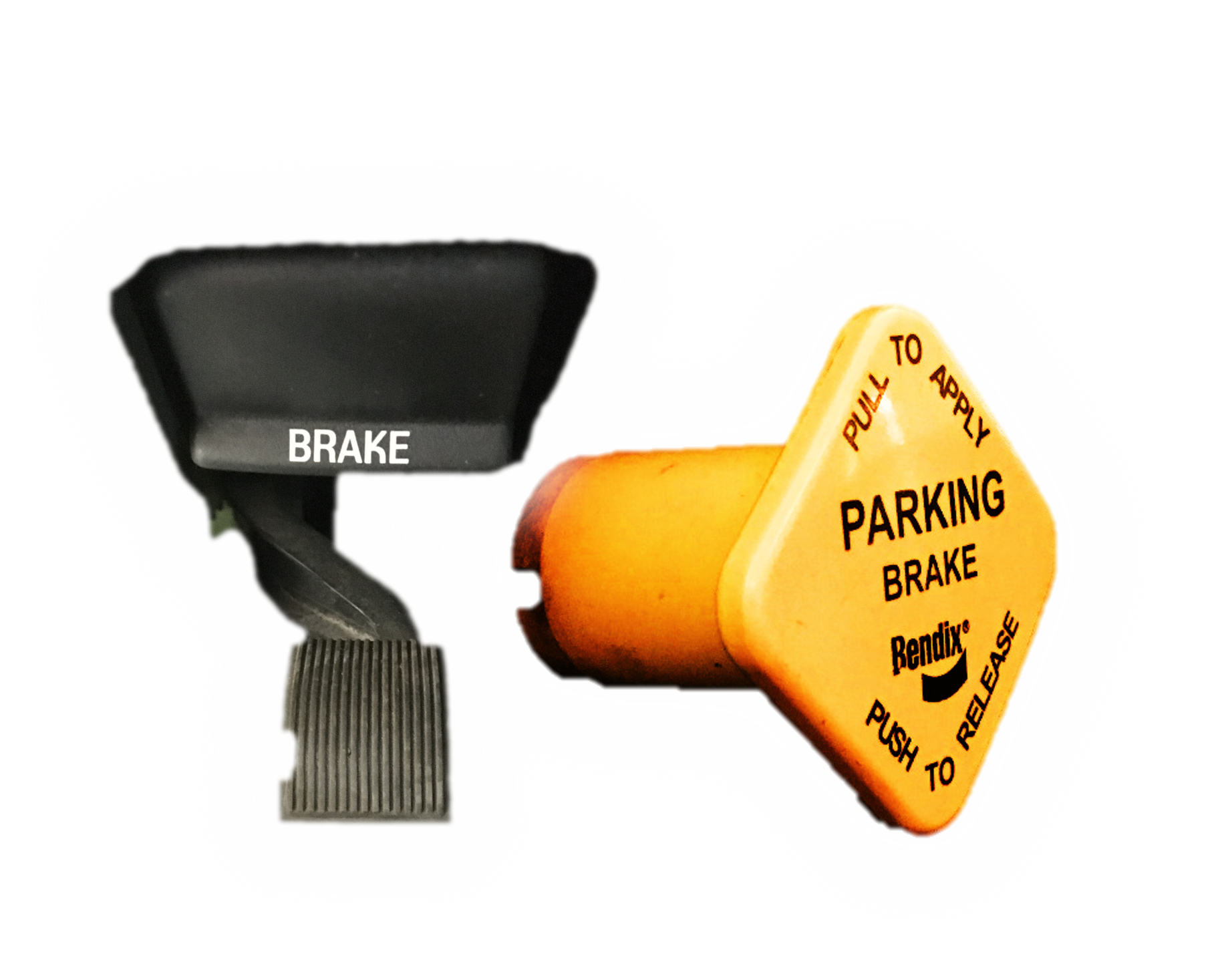 66
[Speaker Notes: Parking Brake (both hydraulic and air brakes)
Ensure the parking brake will hold the vehicle by gently trying to pull forward with the parking brake engaged.]
Service Brakes
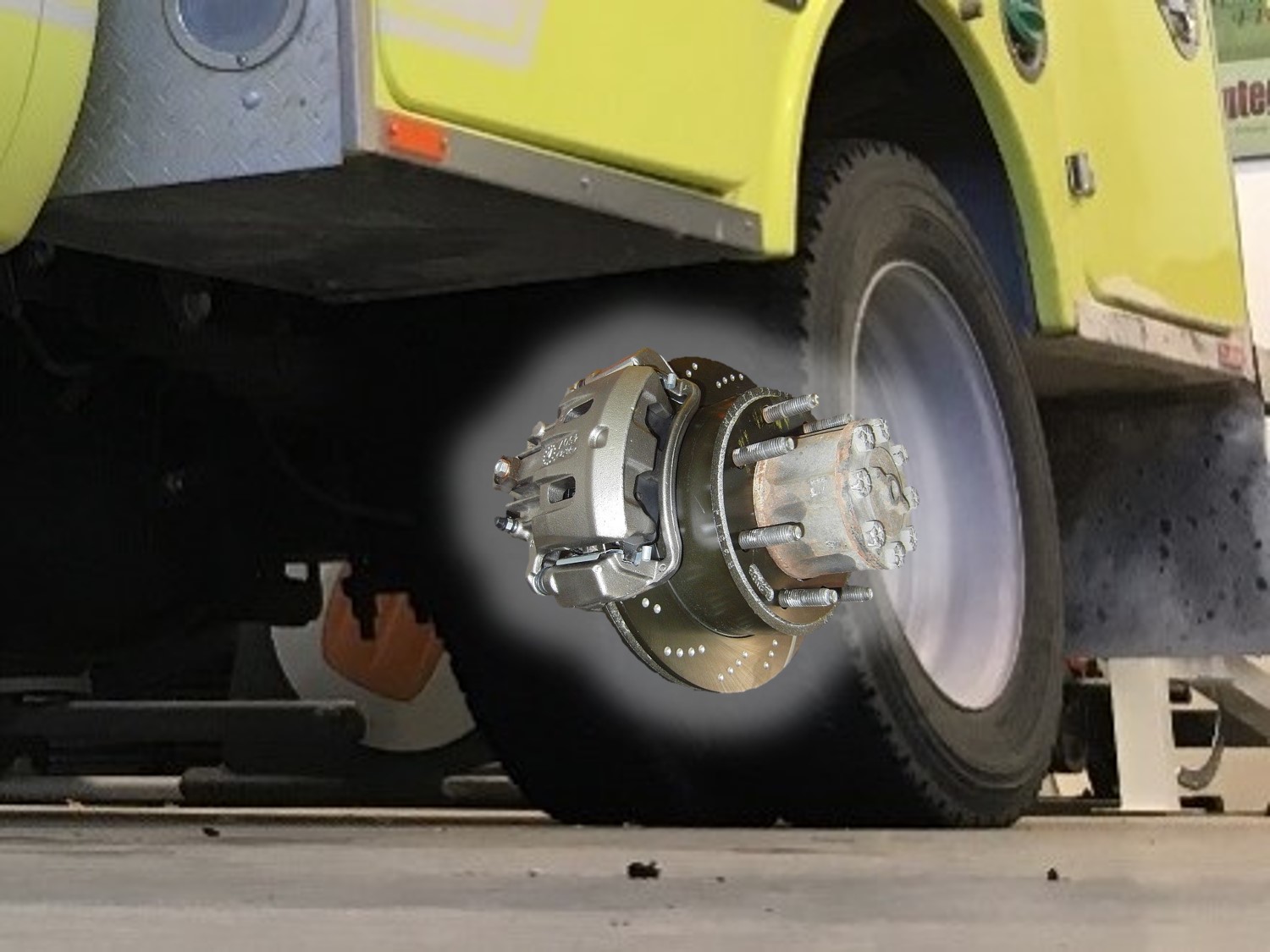 67
[Speaker Notes: Service Brakes (hydraulic and air brakes)
Check for proper operation.
Pull forward at approximately 5 mph. Apply service brake firmly. Check to see that brakes are working properly and to see if the vehicle pulls to one side or the other.  Listen for any abnormal grinding or squeaking noises. 
Any unusual brake pedal "feel" or delayed stopping action can also be a signal mechanical issues. 
If you find anything unsafe during the vehicle inspection, repair before operating. Federal and state laws forbid operating an unsafe vehicle.]
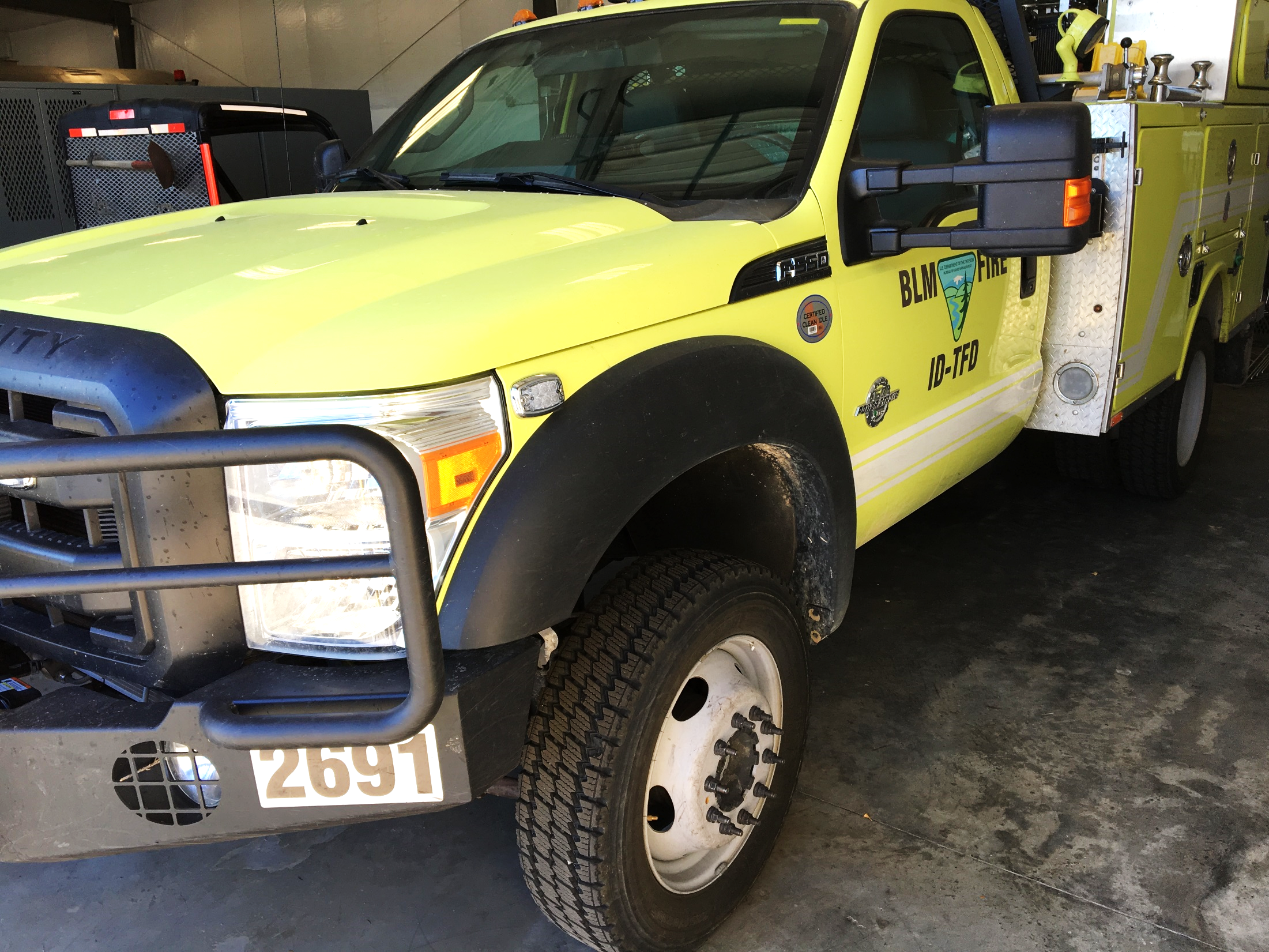 Hydraulic Brake Check
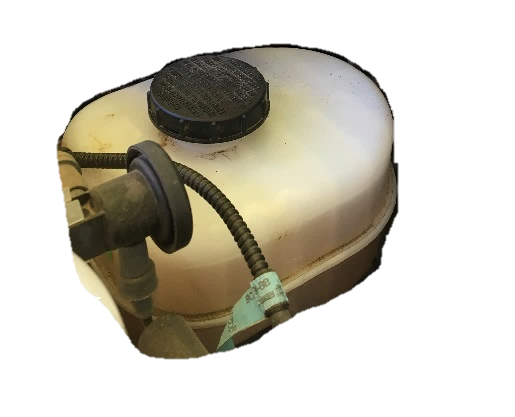 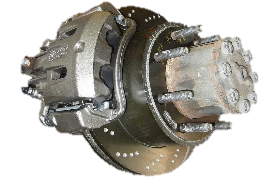 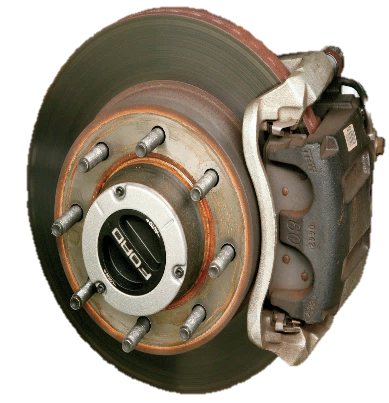 68
[Speaker Notes: Hydraulic Brake Check (if equipped)
Test for hydraulic brake leaks.
Pump the brake pedal three times, then apply firm pressure to the pedal and hold for five seconds. 
The pedal should not move. If it does, there may be a leak or other problem. Repair before driving.

Hydraulic Brake Reserve (Backup) System, if equipped
Ensure the hydraulic brake reserve system is functioning properly.
With the key off, depress the brake pedal and listen for the sound of the reserve system electric motor.]